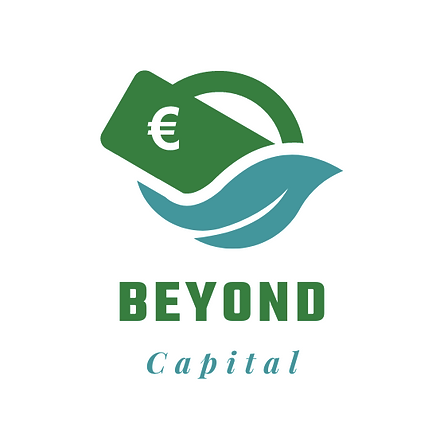 Modulo 3Finanziamenti dell'impresa sociale
MSE INSTITUTE & ECSF
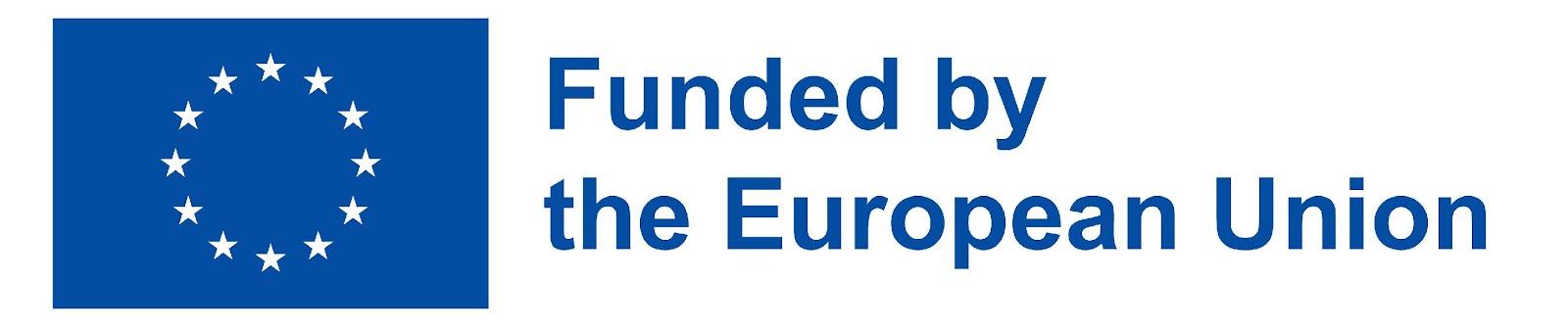 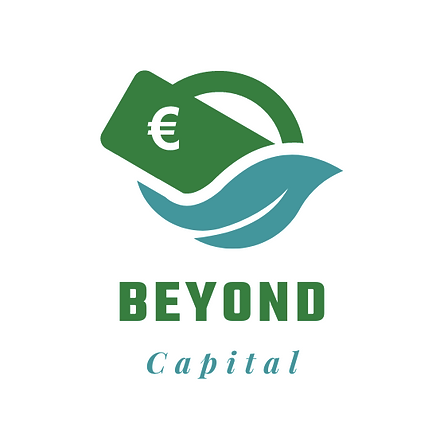 Schema del modulo
Panoramica dei cicli dei flussi di cassa
Panoramica dei fabbisogni finanziari
Strumenti di base per la valutazione del fabbisogno finanziario 
Fonti di finanziamento
Strategia di finanziamento e impatto sull'impresa
Unità Lavorative
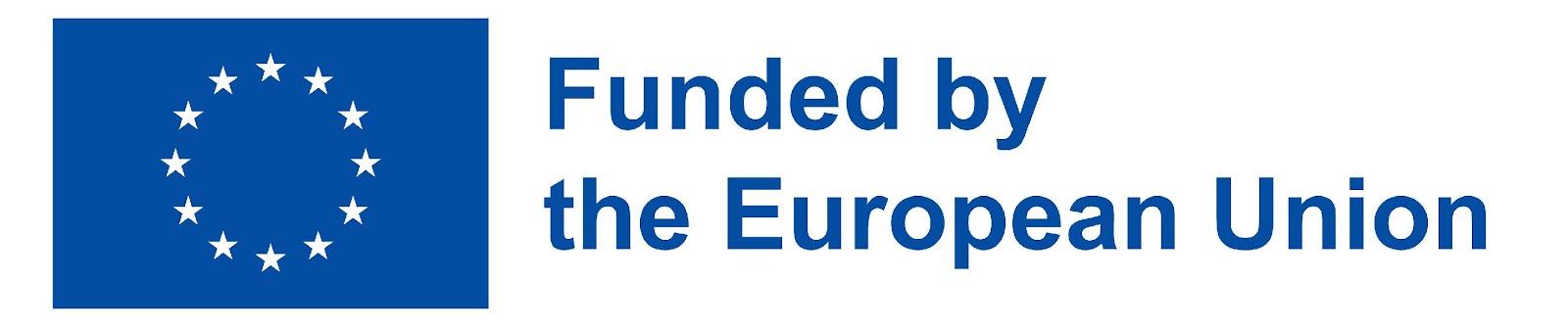 ‹#›
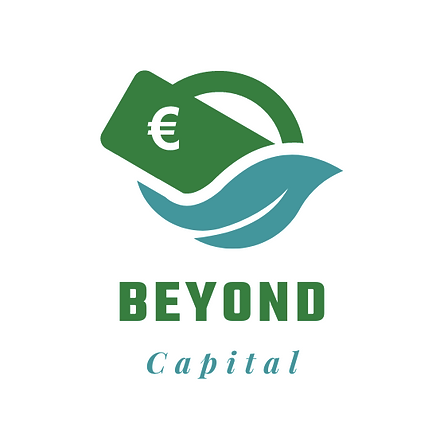 Metodologia e risultati di apprendimento - EQF
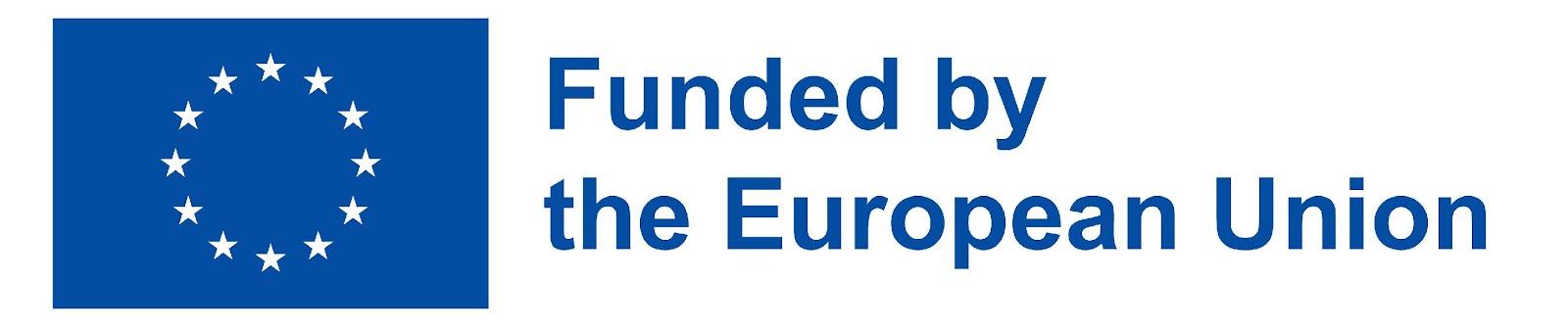 ‹#›
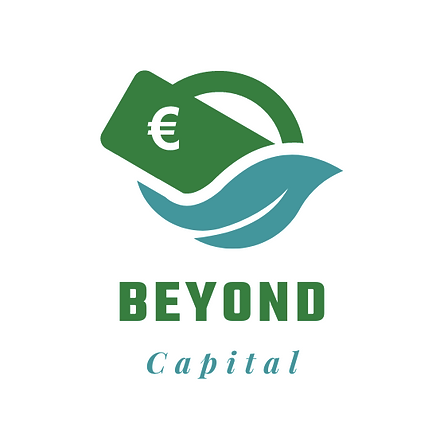 Metodologia- EQF
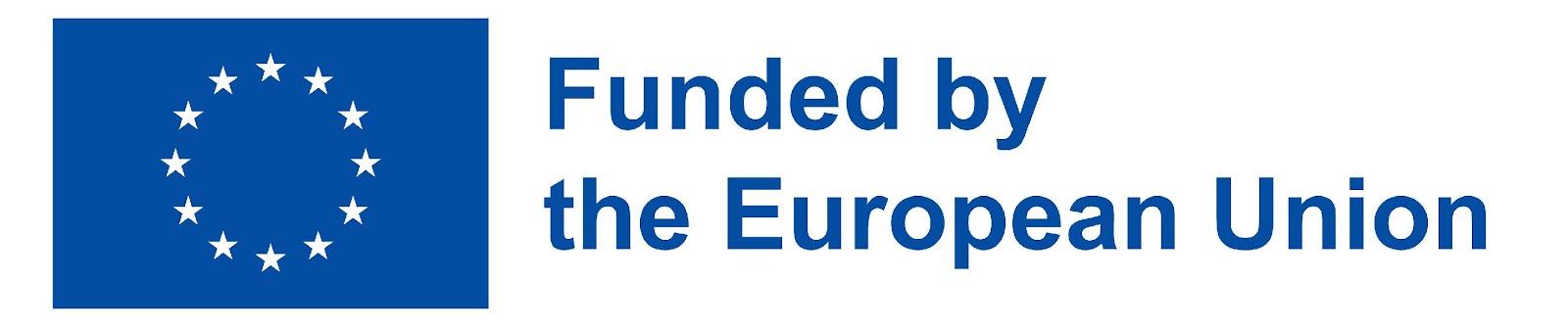 ‹#›
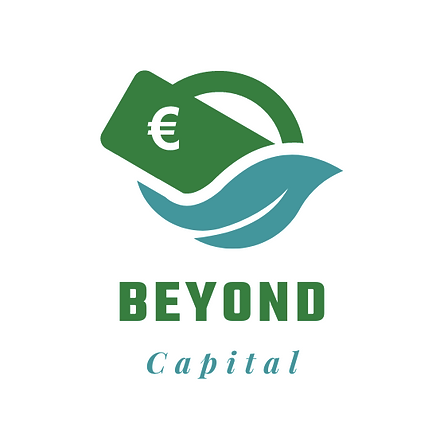 Indice dettagliato
Panoramica dei flussi di cassa
Flusso operativo
Flusso di investimento

Panoramica del fabbisogno finanziario
Fabbisogno finanziario a breve termine 
Esigenze di finanziamento a lungo termine

Strumenti di base per la valutazione del fabbisogno finanziario
Come i tre bilanci interagiscono e si integrano tra loro
L'importanza delle previsioni e delle proiezioni dei flussi di cassa per valutare le operazioni, gli investimenti e le risorse necessarie, i tempi di realizzazione.
‹#›
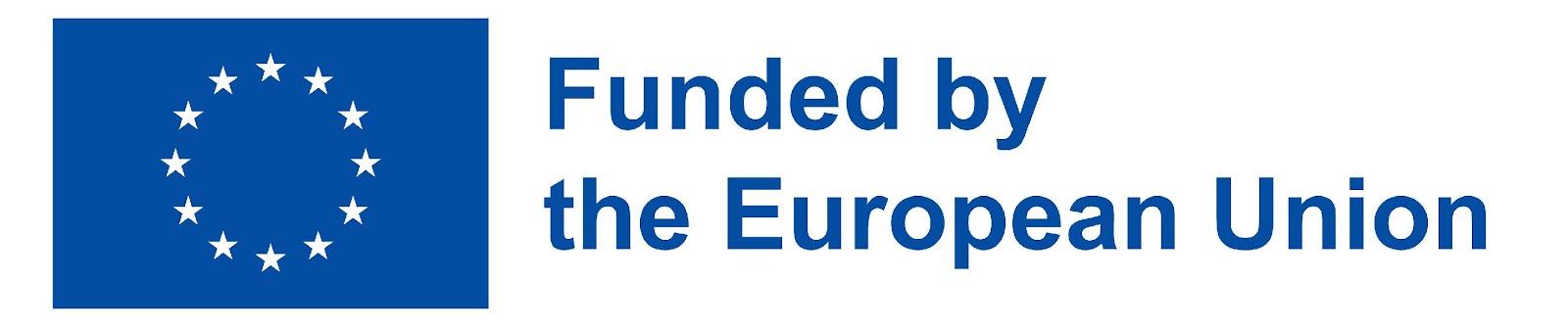 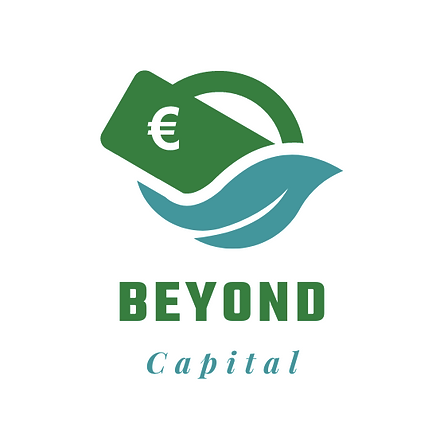 Indice dettagliato
Fonti di finanziamento
Fonti interne
Fonti esterne

Strategia di finanziamento e impatto sull'impresa
Scarsa pianificazione finanziaria e stime, breve termine (quantità)
L'importanza di trovare la combinazione perfetta (risorse, partner finanziari)
‹#›
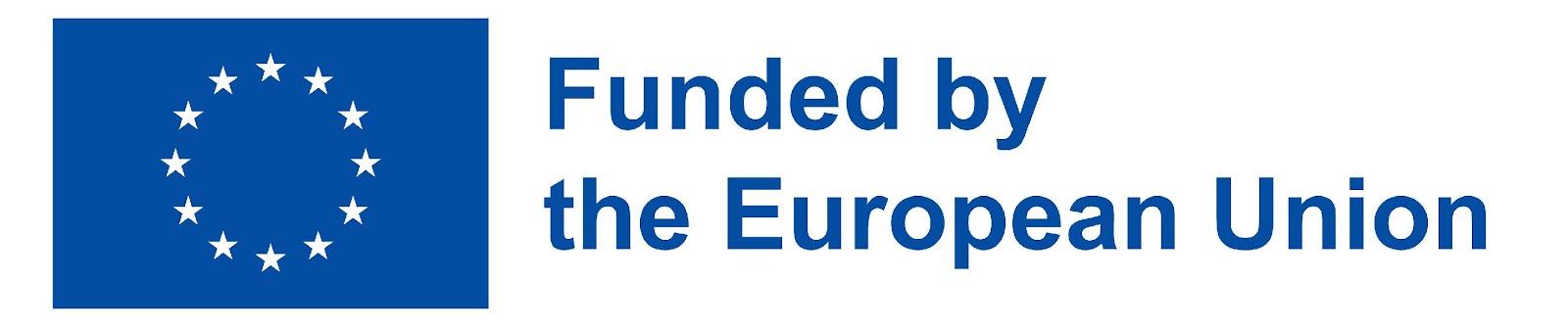 Panoramica dei flussi di cassa
Dove tutto è iniziato…
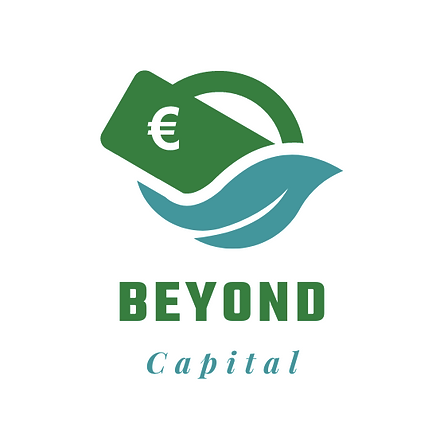 I cicli dei flussi di cassa come punto di partenza per il finanziamento dell'impresa sociale
Cosa devo finanziare affinchè la mia impresa cresca senza intoppi?
Quanto ne ho bisogno? 
Quali strumenti finanziari sono maggiormente appropriati al:
suo modello di business e di impatto 
al suo stadio di sviluppo
alle esigenze delle imprese
…bisogna comprendere il meccanismo delle entrate e uscite di denaro, ovvero i cicli del flusso di cassa
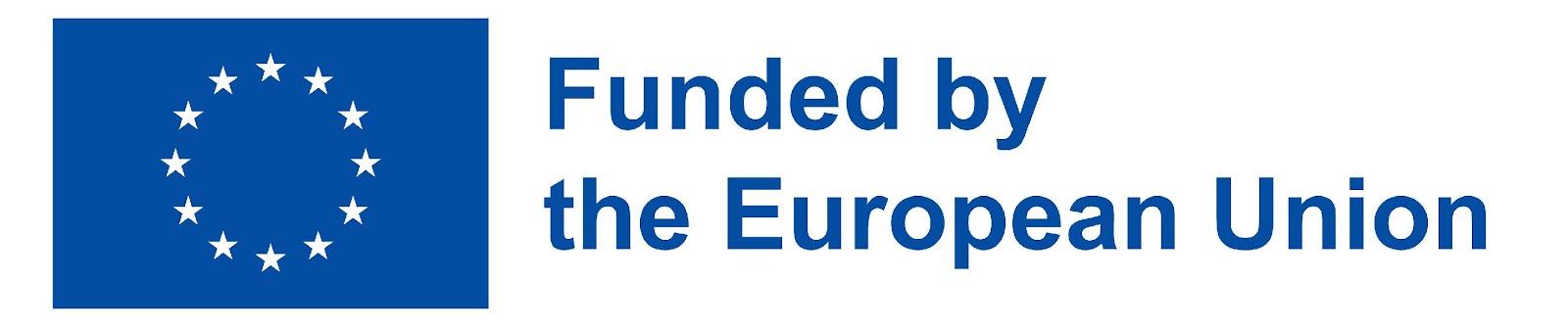 ‹#›
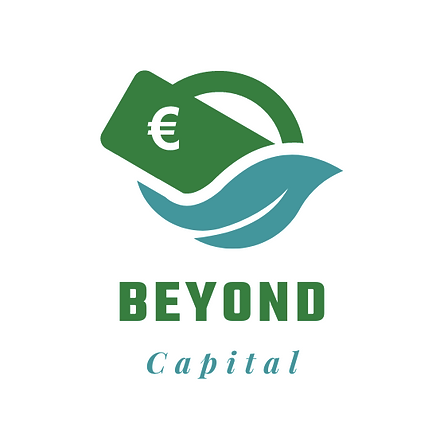 Clienti
Membri/
Azionisti
Dipendenti
Banca
Fornitori
Organizzazioni sociali
Stato
Stato Locale
Flussi finanziari
Come gli stakeholder dell'impresa sociale si traducono (anche) in flussi finanziari
Utenti/beneficiari
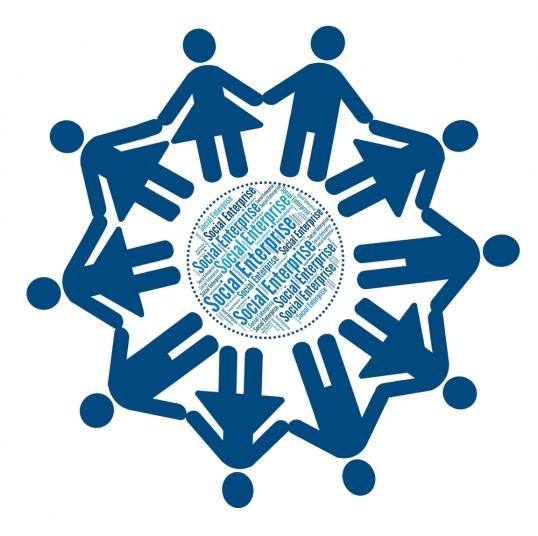 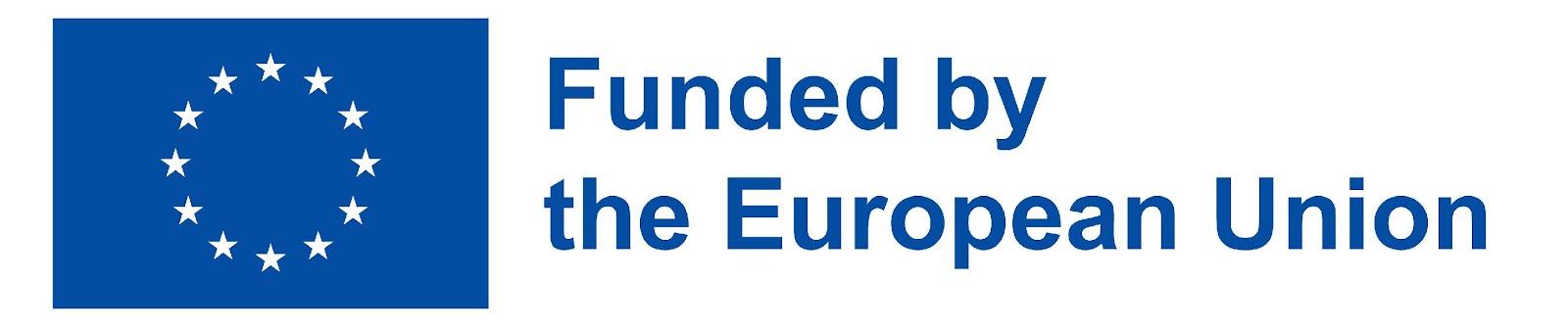 ‹#›
Logo social enterprise : Shutterstock, copyright-free
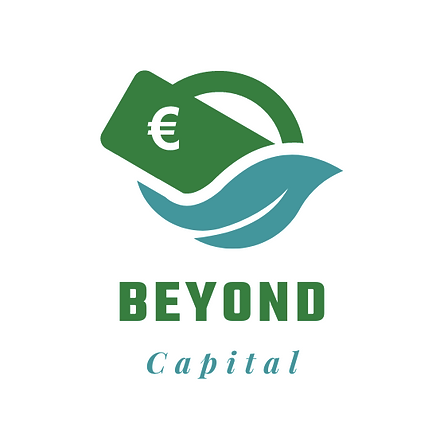 Acquisti
Inventario
Inventario prodotti finiti
Saldo
produzione
marketing
approvvigionamento
Crediti
Debiti
Il ciclo del flusso di cassa operativo
Discrepanza tra
-> attività dell'impresa e
-> entrate/uscite successive
Uscite
Produzione
Entrate
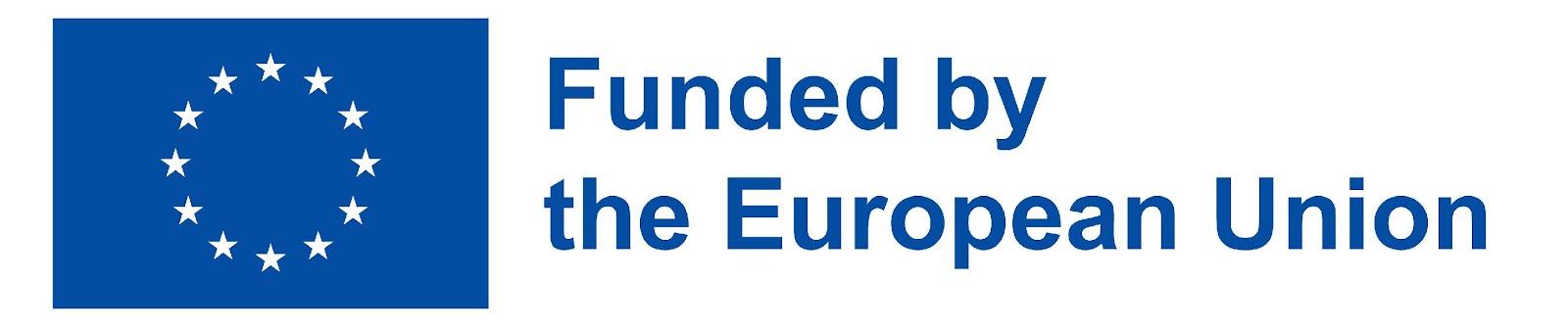 ‹#›
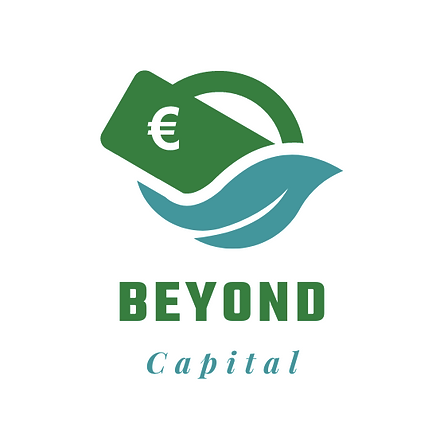 Il ciclo del flusso di cassa degli investimenti
Flussi di cassa da investire vs. Flussi di cassa operativi 
annesso al ciclo operativo
business giornaliero 

La rilevanza di un investimento viene solitamente misurata su diversi cicli operativi
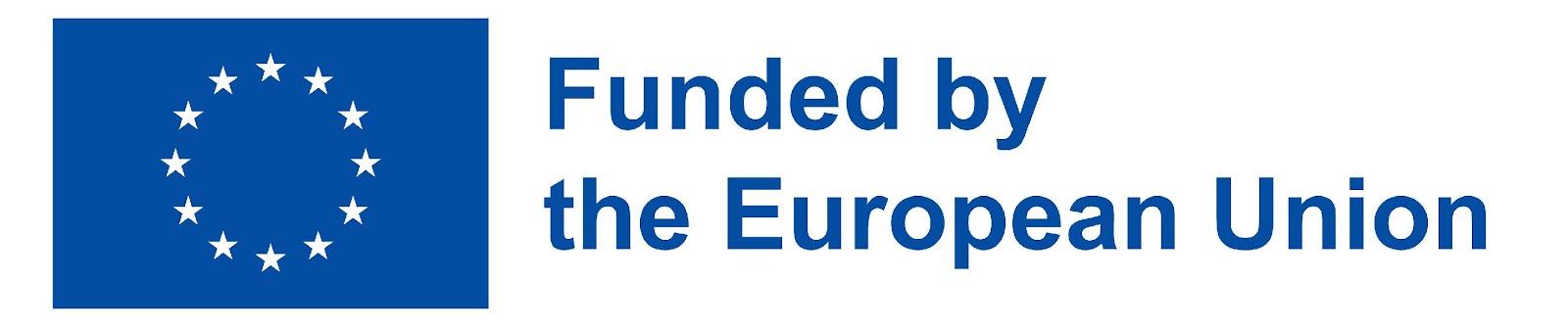 ‹#›
Panoramica delle esigenze finanziarie
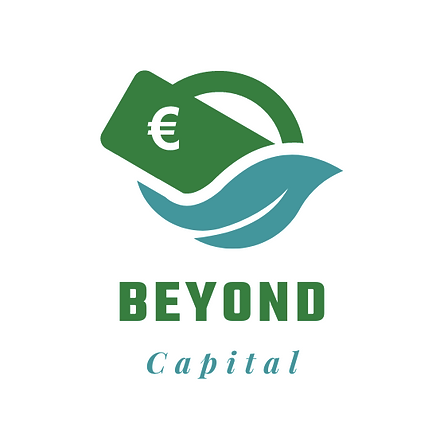 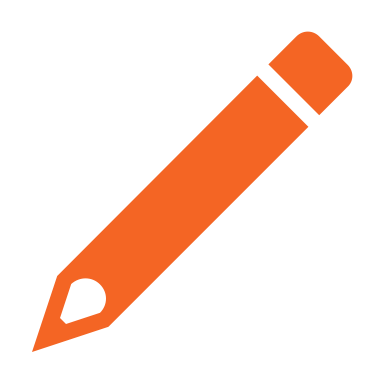 Un piccolo esercizio per iniziare
Un po‘ di pratica
Per ogni esigenza corrisponde una forma  di finanziamento adeguata:
1- Acquisto di un'automobile

2- Stipendio di un nuovo dipendente

3- Anticipo su una sovvenzione concessa ma non ancora liquidata

4- Disallineamento di cassa ricorrente dovuto all'attività quotidiana (WCR operativo)

5- Perdita sull'esercizio precedente o iniziali perdite previste a causa dell'aumento di scala

6- Affitto
Prestito a medio-lungo termine (>1 anno)
Scoperto o altri presitti a breve termine (<1 anno)
Capitale proprio
Eccezionale sussidio di bilanciamento
Sovvenzione operativa
Leasing
Fatturato
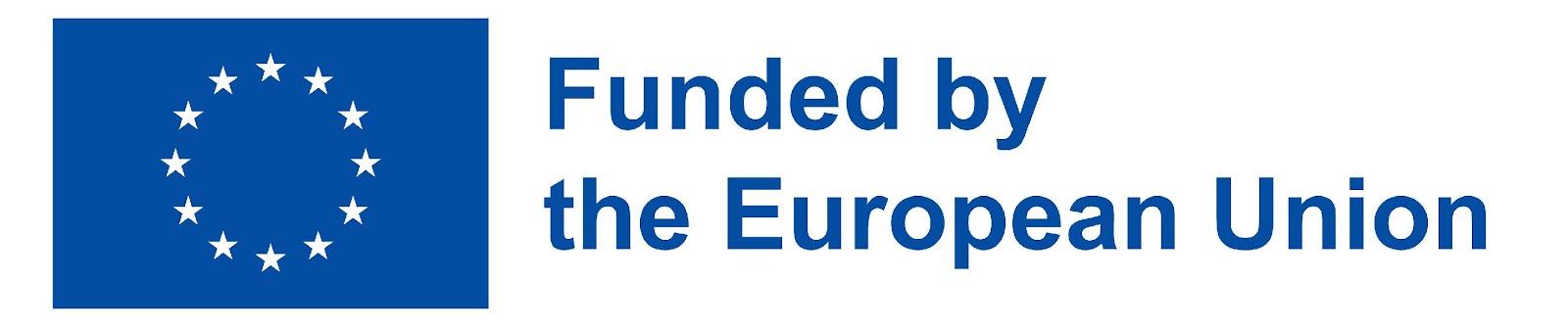 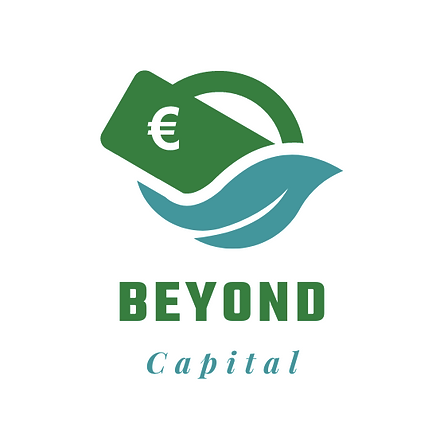 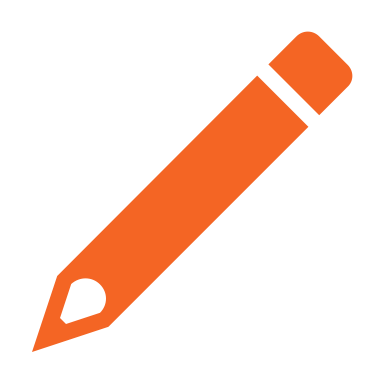 Un piccolo esercizio per iniziare
A little practice
Per ogni esigenza corrisponde una forma  di finanziamento adeguata:
1- Acquisto di un'automobile

2- Stipendio di un nuovo dipendente

3- Anticipo su una sovvenzione concessa ma non ancora liquidata

4- Disallineamento di cassa ricorrente dovuto all'attività quotidiana (WCR operativo)

5- Perdita sull'esercizio precedente o iniziali perdite previste a causa dell'aumento di scala

6- Affitto
Prestito a medio-lungo termine (>1 anno)
Scoperto o altri prestiti a breve termine(<1 anno)
Capitale proprio
Eccezionale sussidio di bilanciamento
Sovvenzione operativa
Leasing
Fatturato
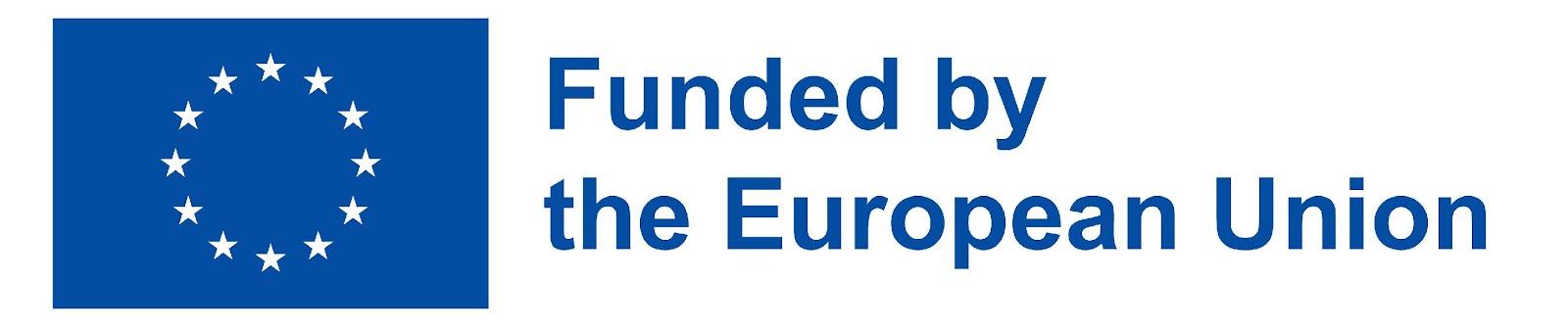 Panoramica delle esigenze finanziarie
Necessità a breve termine
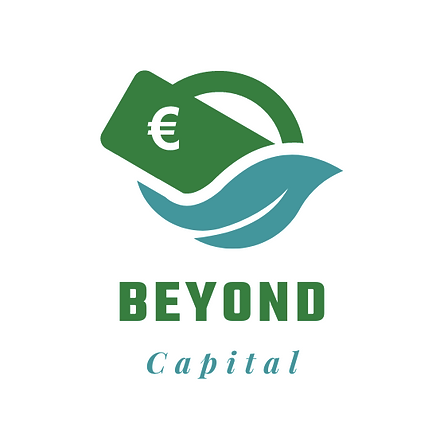 Ricordate il capitale circolante?
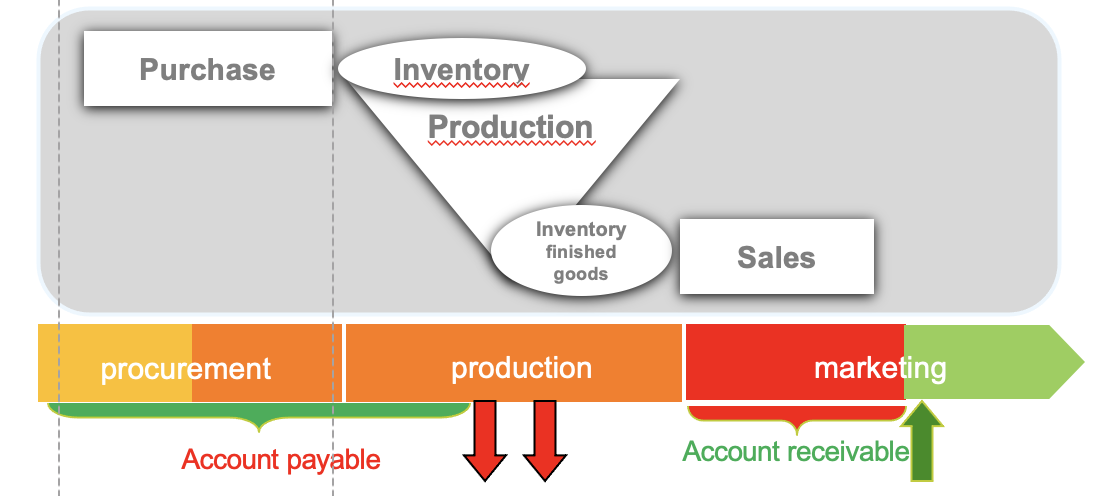 Fabbisogno di capitale circolante: risorse finanziarie necessarie per coprire il ciclo operativo.
Discrepanze tra operazioni e flussi di cassa effettivi
WCR = Crediti+ Inventario- Debiti (eccezioni finanziarie accantonate)
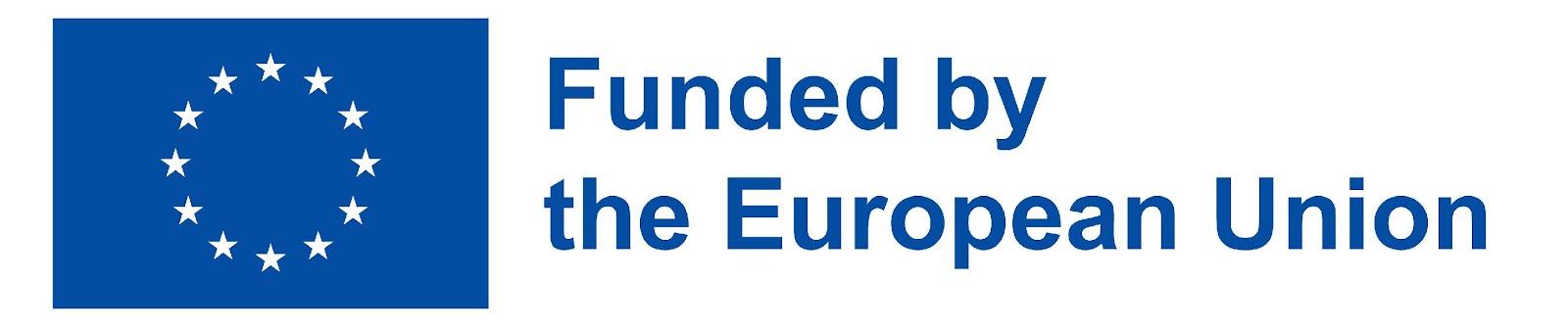 ‹#›
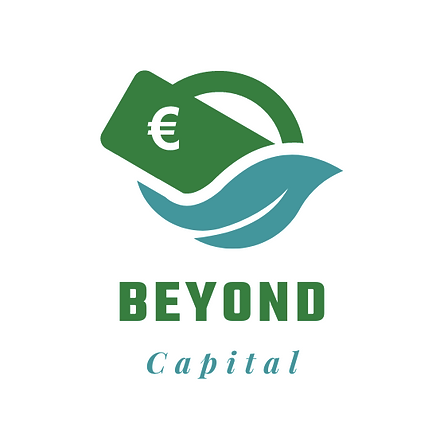 Fabbisogno di capitale circolante: una stima
Stima e trend del WCR
Aiuta a prevedere il fabbisogno futuro di cpitale cirolante (WCR)
Aiuta a identificare i margini di miglioramento nella gestione della liquidità
Gestione die debitori  & creditori ( sezione fonti di finanziamento)

Sulla base di bilanci e previsoni precedenti:
Giorni di vendita in sospeso: 
Clienti attivi/vendite lorde x 365
Days Procurement outstanding (including unpaid wages and taxes) : 
Suppliers receivable/ Gross purchases x 365
WCR/Vendite lorde x 365 (regola empirica)

Sulla base univoca di previsoni :
Rapporto medio DSO/DPO (benchmark del settore,vincoli normativi, negoziazioni) applicate alle previsioni di tipo economico 
Proiezioni del flusso di cassa operativo (visualizzazione WCR duante l‘anno)
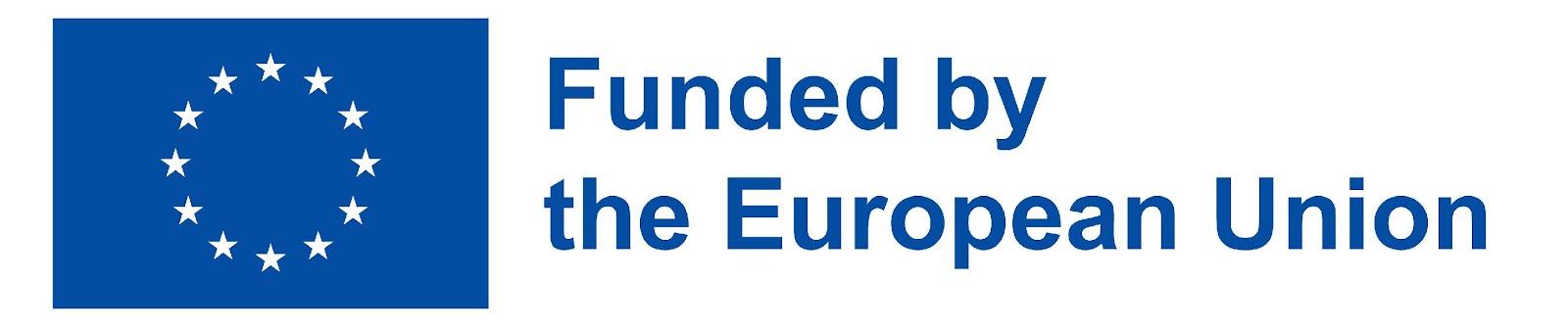 ‹#›
Panoramia delle esigenze finanziarie
Esigenze a lungo termine
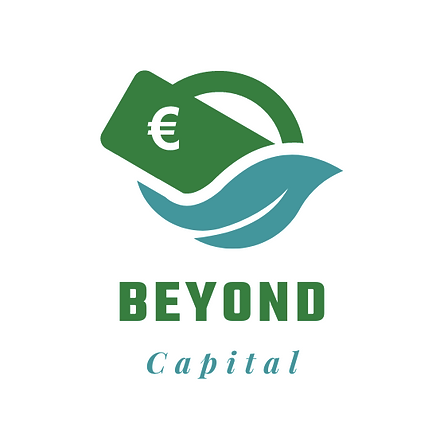 Investimenti - crescita del patrimonio dell'impresa
Attività materiali: sedi, macchinari

Attività immateriali : R&S, Sviluppo di nuove opportunità di business (finanziamento delle perdite operative -> crescita e avviamento dell‘impresa)

Attività finanziarie : partecipazione di società affiliate, altri investimenti finanziari
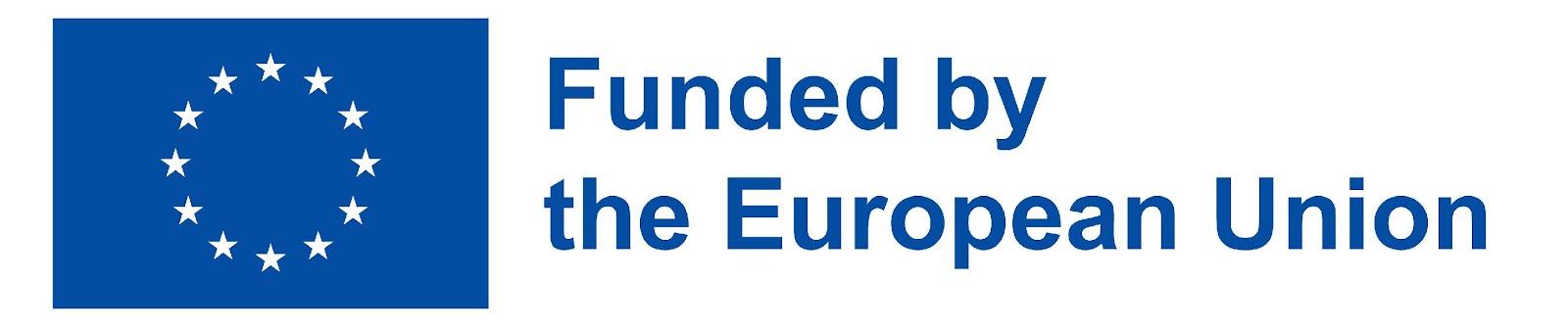 ‹#›
Strumenti di base per la valutazione del fabbisogno finanziario
I- Bilanci: come interagiscono e si integrano tra loro
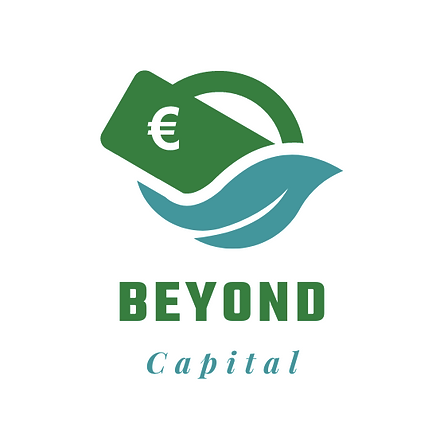 COGS- 
Carburante ed energia
Spese generali
 Costi salariali dei dipendenti 
Costo del finanziamento del debito 
Imposte e tasse
 Spese generali e amministrative
Spese generate dalle attività
Reddito generato
Entrate
Contributi
Storno di accantonamenti o ammortamenti 
Entrate finanziarie
Résultat
Richezza generata 
(+ or -)
Utile netto
Conto economico: potenziali flussi di cassa operativi  generati dalla vostra attività
Conto economico = ricchezza creata o distrutta dall'impresa

Ricchezza generata ≠ liquidità generata
Flusso di cassa potenzialmente generato dall'attività = EBITDA (utile prima degli interessi, delle imposte e degli ammortamenti)






L'EBITDA non rispecchia le discrepanze generate dai cicli di produzione/commercializzazione (alias WCR ☺)

EBITDA n - Variazione del WCR (n -(n-1)) = Flusso di cassa operativo n
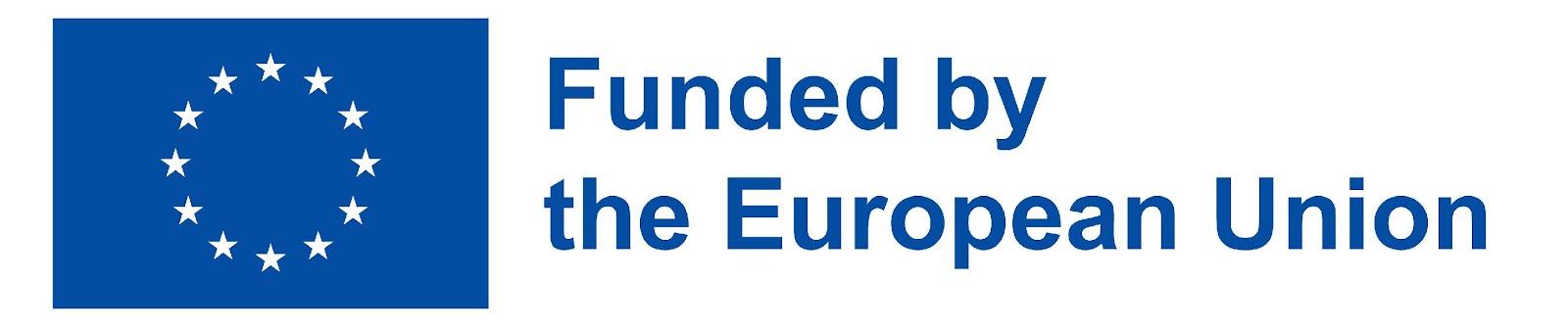 ‹#›
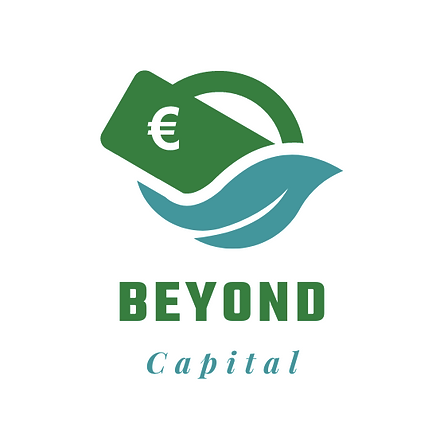 Stato patrimoniale: ciò che l'impresa possiede, ciò che deve e ciò che vale
Traccia tutti i flussi che non sono direttamente visibili nel conto economico
Permette di vedere le discrepanze nei flussi di cassa del ciclo operativo
Attività correnti(inventario, crediti (clienti, finanziatori...); liquidità)
Passività correnti (debiti verso fornitori, dipendenti, previdenza... - debiti a breve termine...)
La parte superiore riflette il ciclo operativo dell'impresa
Passività non correnti (debito medio/lungo termine)
Attività non correnti (immobili, tecnologia, ...)
La parte inferiore riflette la strategia di investimento e di finanziamento dell'impresa.
Patrimonio netto (patrimonio netto, utili non distribuiti, utile netto)
Attività = Passività e patrimonio netto
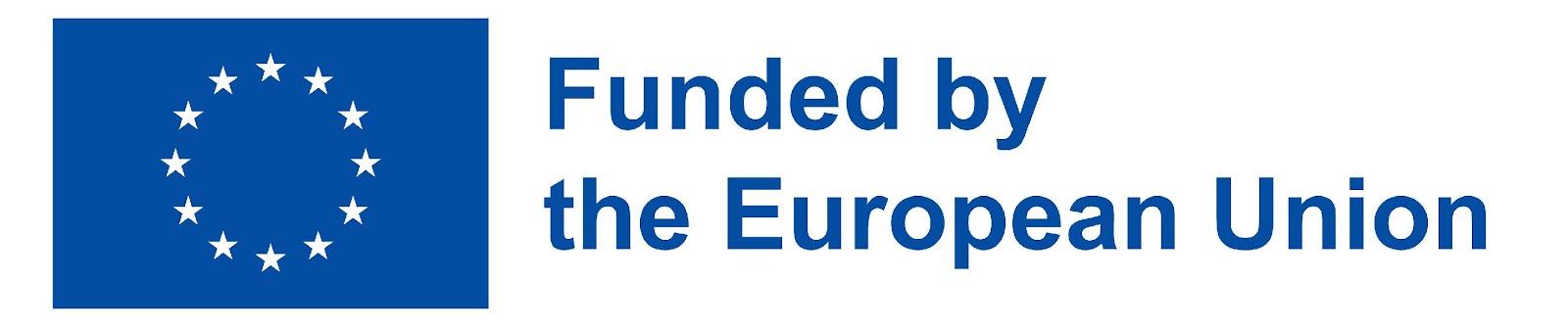 ‹#›
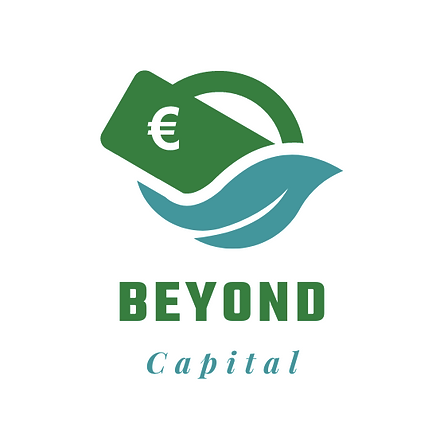 Flusso di cassa da attività operative
Dal conto economico e dallo stato patrimoniale al rendiconto finanziario e previsioni.
Flusso di cassa da attività di investimento
+ ciclo del flusso di cassa operativo
Entrate
Conto economico
Spese
=
Flusso di cassa da attività di finanziamento
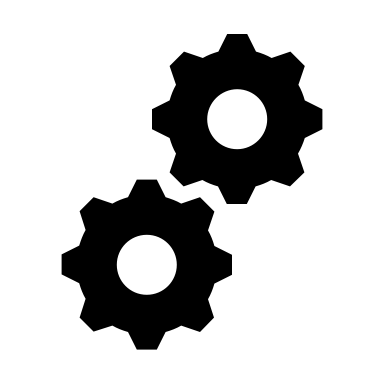 +
Guadagni (o perdite)
+ ciclo del flusso di cassa degli investimenti
+
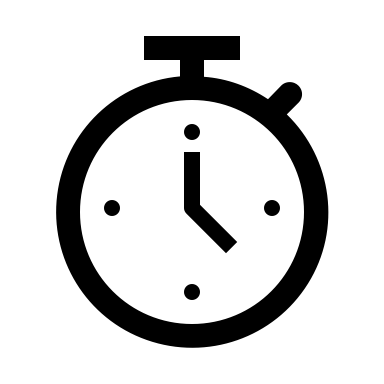 Attività
Passività
Bilancio
Patrimonio
=
Movimento netto di cassa
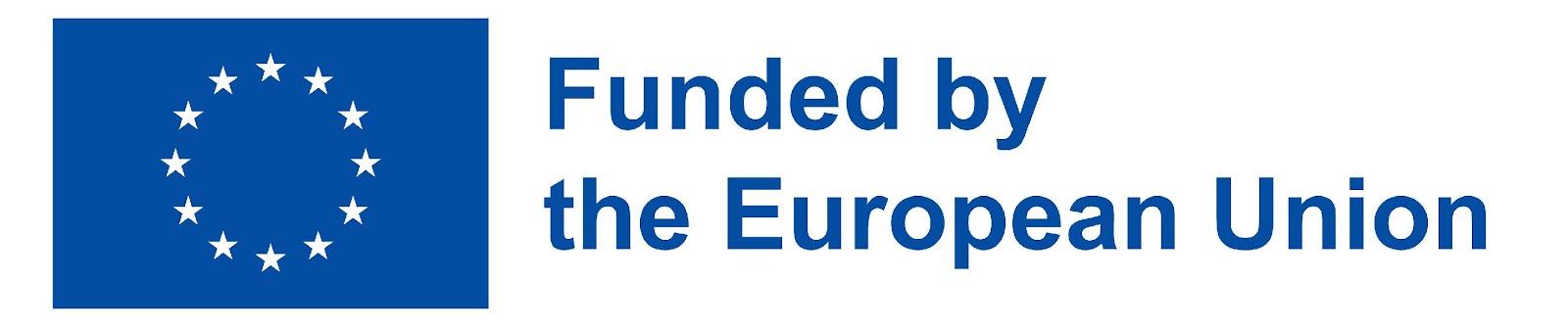 ‹#›
Strumenti di base per la valutazione del fabbisogno finanziario
II- L'importanza delle previsioni e delle proiezioni dei flussi di cassa per valutare le operazioni, gli investimenti le risorse necessarie e  i tempi di realizzazione.
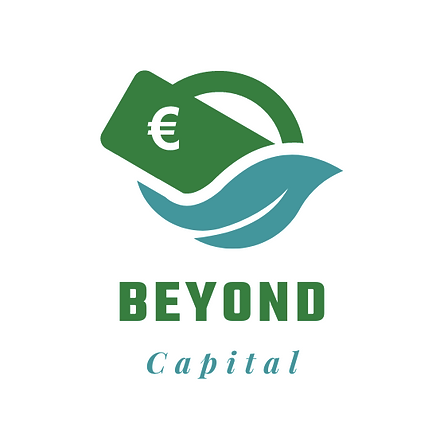 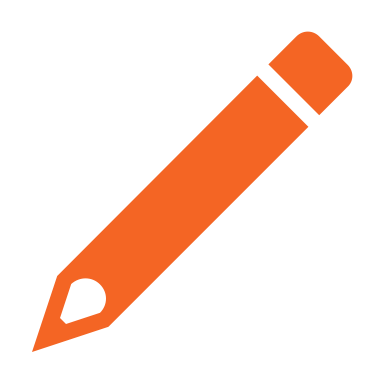 Conversione di un investimento in bilancio
Un po‘ di pratica
L'impresa di costruzioni acquista nuovi veicoli
Flusso di cassa da attività operative
Entrate
Spese
Guadagni  (o perdite)
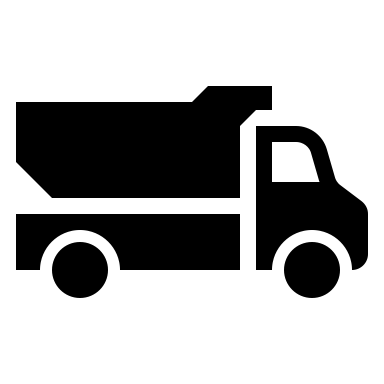 Flusso di cassa da attività di investimento
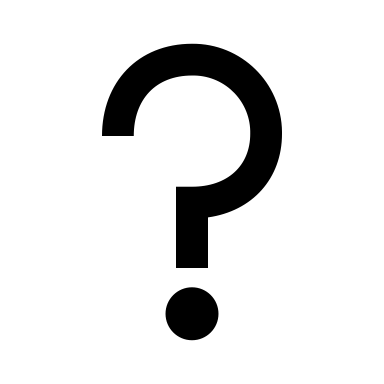 15.000
 €5 anni - ammortamento lineare
Acquisizione all'inizio dell'anno 10 valore di recupero
Flusso di cassa da attività di finanziamento
Attività
Passività
Movimento netto di cassa
Patrimonio
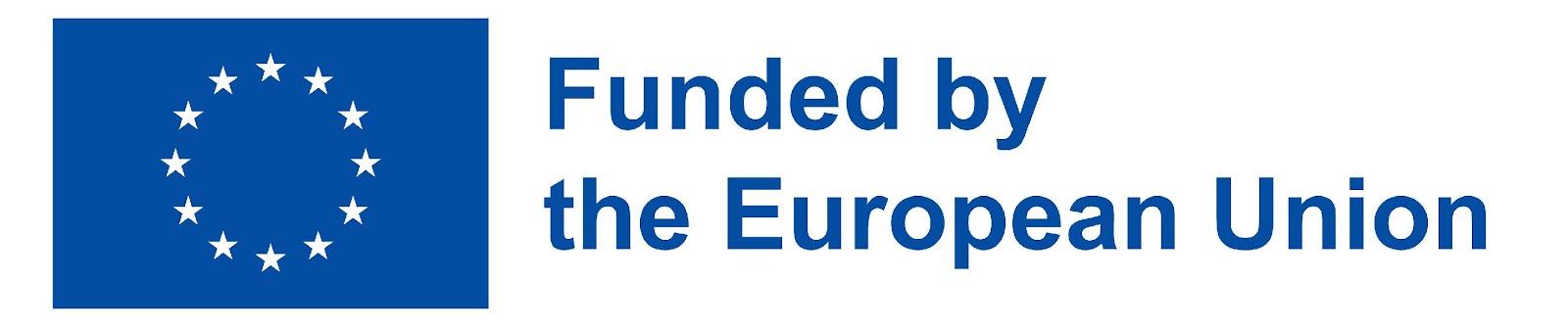 ‹#›
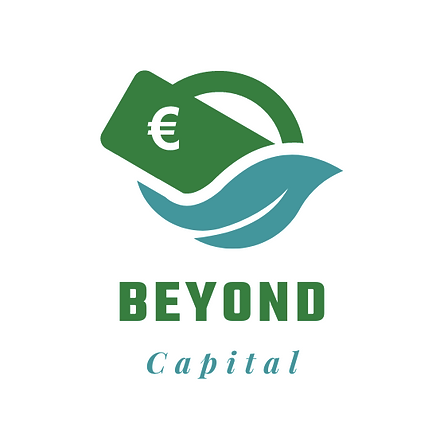 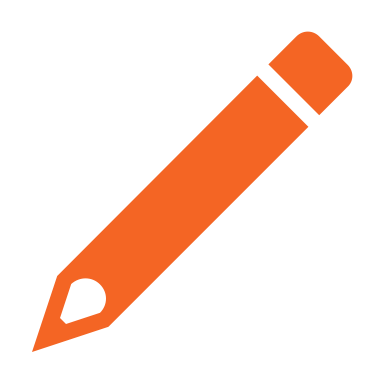 Conversione di un investimento in bilancio
Un po‘ di pratica
Flusso di cassa da attività operative
L'impresa di costruzioni acquista nuovi veicoli
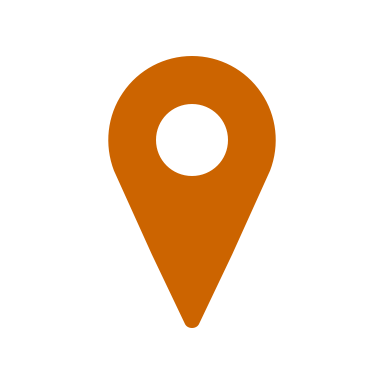 Spese
Entrate
3
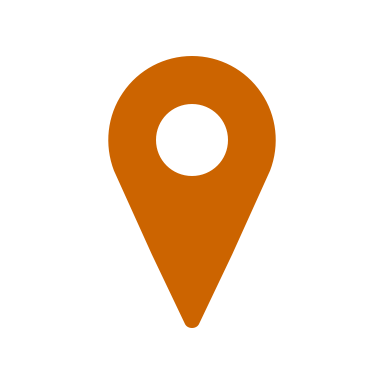 -15
Flusso di cassa da attività di investimento
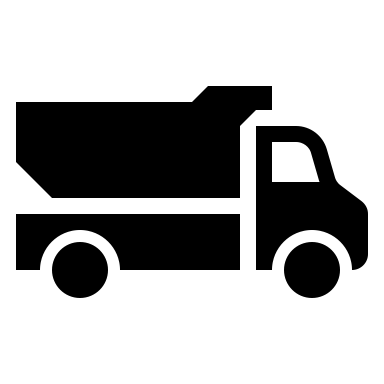 15.000
 €5 anni - ammortamento lineare
Acquisizione all'inizio dell'anno 10 valore di recupero
Guadagni  (o perdite
Flusso di cassa da attività di finanziamento
Attività
Passività
Movimento netto di cassa
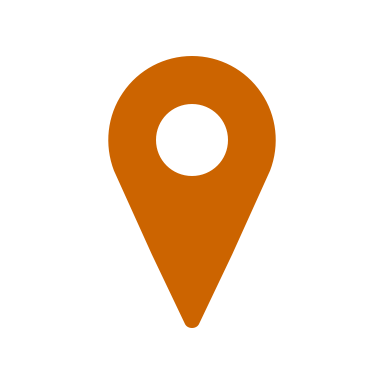 Patrimonio
12
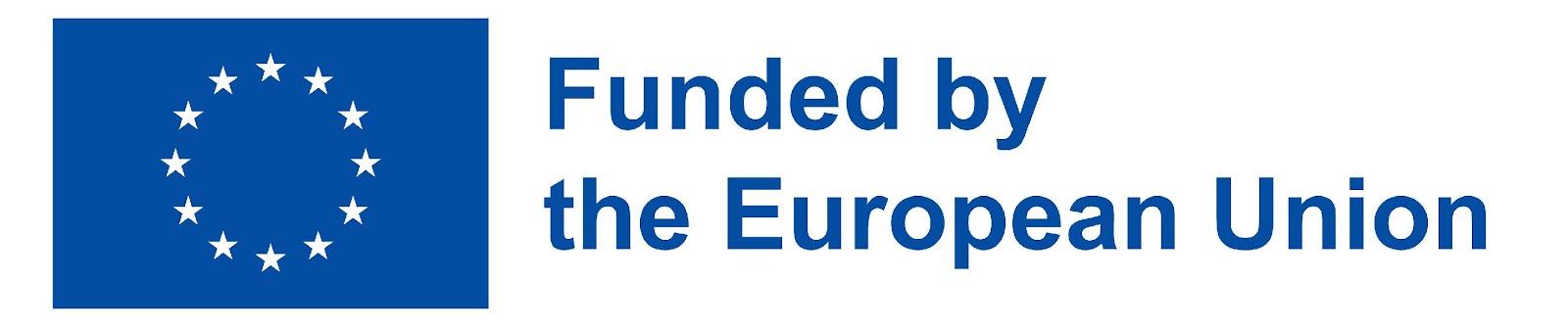 ‹#›
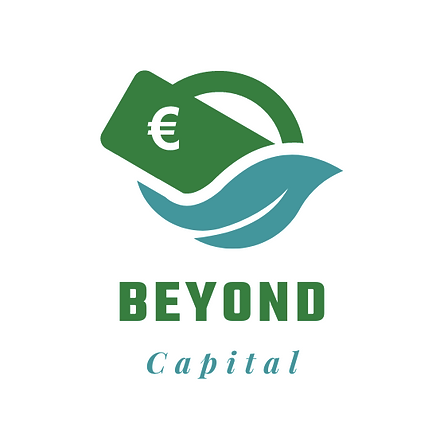 Flusso di cassa da attività operative
Utile netto
Ammortamenti e altre voci non monetarie (da aggiungere)
Variazione del fabbisogno di capitale circolante
Cosa contiene il rendiconto finanziario
Flusso di cassa da attività di investimento
Acquisto di impianti, attrezzature, ecc.
Vendita di attività non ricorrenti
Flusso di cassa da attività di finanziamento
Contributi agli investimenti
Emissioni - riacquisto di azioni
Nuovi debiti - Rimborso di debiti
Movimento netto di cassa
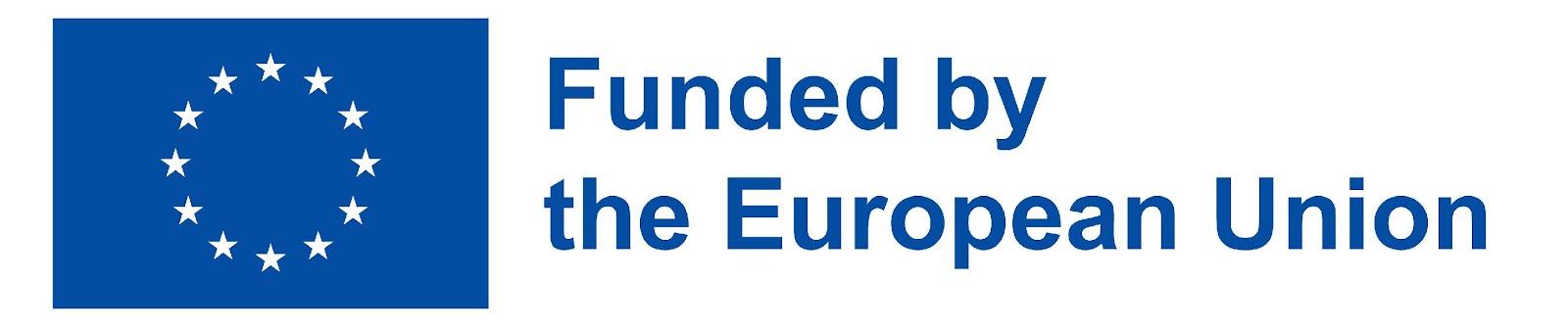 ‹#›
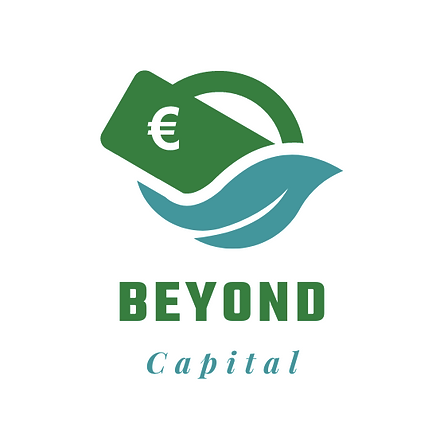 Flusso di cassa da attività operative
Utile netto
Ammortamenti e altre voci non monetarie (da aggiungere)
Variazione del fabbisogno di capitale circolante
Piano di finanziamento: previsione dei flussi di cassa
Flusso di cassa da attività di investimento
Acquisto di impianti, attrezzature, ecc.
Vendita di attività non ricorrenti
Anno 2
Anno 3
Anno 1
Flusso di cassa da attività di finanziamento
Sovvenzioni agli investimenti
Emissione di azioni
Nuovi debiti 
 Rimborso dei debiti
Movimento netto di cassa
Situazione di cassa anno n-1
Totale
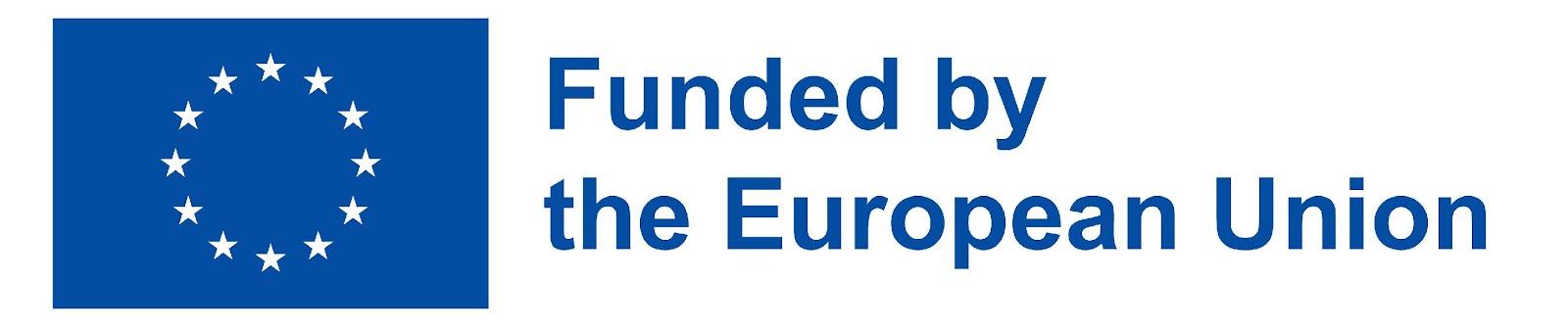 ‹#›
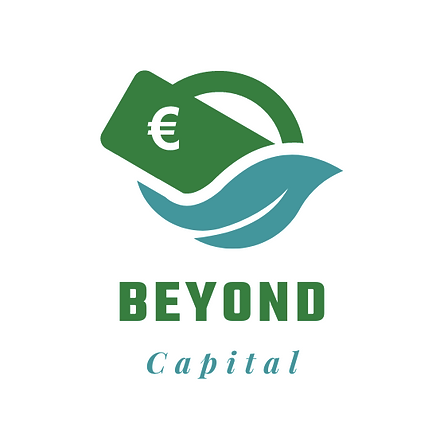 Che cosa si deve considerare nella previsione dei flussi di cassa (o nel piano di finanziamento)?
Tipo di finanziamento :
Nuovo debito ;
Aumento del capitale proprio (tramite sovvenzioni agli investimenti, emissione di nuove azioni...);
Autofinanziamento (attingere alle proprie risorse per finanziare lo sviluppo, invece di usarle come leva);
Alcuni indicatori relativi alla capacità di indebitamento : 
Debito MLT/Patrimonio netto
Debito MLT/EBITDA
 Rimborso annuale MLT/EBITDA
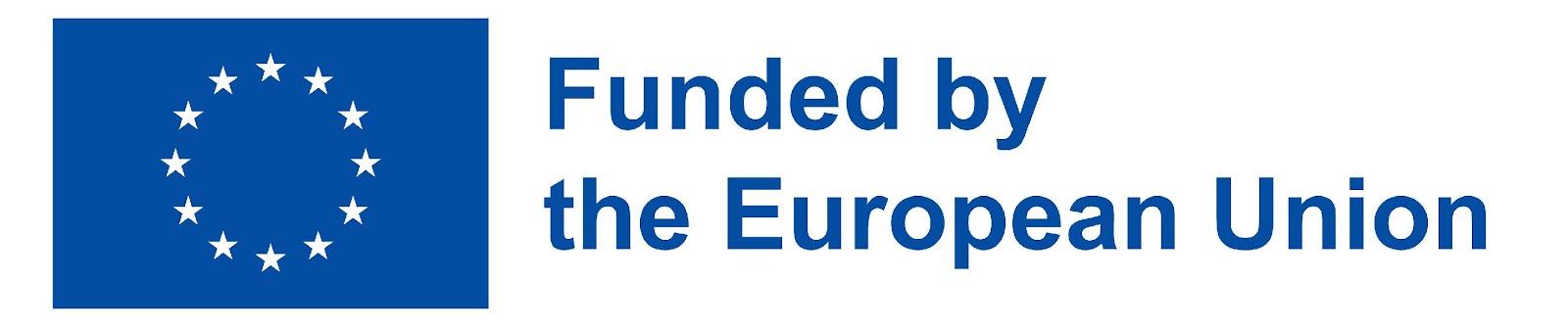 ‹#›
Fonti di finanziamento
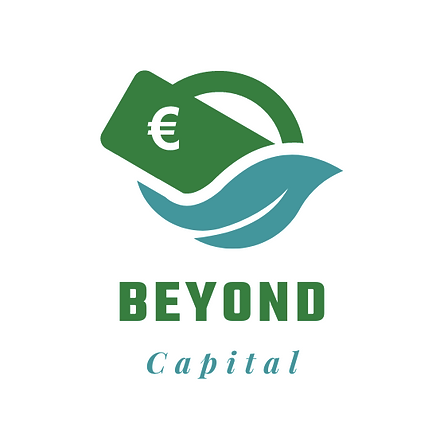 Fonti di finanziamento - Disclaimer
Le fonti di finanziamento individuate in questa sezione sono generalmente disponibili, in una forma o nell'altra, nella maggior parte delle giurisdizioni dell'UE.  Tuttavia, va notato che l'approccio può variare da una giurisdizione all'altra, soprattutto per quanto riguarda le fonti di finanziamento più specifiche. 

Ciascuna fonte di finanziamento indicherà il tempo di realizzazione approssimativo/stimato richiesto. Queste si basano sul livello di complessità, sono indicative e possono variare da una giurisdizione all'altra.
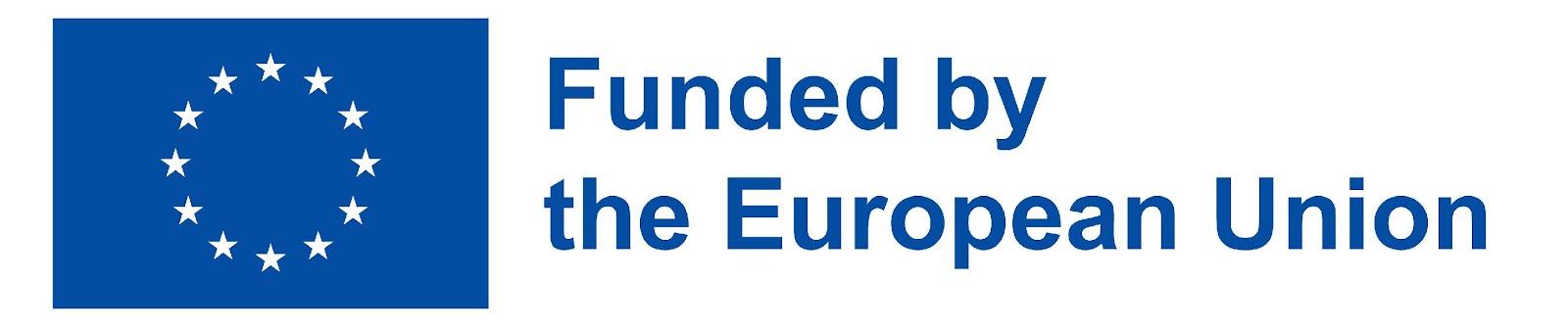 ‹#›
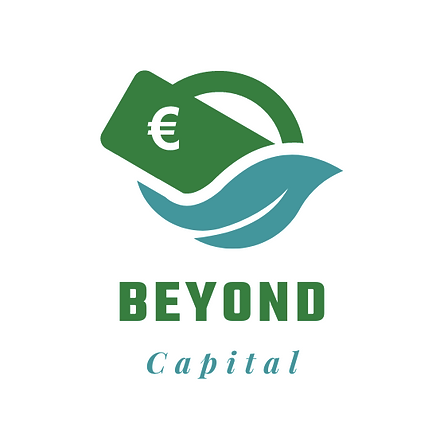 Struttura di finanziamento
Finanziamento delle imprese sociali
Forma di finanziamento
Finanziamento interno
Finanziamento esterno
Fonte di finanziamento
Utile a nuovo / azionisti
Azionisti - attuali o nuovi
Debito, dal mercato dei capitali e dalle banche
sovvenzioni, crowdfunding, aspettative
Gestione dei debitori, creditori e delle azioni
Nuovi investitori azionari, angel e venture capitalist
Strumento di finanziamento
Strutture dei dividendi
Flussi di cassa
Debito, scoperto, capitale mezzanino, strutture ibride
Capitale proprio, debito, capitale mezzanino
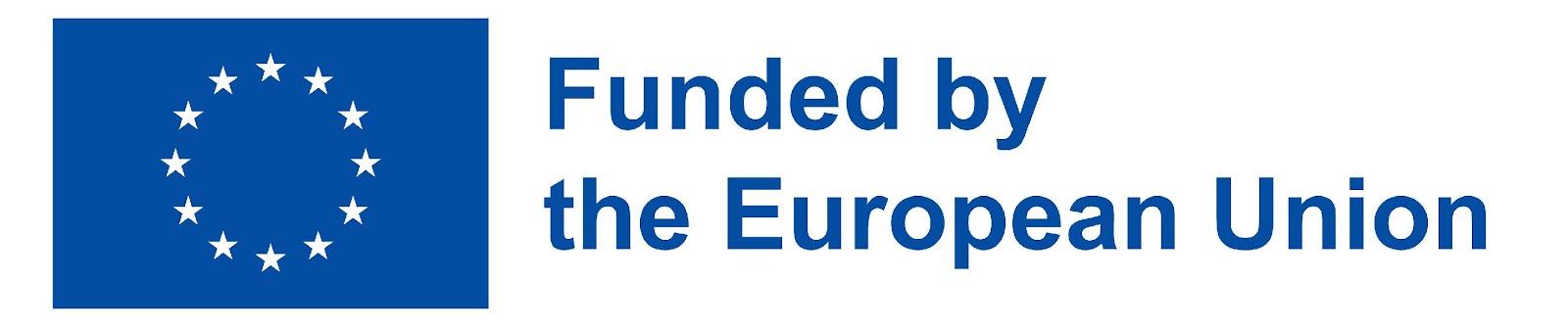 ‹#›
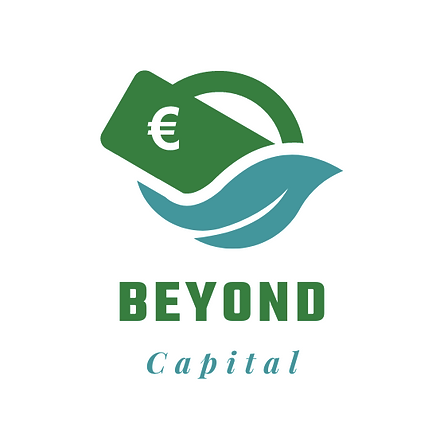 Finanziamento interno - Miglioramento dei flussi di cassa
Pagamenti esterni
Pagamento dei dividendi
Income streams
Flussi di reddito
Debitori
Creditori
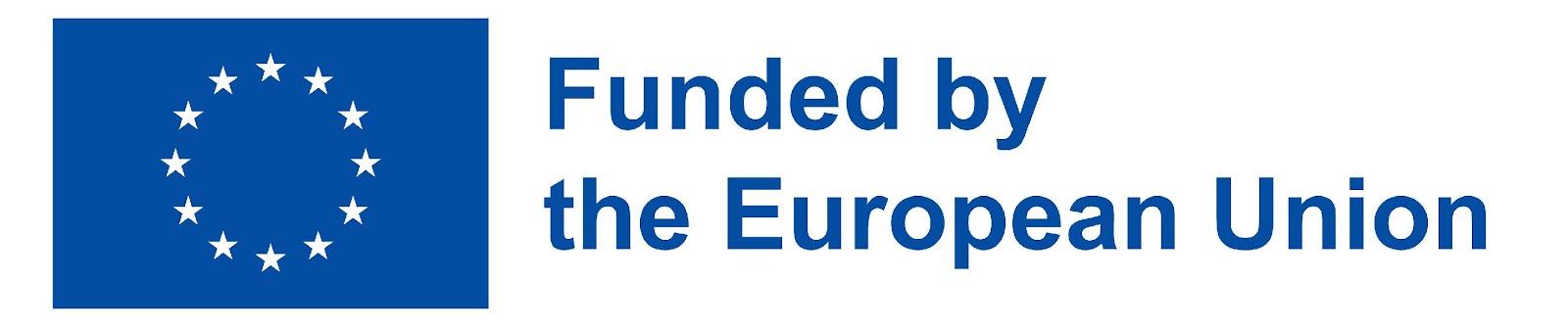 ‹#›
Operazioni interne
Gestione dello stock
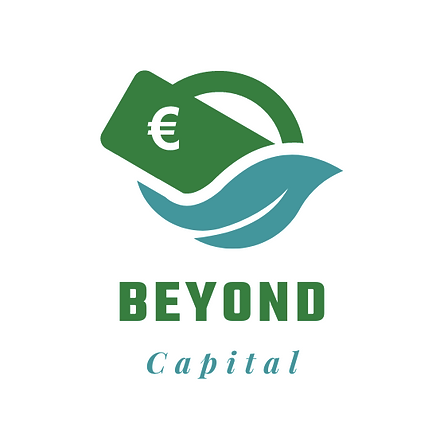 Fonti di finanziamento interne
Utili a nuovo

L'azionista può scegliere di trattenere la distribuzione degli utili attraverso il pagamento di un dividendo o di optare per la distribuzione di azioni gratuite invece che di contanti.
Questa fonte di finanziamento è una delle più semplici da implementare e influisce positivamente sui flussi di cassa a breve termine, gli utili non distribuiti che vengono mantenuti in cassa.
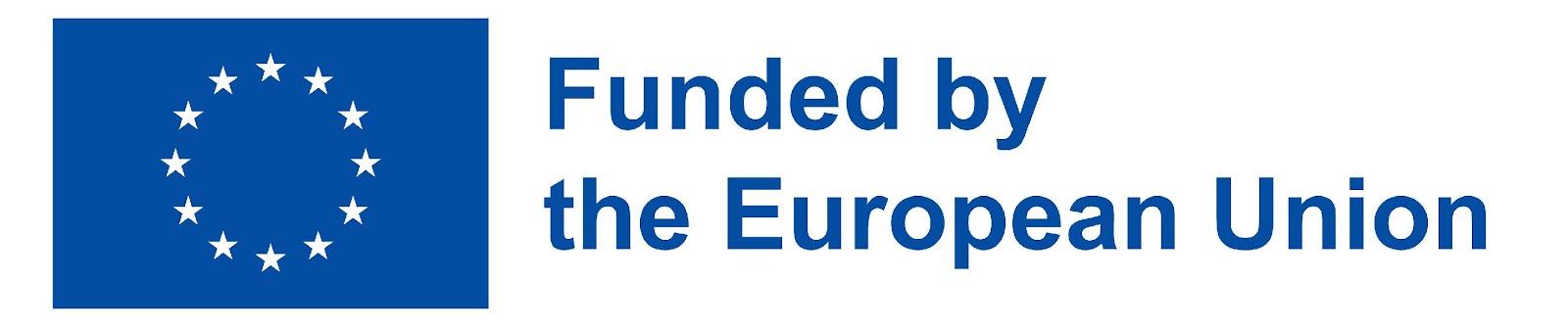 ‹#›
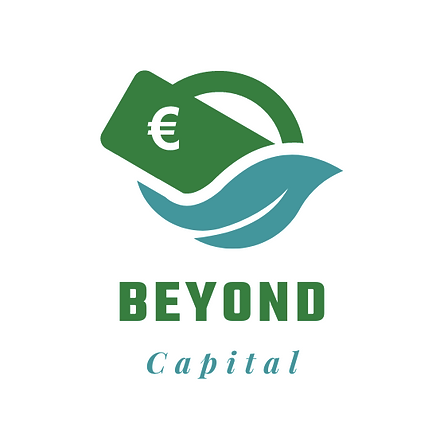 Fonti di finanziamento interne
Utili a nuovo

Gli azionisti potrebbero non essere soddisfatti della perdita di dividendi e i prezzi delle azioni potrebbero essere influenzati negativamente.
Il prezzo delle azioni di mercato è la stima che il mercato fa degli utili futuri.  L'utilizzo degli stessi non distribuiti deve riflettersi in una maggiore redditività e in un aumento del prezzo delle azioni.
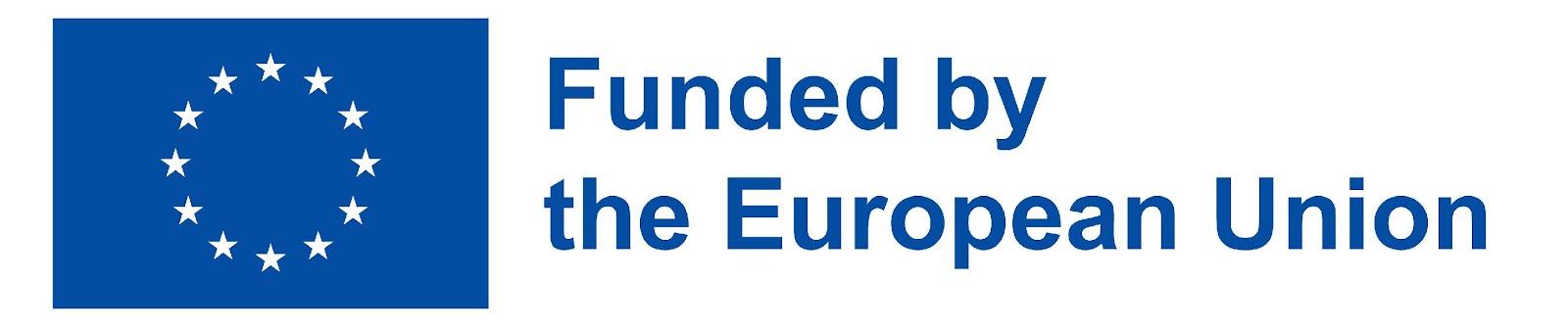 ‹#›
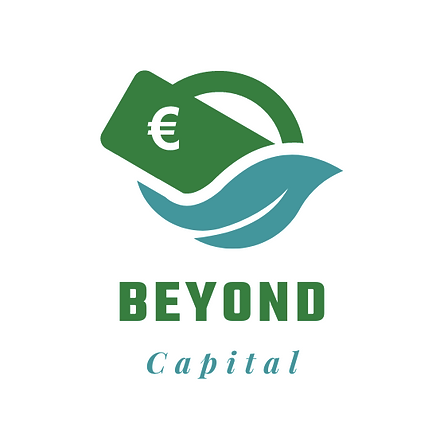 Fonti di finanziamento interne
Gestione dei debiti
Attuare un rigoroso controllo dei crediti e gestire i pagamenti dei singoli debitori.
 Riduzione del credito concesso ai debitori per migliorare i flussi di cassa
Vendita solo in contanti
 Addebito di interessi di mora sui saldi scaduti
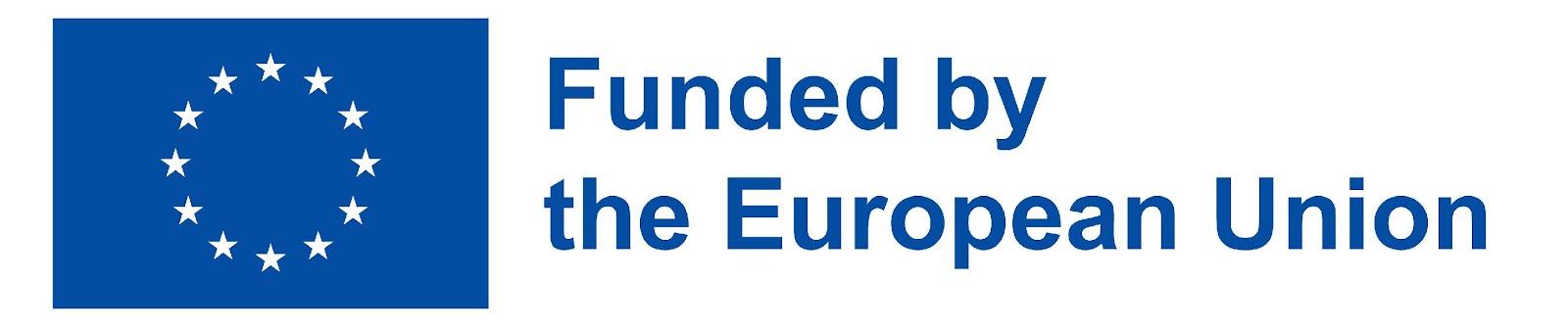 ‹#›
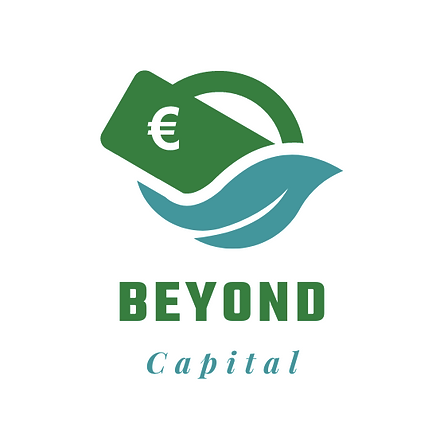 Fonti di finanziamento interne
Gestione dei debiti
L'implementazione di un rigido controllo dei crediti può portare a clienti scontenti
La concorrenza potrebbe non consentire condizioni di credito basse o nulle 
Le vendite a persone possono essere in contanti, mentre è improbabile che le vendite da azienda a azienda avvengano allo stesso modo.
Il personale di vendita potrebbe essere influenzato negativamente dalle nuove condizioni di credito.
Possono esserci problemi legali e pratici nell'addebitare gli interessi sui saldi scaduti
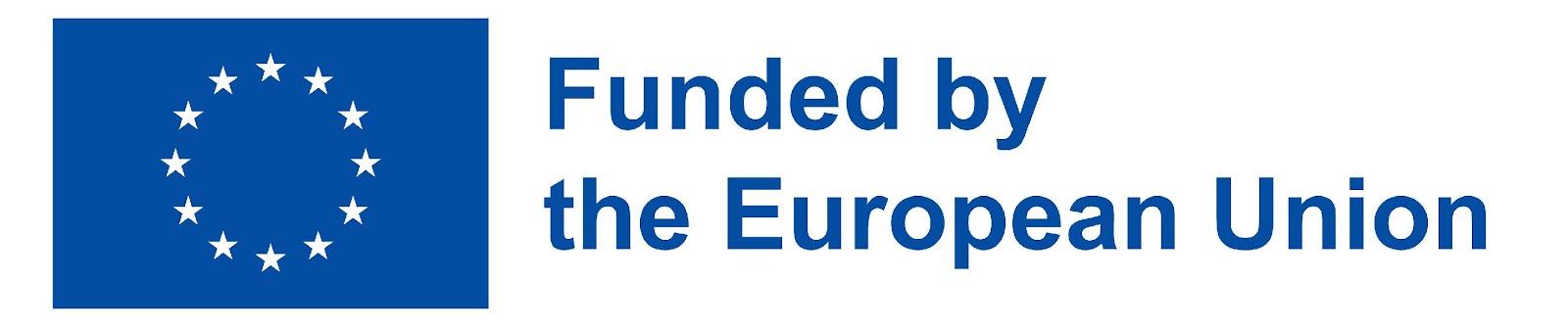 ‹#›
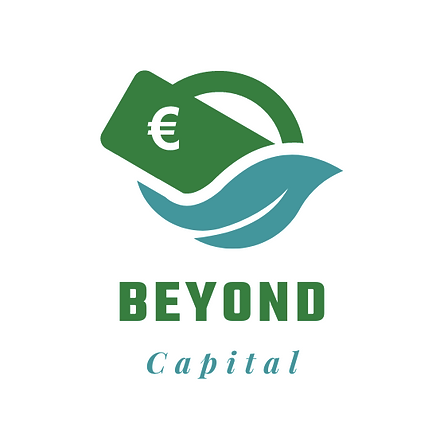 Fonti di finanziamento interne
Gestione dei crediti
Accettare termini di credito più lunghi con i fornitori
I ritardi nei pagamenti ai creditori influenzeranno positivamente il flusso di cassa
L'impegno a rispettare il carico di acquisti e la frequenza dei pagamenti potrebbe migliorare le condizioni di credito.
Il miglioramento dei rapporti con i fornitori può portare a migliori condizioni di credito 
Le referenze bancarie positive possono migliorare le condizioni di credito
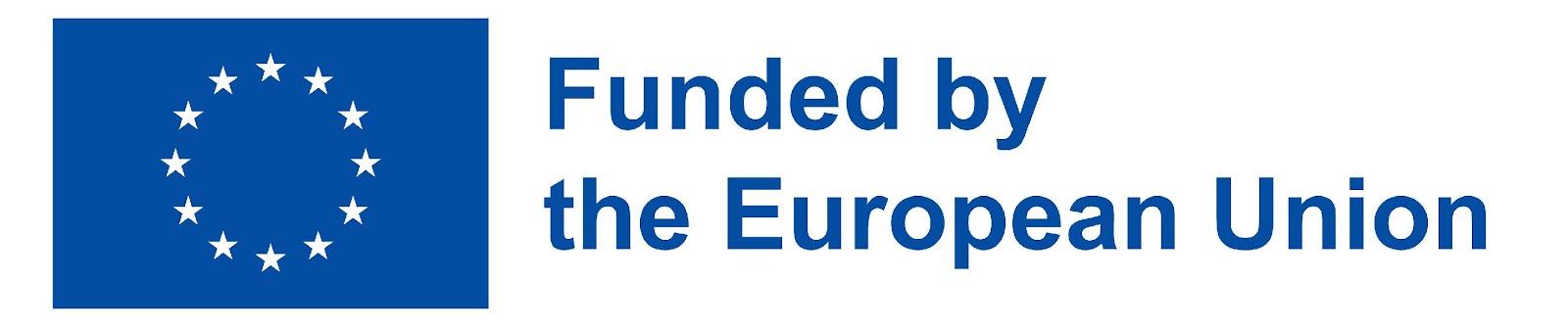 ‹#›
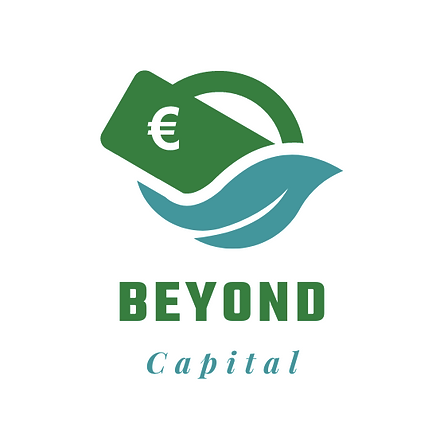 Fonti di finanziamento interne
Gestione dei crediti
I ritardi non consentiti possono determinare una minore fiducia da parte dei creditori.
Termini di credito più lunghi possono comportare limiti di credito più bassi e un numero di acquisti inferiore
La concorrenza può diventare più intensa se i fornitori cercano relazioni alternative.
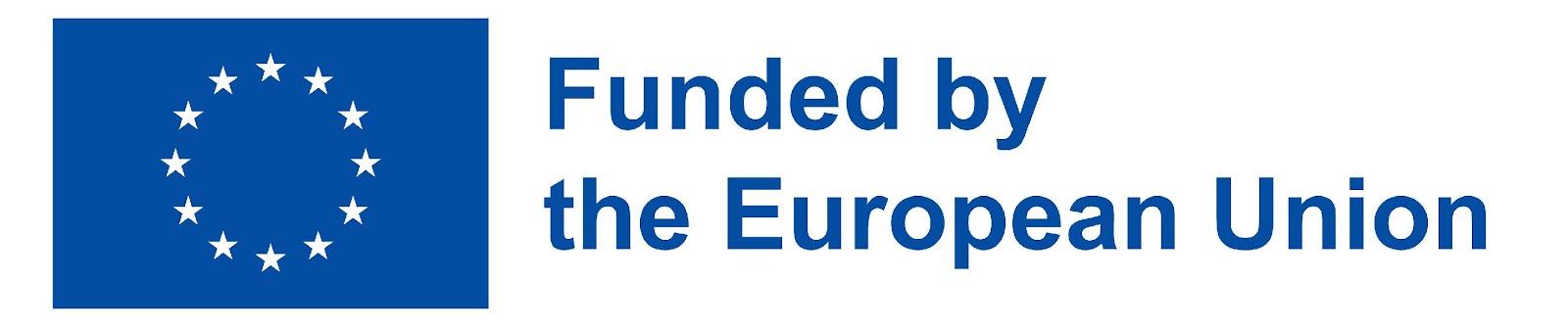 ‹#›
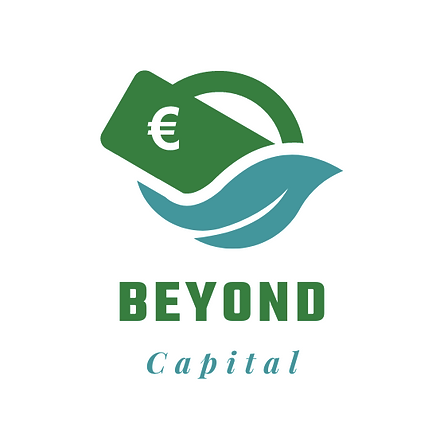 Fonti di finanziamento interne
Gestione dello stock
Livelli di stock più bassi, utilizzando strategie "just in time", si tradurranno in migliori flussi di cassa legati agli acquisti.
Livelli di stock più bassi riducono il rischio di situazioni di giacenze invecchiate, obsolete o scadute.
La riduzione delle giacenze riduce i costi di gestione del magazzino, i costi di affitto, la sicurezza, i furti.
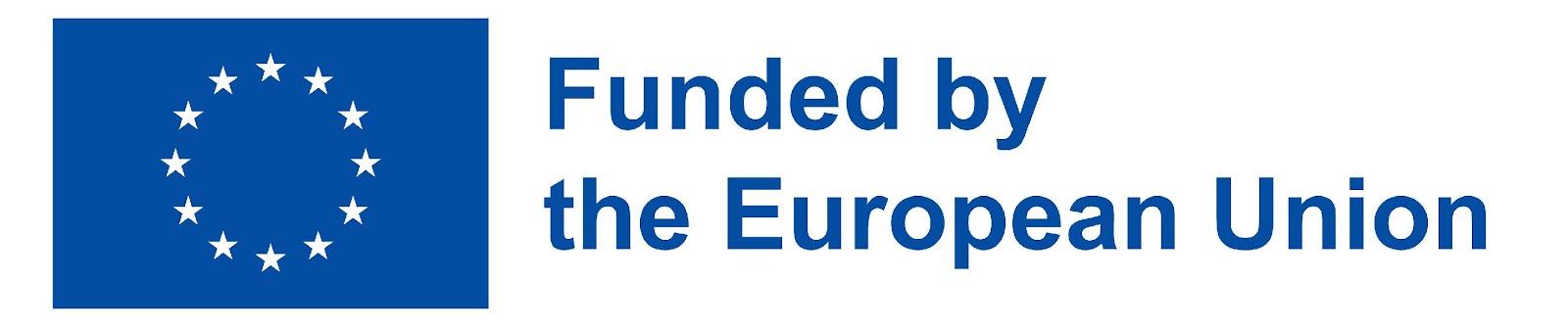 ‹#›
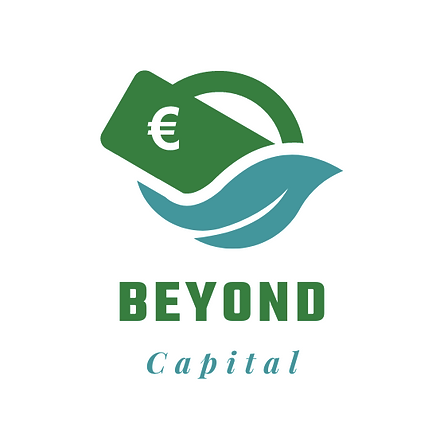 Fonti di finanziamento interne
Gestione dello stock
I livelli di stock più bassi possono ridurre le vendite a causa di situazioni di esaurimento delle scorte.
La soddisfazione e la fedeltà dei clienti (soprattutto business to business) possono essere influenzate negativamente.
Gli sforzi per ridurre i livelli di stock potrebbero tradursi in sconti
Livelli di stock più bassi possono ridurre il volume di acquisti individuali e aumentare la frequenza, aggiungendo costi di trasporto e amministrazione.
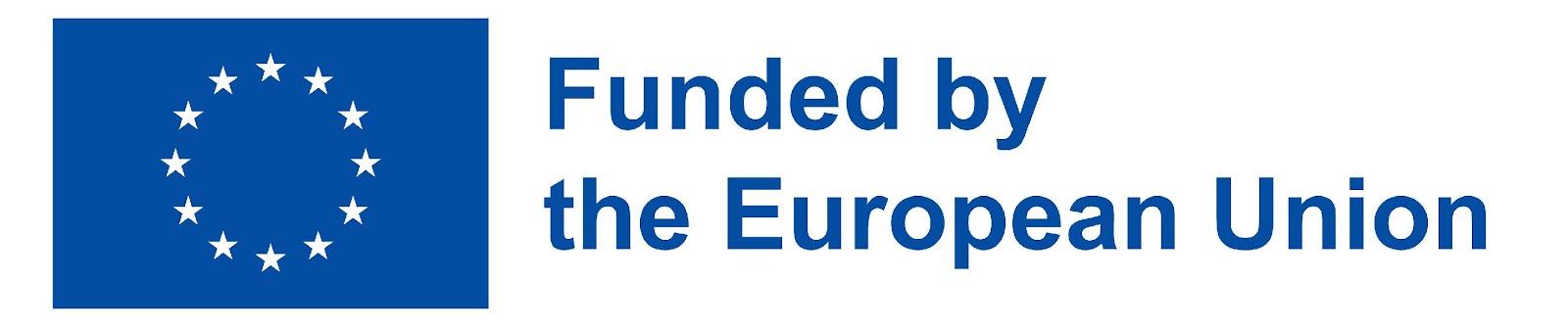 ‹#›
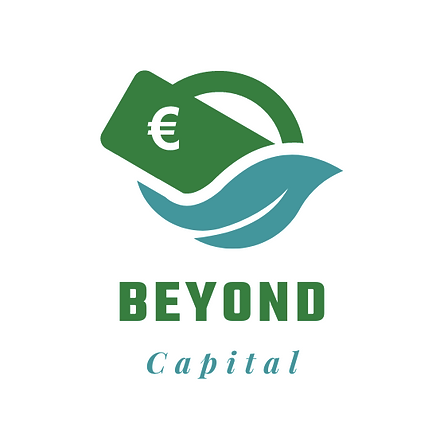 Finanziamento esterno - Fonti di reddito
Capitale, Venture e angel  capitalist, investitors
Fondi pubblici
Obbligazioni aziendali
Income streams
Flussi di reddito
Finanziamenti bancari: prestiti o scoperti
Factoring, leasing
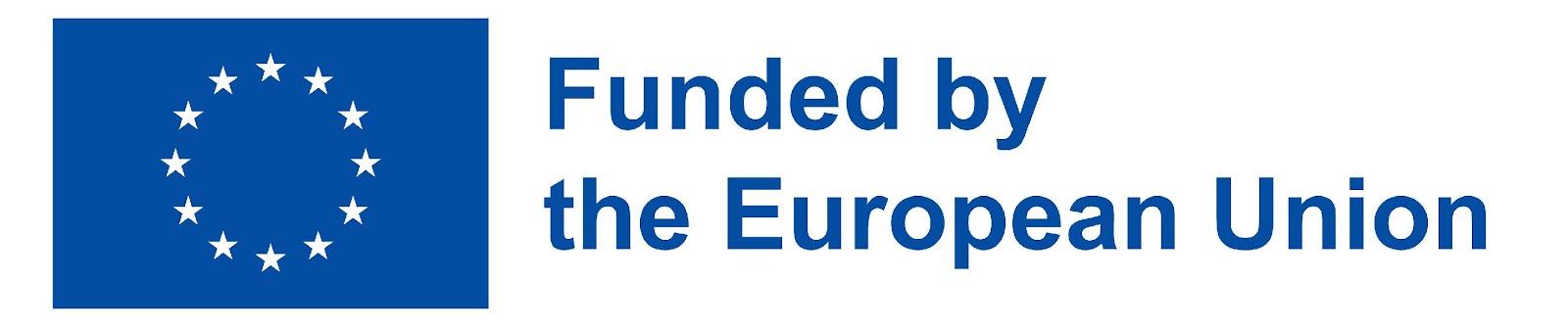 ‹#›
Fondi privati
Sovvenzioni, aiuti all'industria, crowdfunding
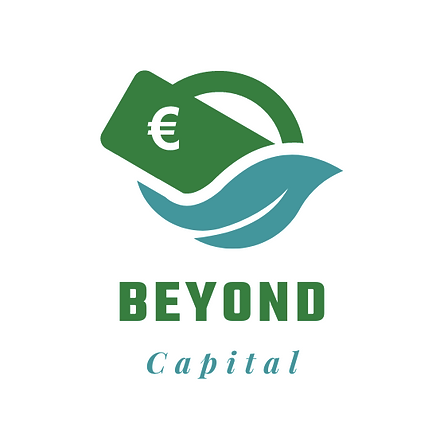 Fonti di finanziamento esterne
Azionisti esistenti
Gli azionisti esistenti possono essere invogliati ad aumentare il loro investimento nel capitale della società
Gli azionisti possono essere invogliati a concedere un prestito  all'azienda.
Gli azionisti possono essere indotti a fornire beni personali da utilizzare come garanzia o a rilasciare garanzie a favore di finanziatori esterni.
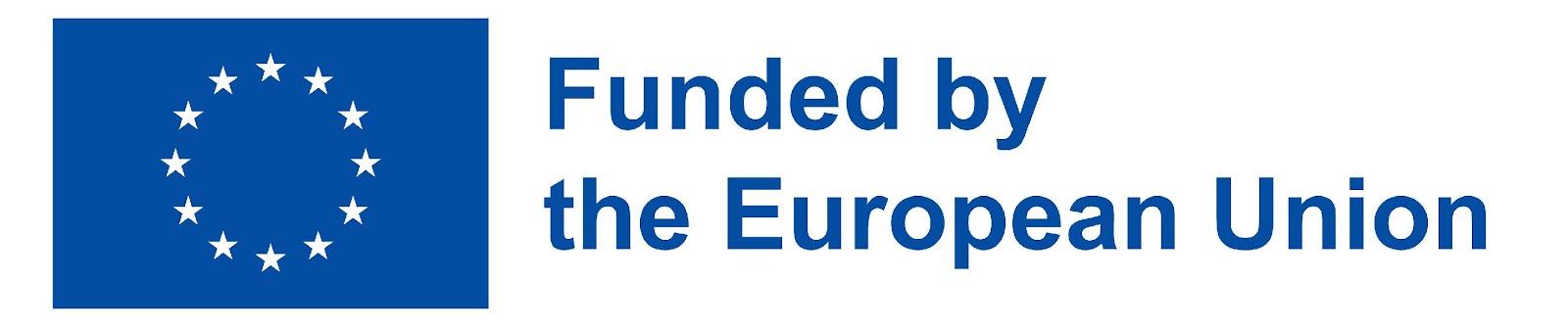 ‹#›
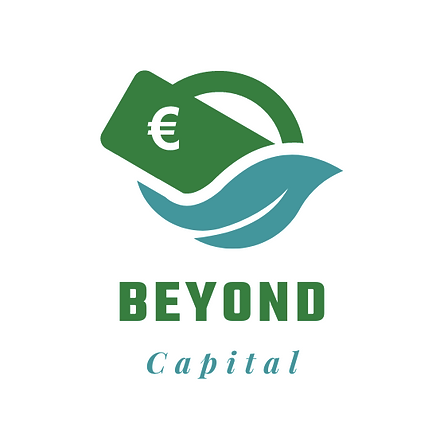 Fonti di finanziamento esterne
Azionisti esistenti
I prestiti degli azionisti di solito non sono visti di buon occhio dalle banche. 
Un elevato rapporto tra debito e capitale proprio può portare alla percezione di una scarsa condivisione del rischio da parte dei proprietari.
Gli azionisti esistenti potrebbero non essere disposti a investire ulteriormente
La mancanza di investimenti da parte degli azionisti può essere vista come una mancanza di fiducia da parte dei finanziatori esterni
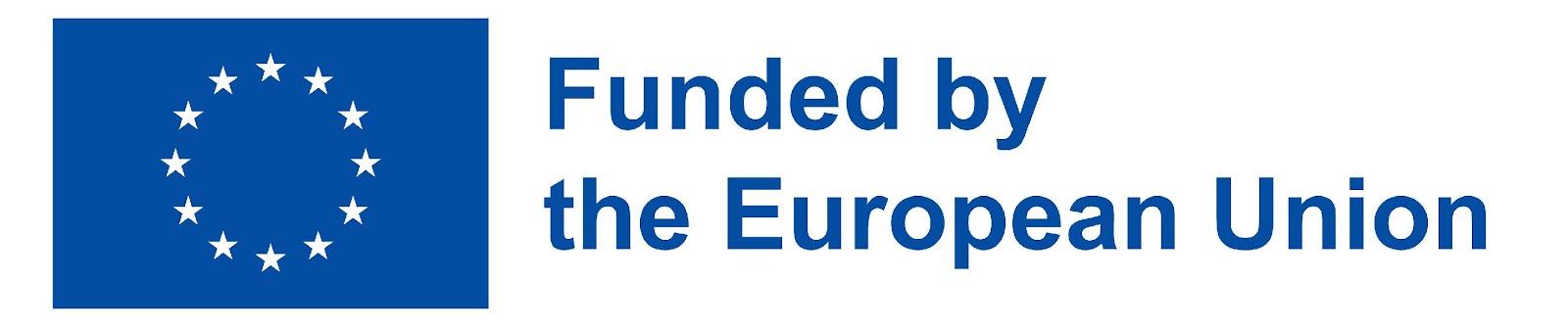 ‹#›
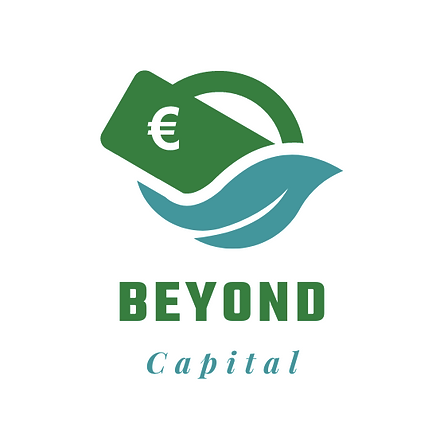 Fonti di finanziamento esterne
Venture capitalists / angel investors
Gli investitori terzi possono essere invogliati a investire nell'azienda, a fronte della vendita di capitale attuale o di nuovo capitale.
L'investimento bullet di capitale proprio sarebbe utile in quanto non comporta obblighi di interesse
A seconda della giurisdizione, esistono venture capitalist specializzati nel sostegno alle imprese sociali e che dispongono di fondi appositi.
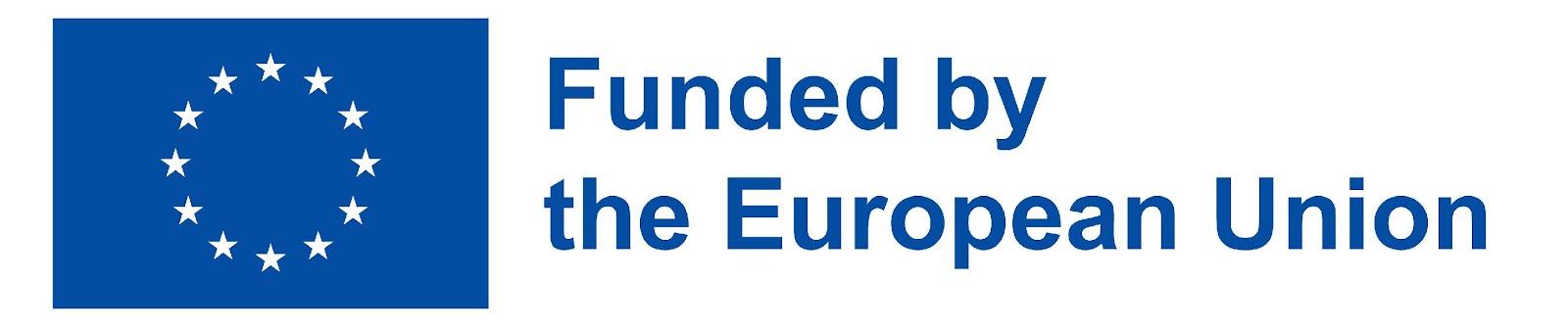 ‹#›
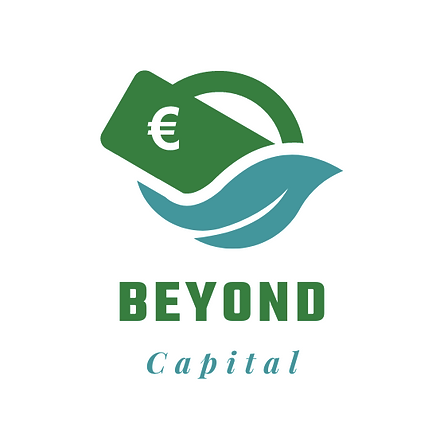 Fonti di finanziamento esterne
Venture capitalists (VC) / angel investors
I terzi angel investors probabilmente insisterebbero per ottenere il controllo nell'azienda.
I venture capitalists non sono fedeli nel lungo termine e possono ritirarsi attraverso la liquidazione delle azioni nel medio termine.
Il ruolo del venture capitalists varia a seconda delle giurisdizioni, per cui è necessario prestare attenzione quando si cerca di attrarre tali investimenti, anche quando si suppone che l'obiettivo del fondo sia l'"impatto".
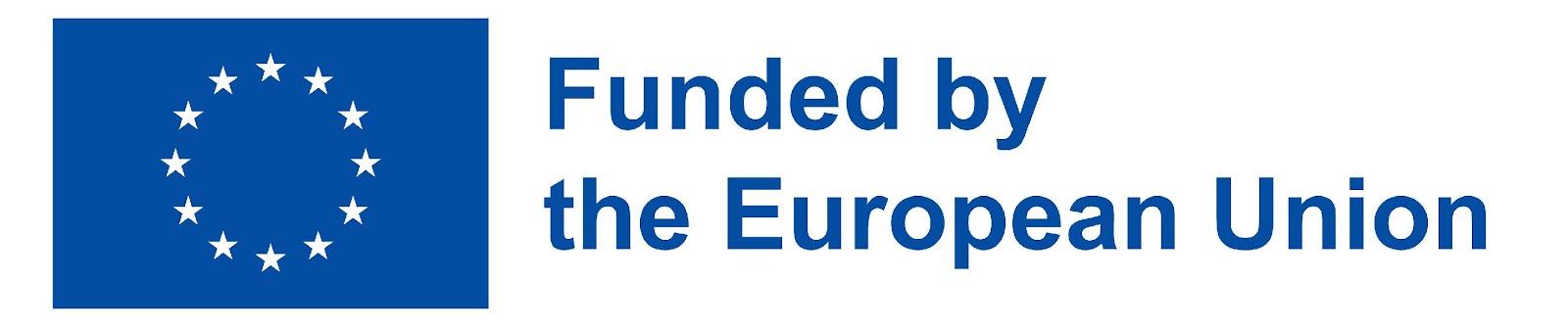 ‹#›
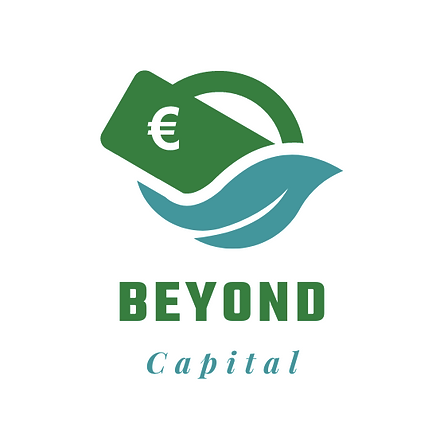 Esempi di società di capitale di rischio che sostengono le imprese sociali: fondi di finanza sociale e d'impatto
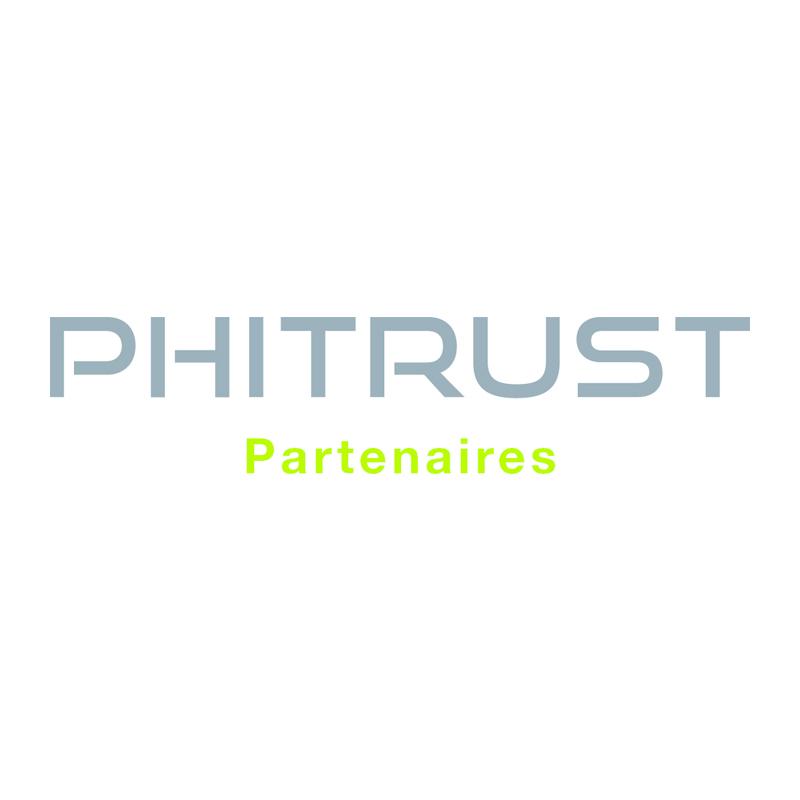 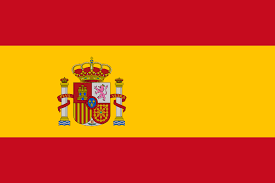 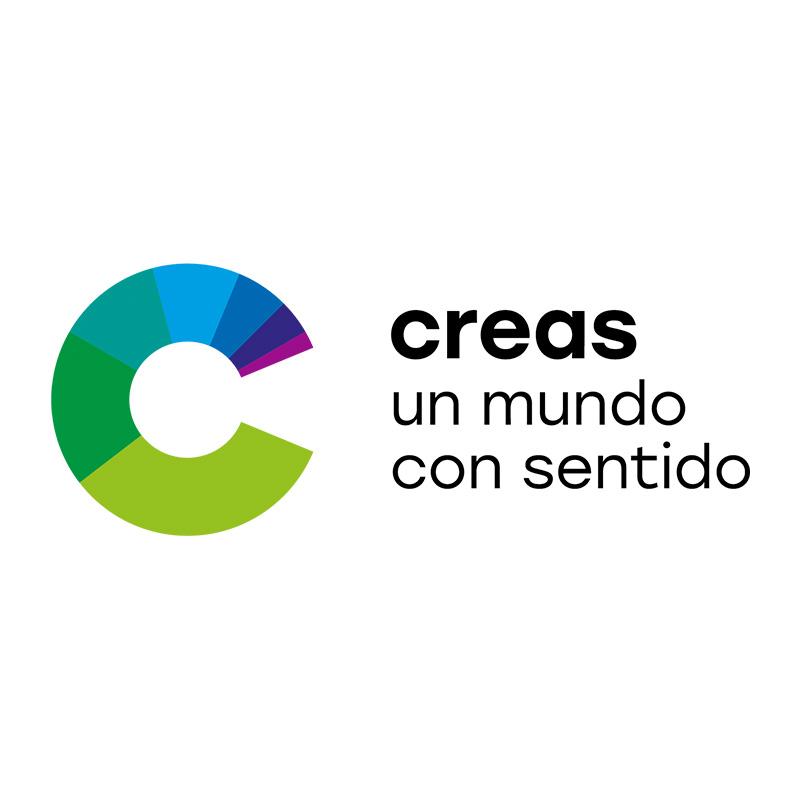 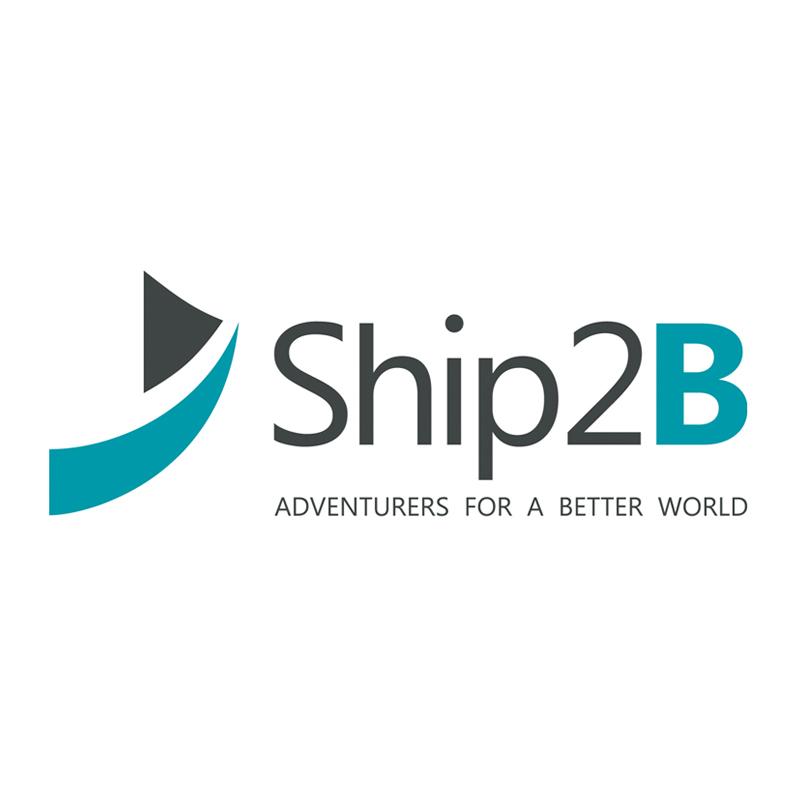 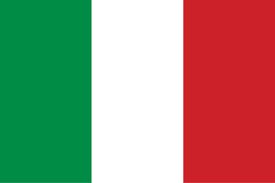 https://www.phitrust.com/
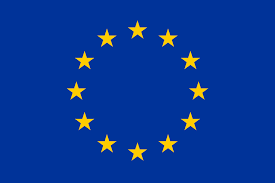 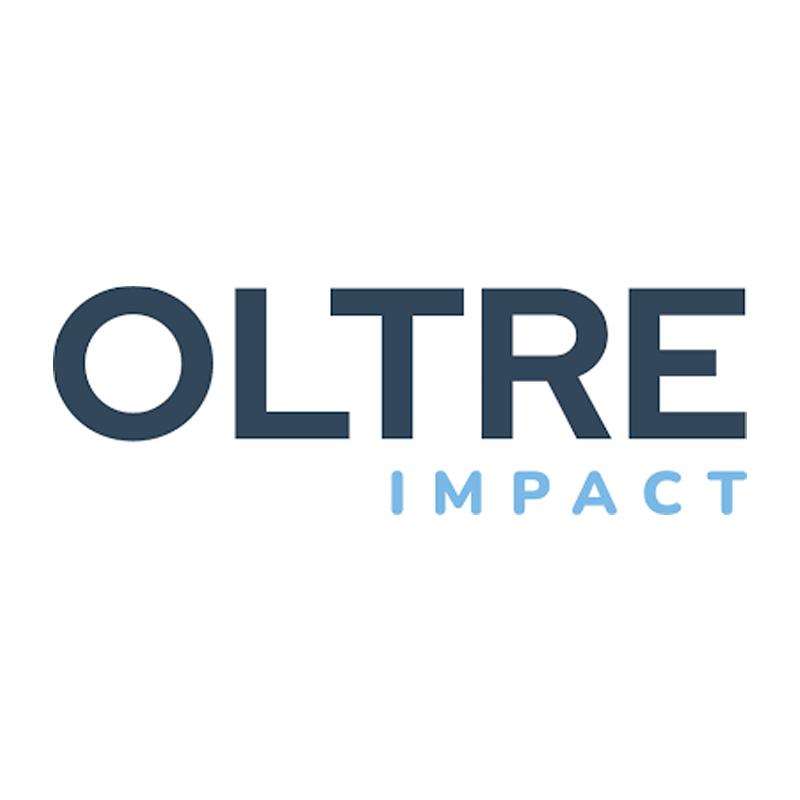 https://www.ship2b.org/en/
https://creas.es/
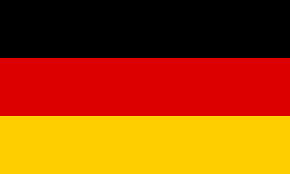 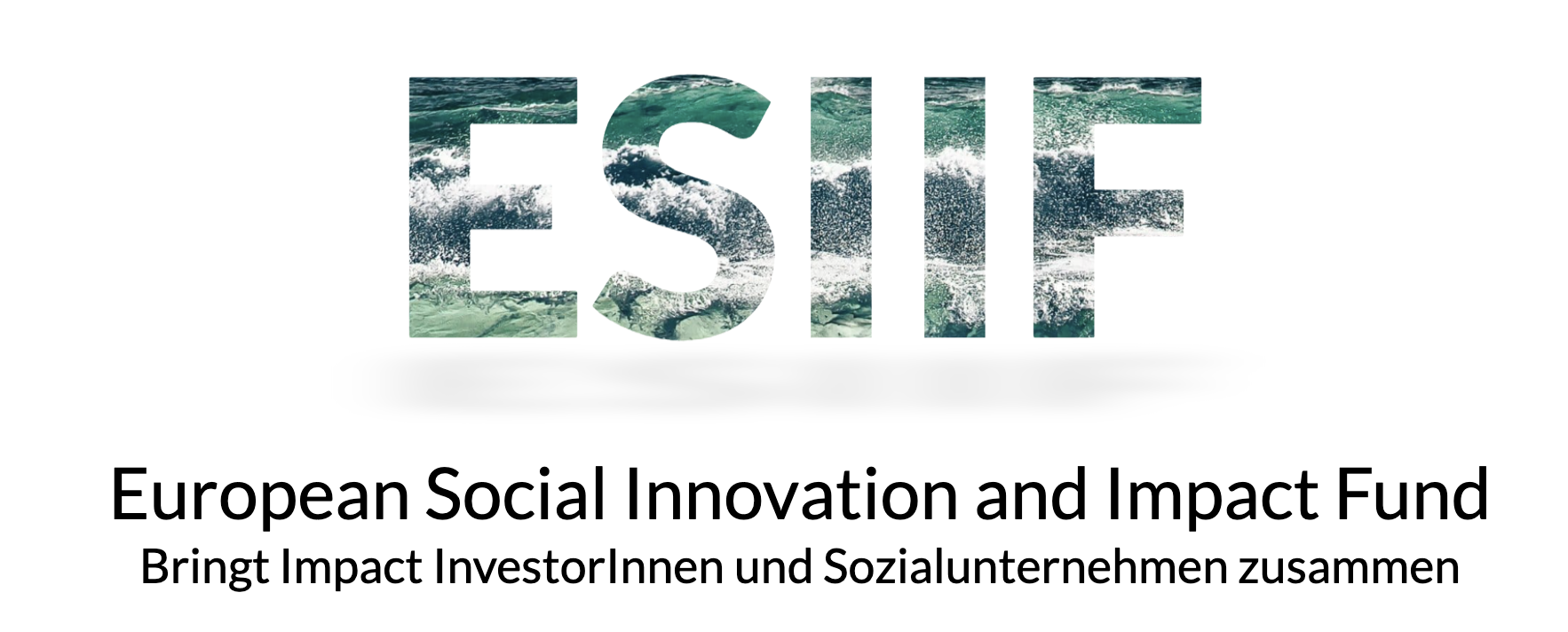 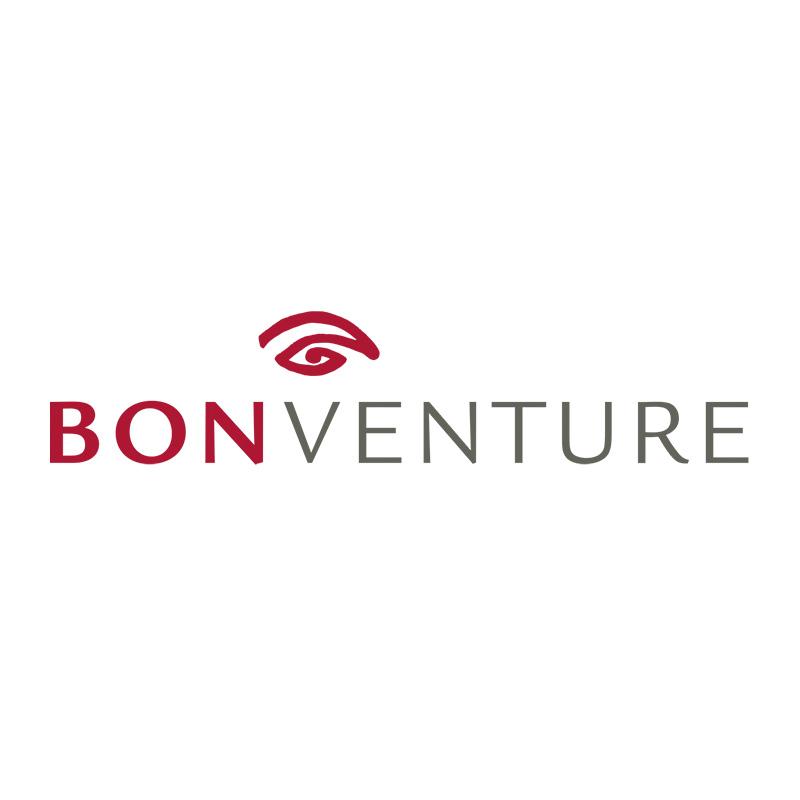 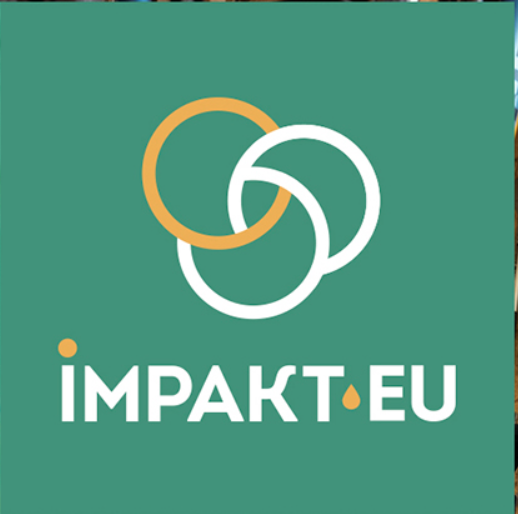 https://www.oltreimpact.com/
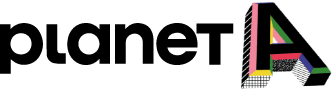 https://bonventure.de/
https://www.avesco.de/european-social-innovation-and-impact-fund/
https://planet-a.com/
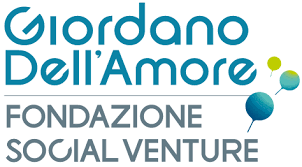 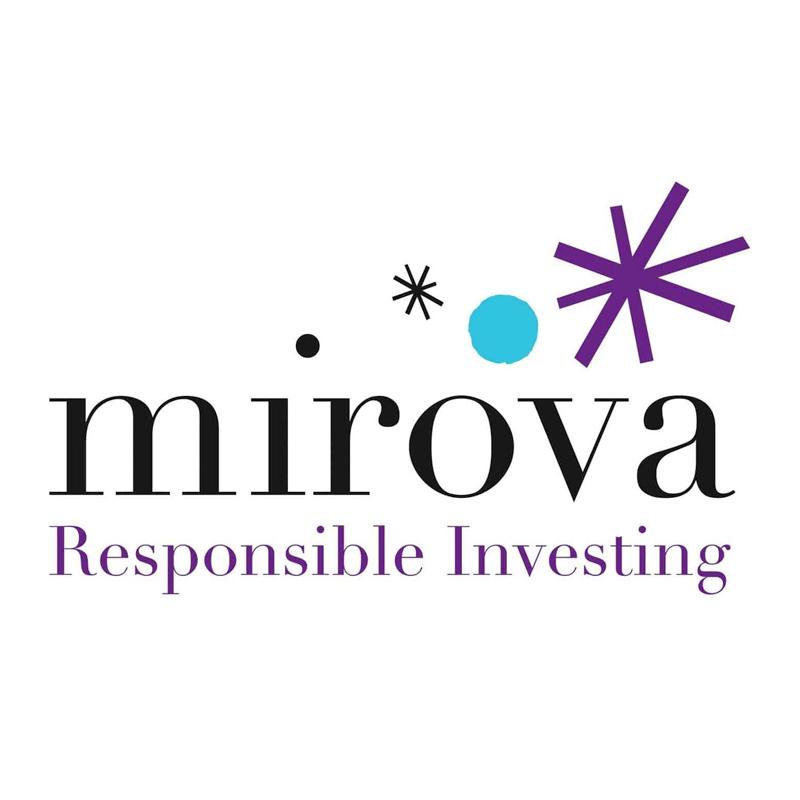 https://www.fundsforgood.eu/impakteu-fonds-a-impact/
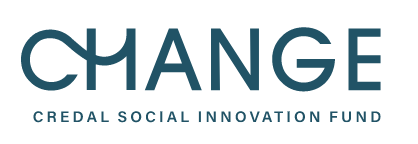 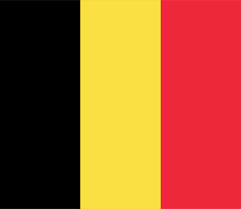 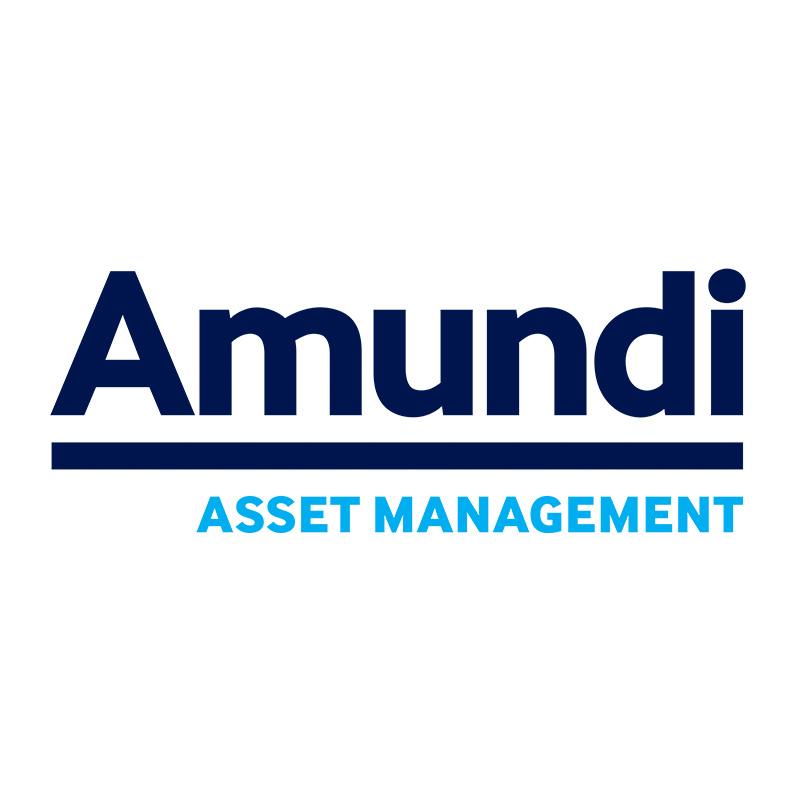 https://www.fondazionesocialventuregda.it/
https://changefund.social/fr/
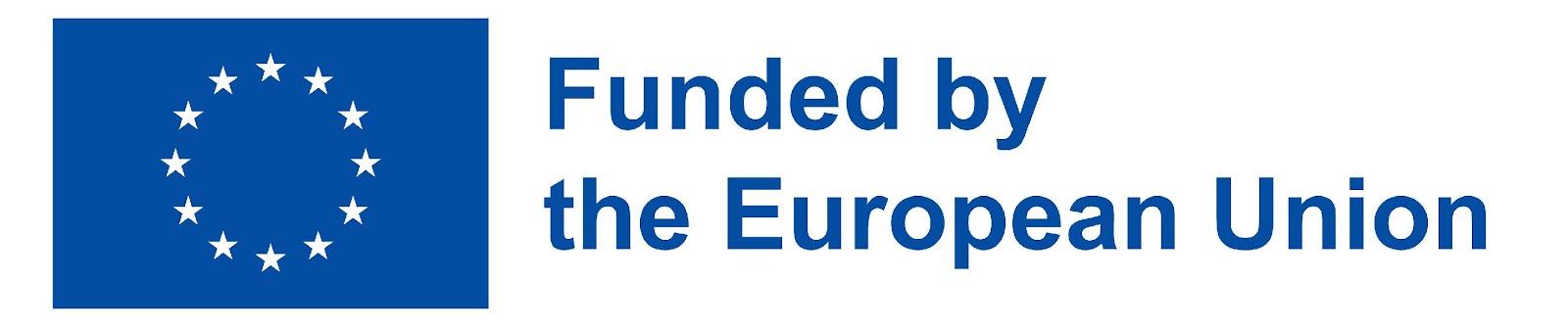 ‹#›
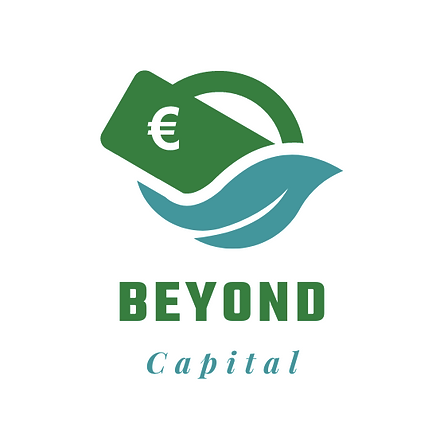 Fonti di finanziamento esterne
Banche - finanziamenti a breve termine
Le tradizionali linee di credito bancarie sono utili per gestire il fabbisogno di capitale circolante.
L'azienda può gestire i flussi di cassa e utilizzare le linee di credito in base alle necessità
Un maggiore accesso alla liquidità potrebbe tradursi in sconti, condizioni di pagamento più agevoli con i fornitori o creditori
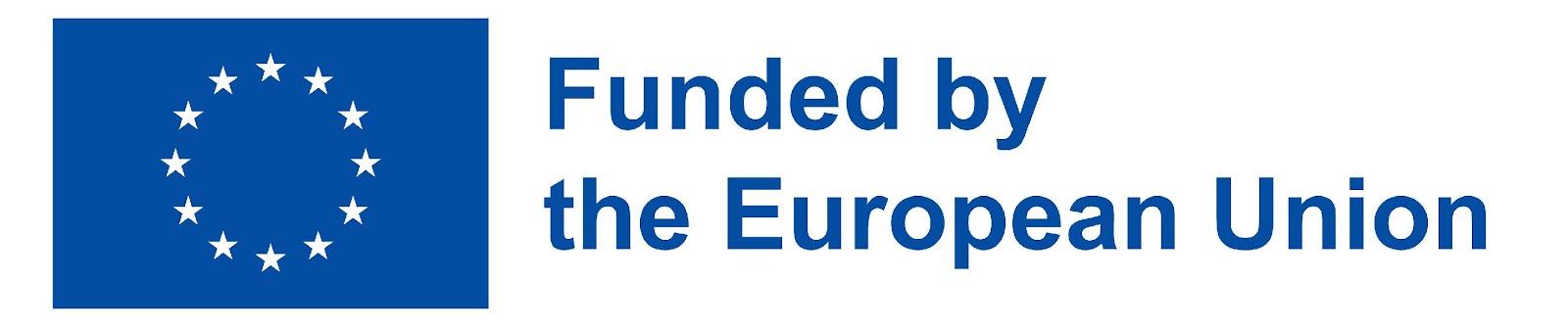 ‹#›
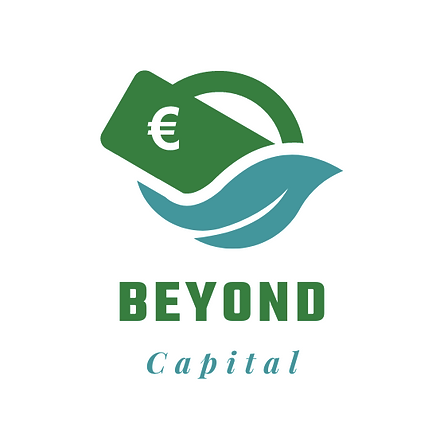 Fonti di finanziamento esterne
Banche - finanziamenti a breve termine
Gli scoperti bancari richiedono beni tangibili come garanzia e altre garanzie (assicurazioni).
La banca monitorerà l'utilizzo dello scoperto 
La banca richiederà aggiornamenti regolari delle prestazioni aziendali
L'azienda potrebbe tentatare di effettuare operazioni di trading in eccesso o di ricorrere allo scoperto di conto corrente per finanziare il fabbisogno di capitale.
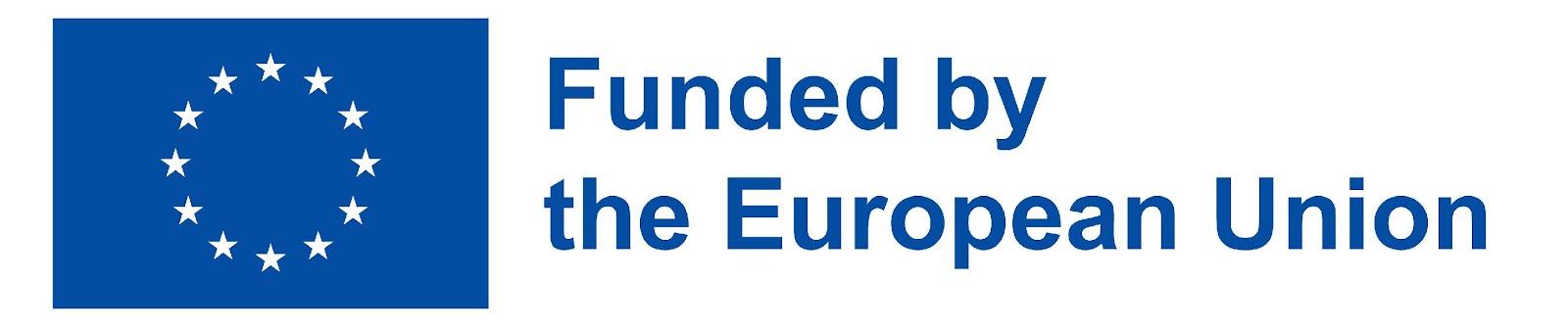 ‹#›
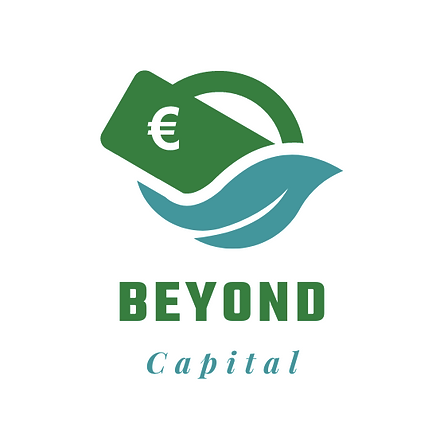 Fonti di finanziamento esterne
Finanziamento di attività - Leasing
Ridurre l'esborso forfettario in conto capitale con il leasing di un bene (ad esempio un autoveicolo) per un periodo di tempo determinato.
I costi del leasing includono solitamente la manutenzione e la sostituzione dei veicoli.
Il canone di locazione è fiscalmente deducibile
Il flusso di cassa è distribuito sulla durata del bene
Lo stato patrimoniale e le spese di ammortamento non vengono influenzati
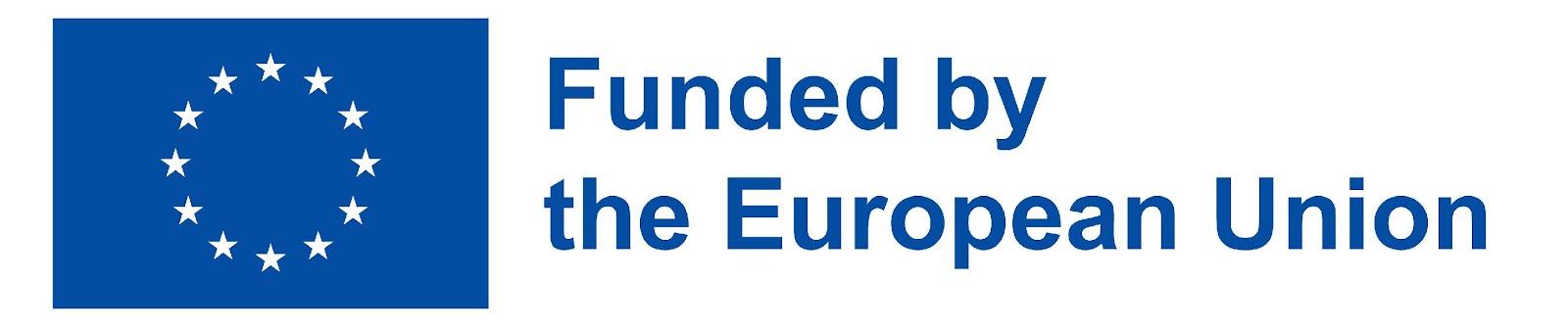 ‹#›
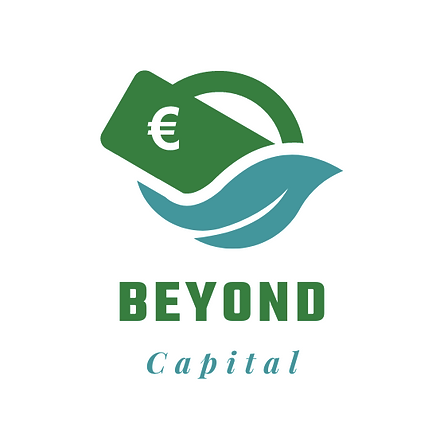 Fonti di finanziamento esterne
Finanziamento di attività - Leasing
Il pagamento richiesto per il leasing è solitamente più costoso rispetto all'opzione di acquisto a titolo definitivo per tutta la durata del bene.
Il bene non è di proprietà dell'azienda
Richiede di affidarsi a un fornitore di servizi di terze parti
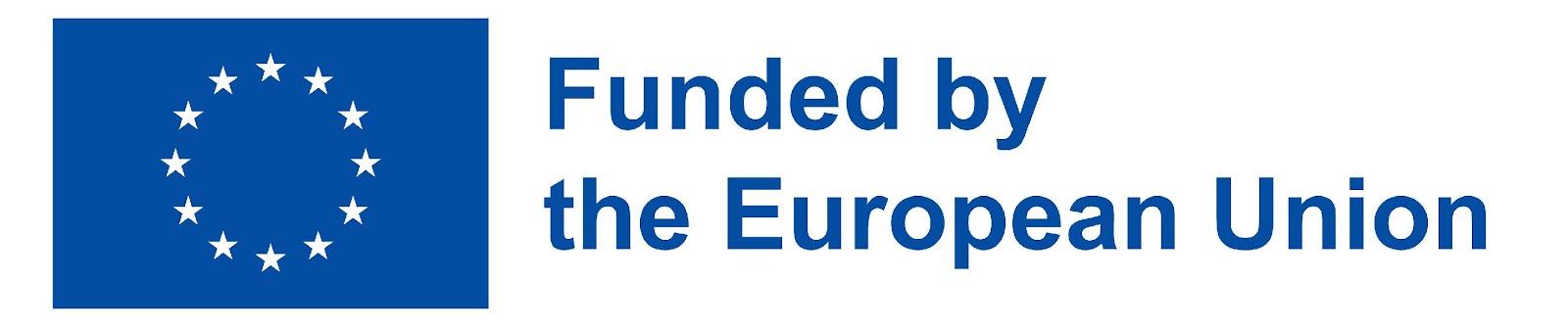 ‹#›
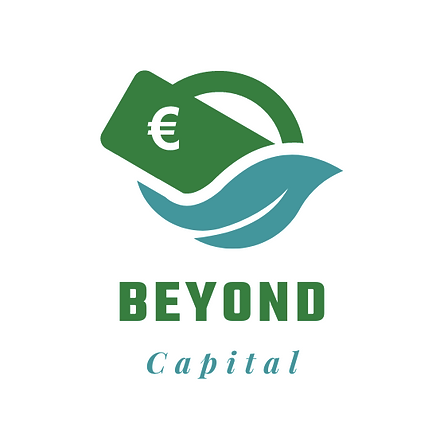 Fonti di finanziamento esterne
Finanziamento di attività - factoring
Le fatture insolute dei debitori possono essere "incassate" dall'agente di factoring
Si può prevedere un margine del 15% sul valore della fattura
Richiede un volume e un numero di debitori piuttosto elevato per essere redditizio
La pianificazione del flusso di cassa da parte dei debitori può essere gestita in modo molto efficace
Può essere fornita da organizzazioni specializzate o da banche
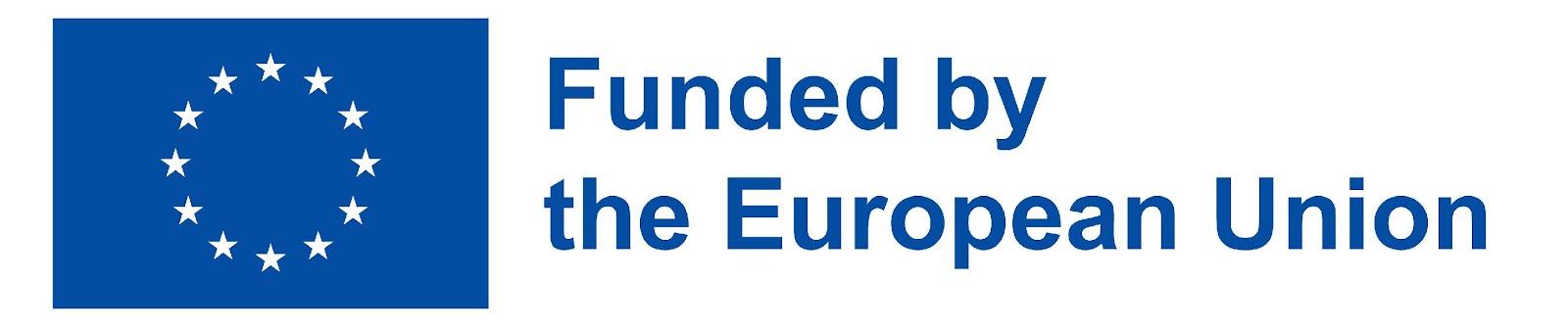 ‹#›
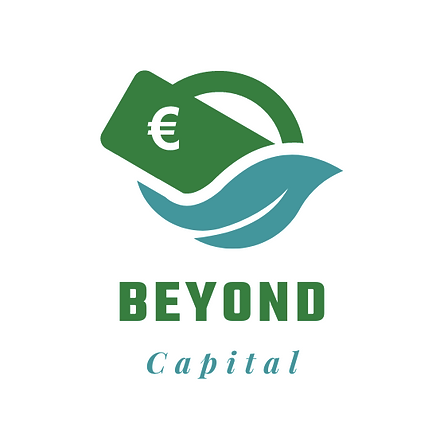 Fonti di finanziamento esterne
Finanziamento di attività - factoring
Ci sono costi di commissione e di interesse
La base di debitori a basso tasso e e spread non si qualificherà per il factoring
Ai debitori può essere richiesto di confermare il debito da parte dell'agente di factoring.
Il debito di factoring potrebbe incidere sulla disponibilità/ammissibilità di altri prestiti bancari
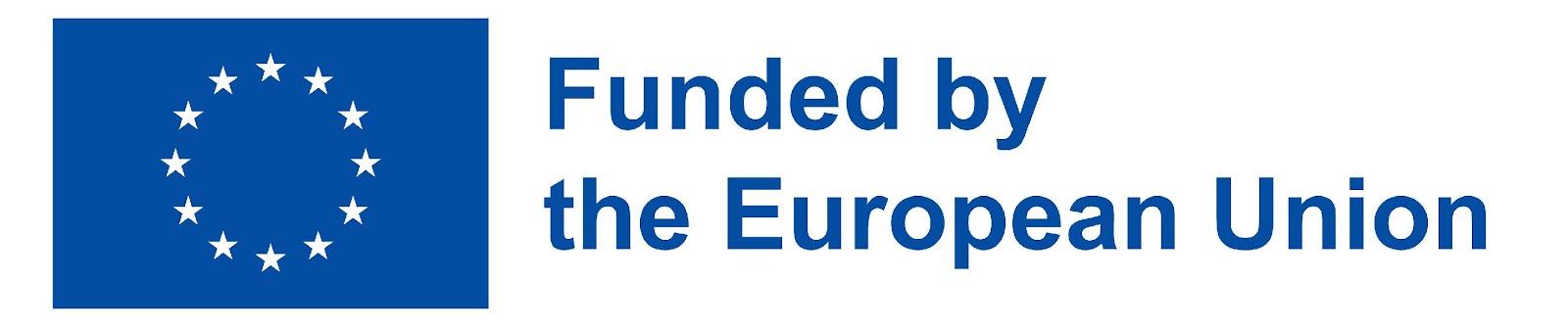 ‹#›
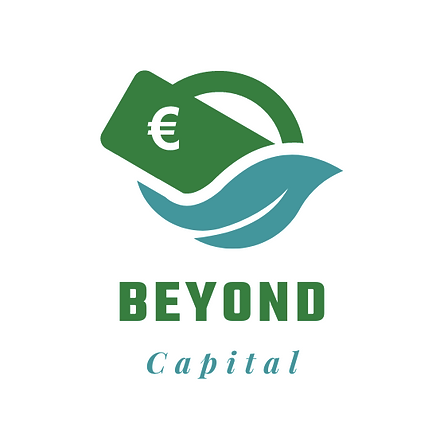 Fonti di finanziamento esterne
Banche - finanziamenti a medio termine
Gli investimenti in attività fisse potrebbero essere finanziati con prestiti bancari a medio-lungo termine.
Un contesto di bassi tassi d'interesse potrebbe rendere attraente la durata dei prestiti, poiché questa è la base del tasso di base bancario
Il prestito bancario viene solitamente erogato a fronte di un contributo aziendale relativamente modesto 
La durata e la struttura dei termini di rimborso possono essere in qualche misura negoziate
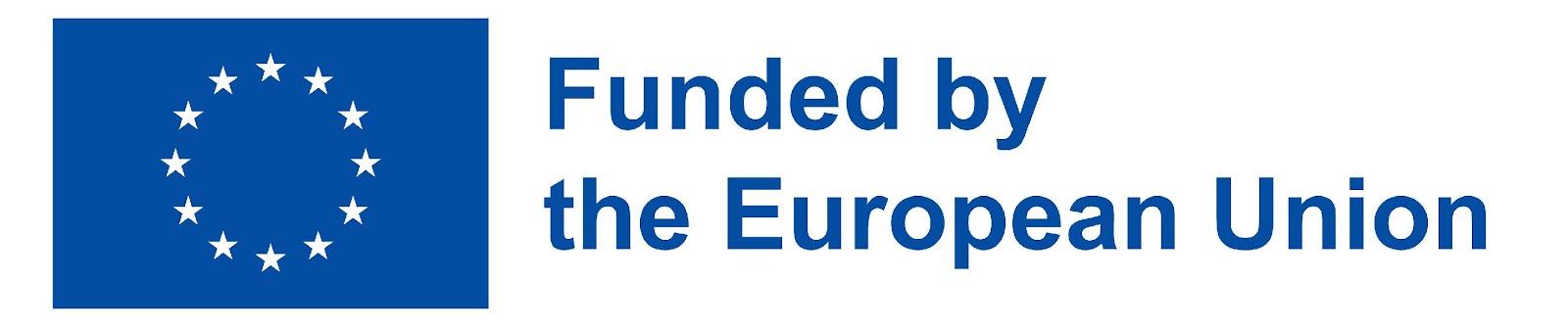 ‹#›
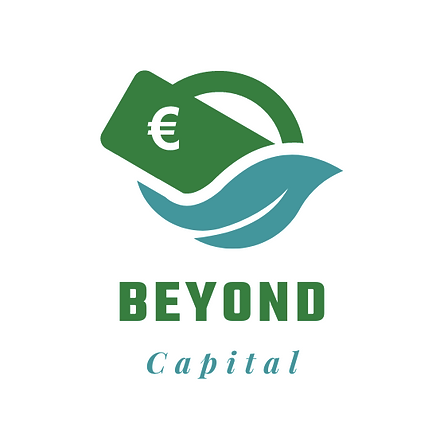 Fonti di finanziamento esterne
Banche - finanziamenti a medio termine
I prestiti bancari vengono erogati con un margine rispetto al tasso di interesse di base della banca.  
Gli aumenti del tasso di base possono influire sugli obblighi di rimborso.La durata del prestito bancario è solitamente limitata a 8 anni.
I rimborsi dei prestiti sono regolari e comprendono sia il capitale che gli interessi maturati.
I flussi di cassa futuri devono essere regolari per evitare il default.
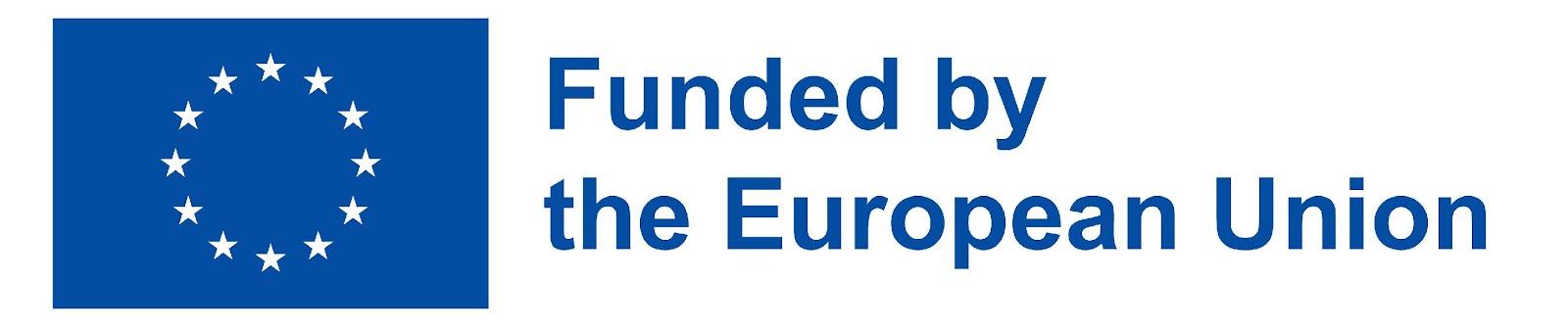 ‹#›
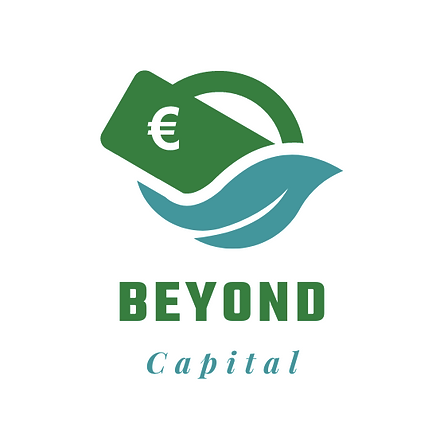 Esempi di banche o finanziatori sociali che sostengono le imprese  con prestiti
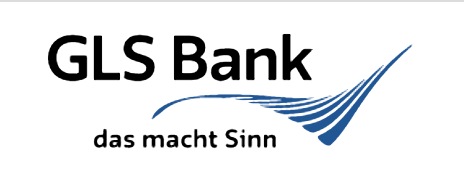 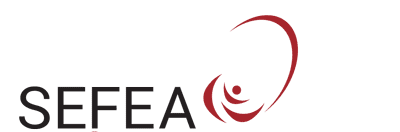 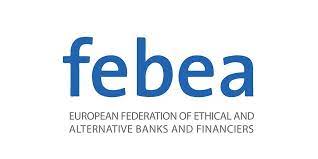 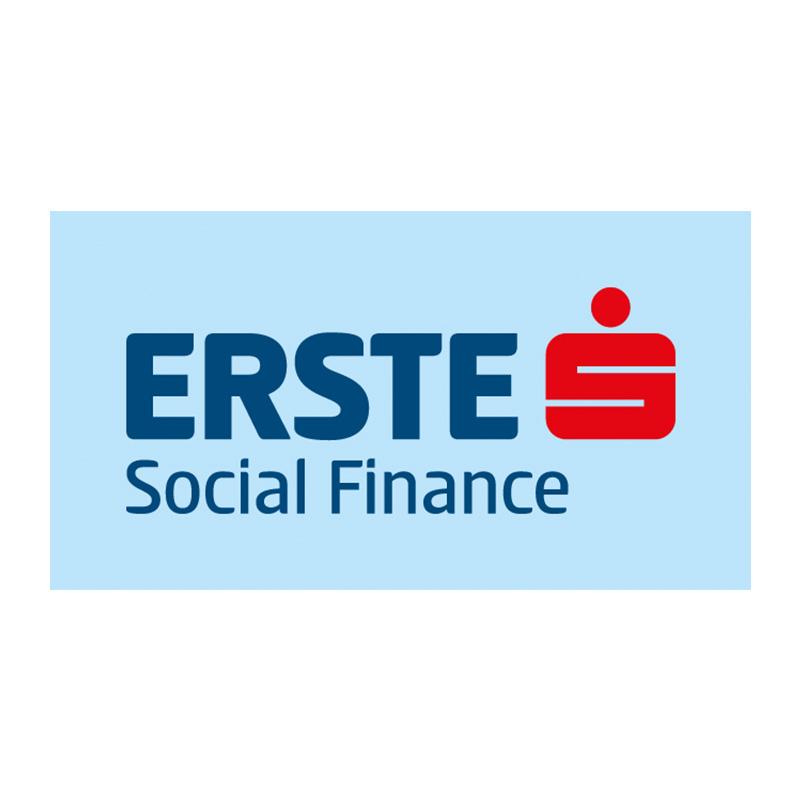 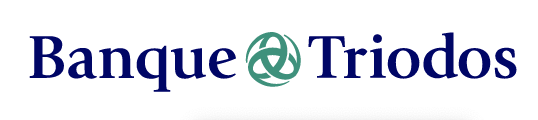 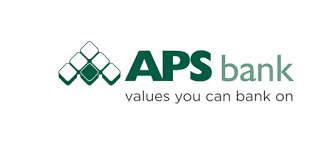 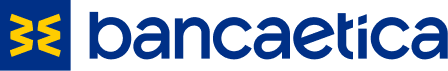 https://febea.org/
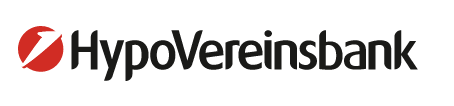 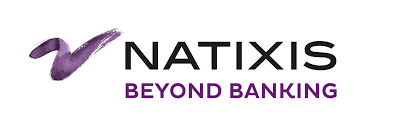 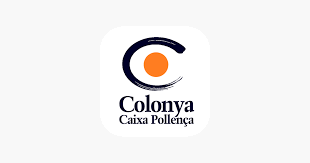 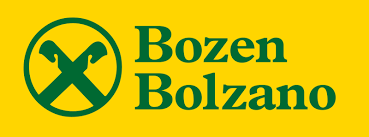 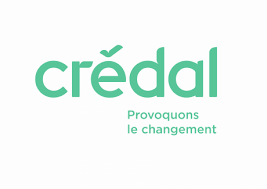 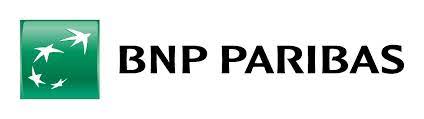 https://group.bnpparibas/en/news/supporting-social-entrepreneurs-accelerate-change
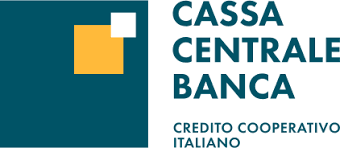 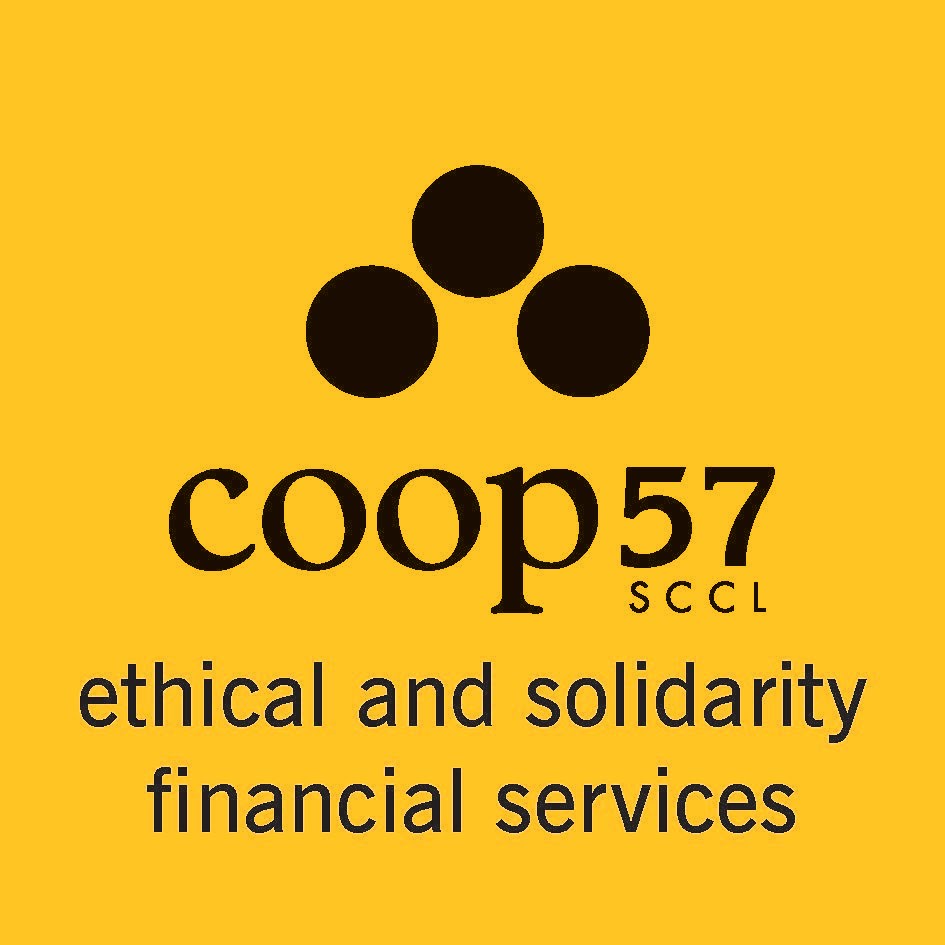 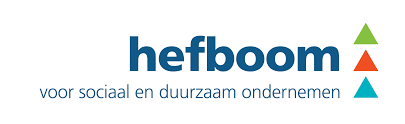 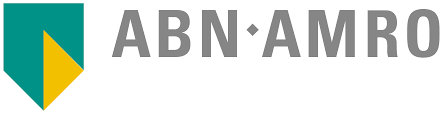 https://www.abnamro.com/en/about-abn-amro/product/social-entrepreneurship-is-more-than-financial-profit
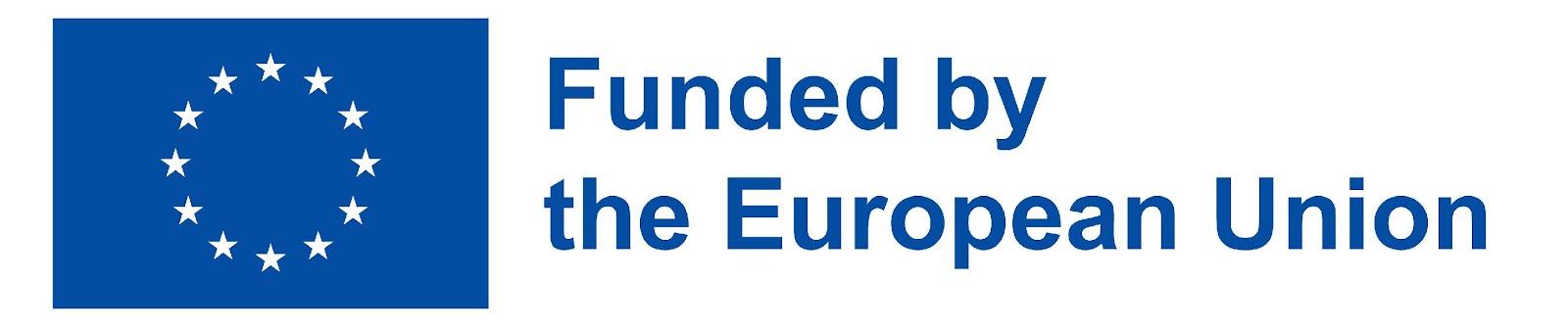 ‹#›
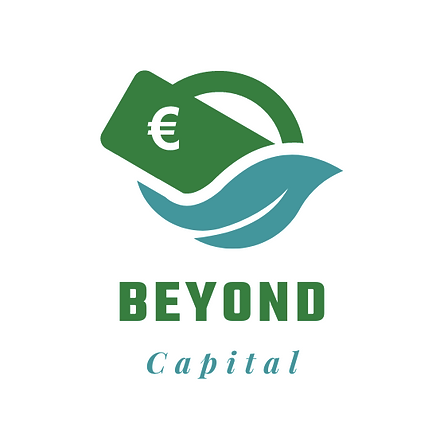 Fonti di finanziamento - Esonero di responsabilità per i mercati dei capitali
I mercati dei capitali, attraverso l'emissione di azioni e obbligazioni, sono un'importante fonte di finanziamento a disposizione di piccole e grandi imprese, comprese quelle a conduzione familiare e le PMI. 

Tuttavia, va notato che in alcune giurisdizioni alle imprese sociali è precluso l'accesso ai mercati dei capitali, per cui queste opzioni potrebbero non essere disponibili.
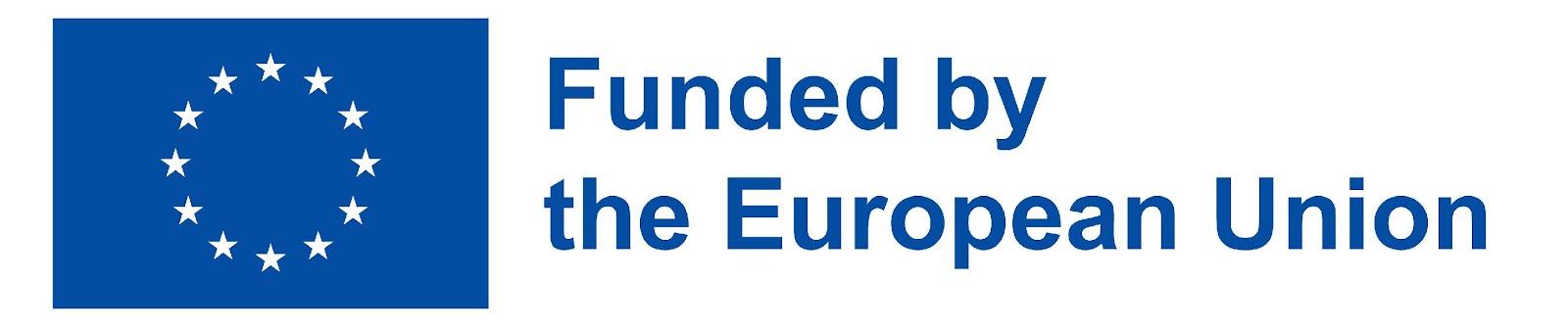 ‹#›
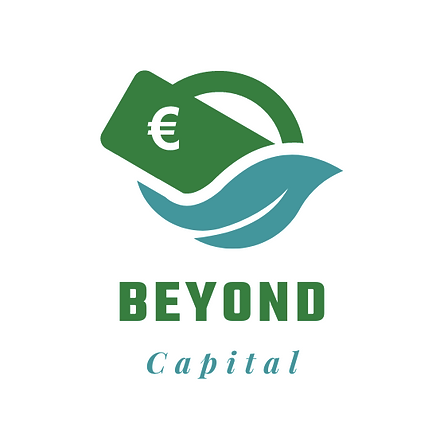 Fonti di finanziamento esterne
Mercati dei capitali - azioni
Impegno a lungo termine dei nuovi investitori 
Valutazione di mercato una volta quotata e commercializzata 
Vantaggi significativi in termini di branding
Vantaggi in termini di rating del credito
Nessun obbligo di flusso di cassa, tranne che per i dividendi
Vantaggi della governance aziendale
 Livelli di efficienza più elevati grazie al controllo del mercato
Un amministratore esterno contribuisce con il suo know-how e la sua esperienza
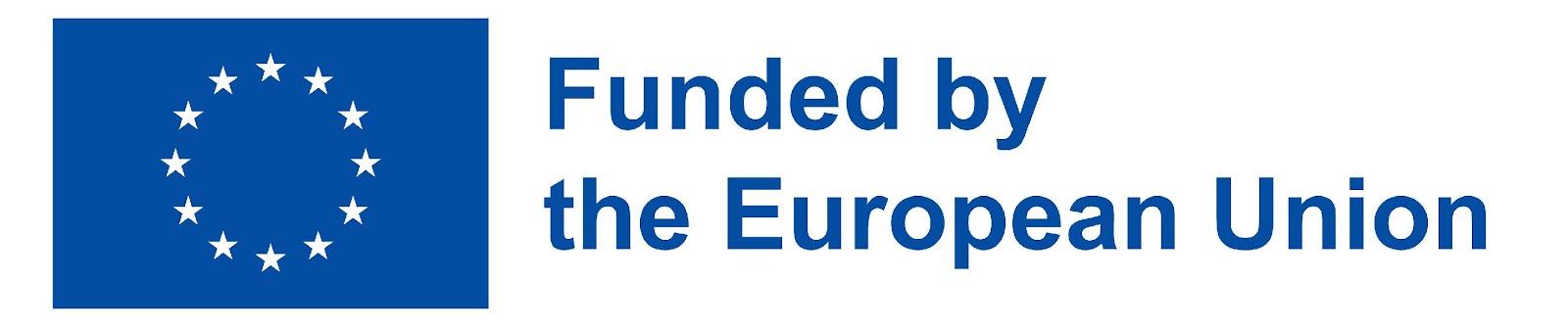 ‹#›
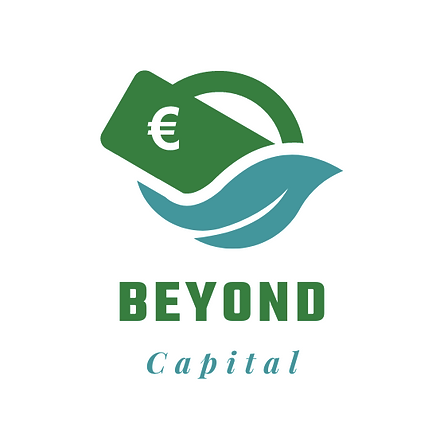 Fonti di finanziamento esterne
Mercati dei capitali - azioni
Elevati costi di accesso al mercato - marketing, prospetto, consulenti, ristrutturazione
Rischio di non attrarre investimenti sufficienti
Rischio di pressione negativa del mercato sui valori azionari
Problemi di azionisti "esterni" - diluizione della proprietà / ricerca di dividendi e non di crescita a lungo termine
Obblighi e costi di conformità
Nessun beneficio fiscale
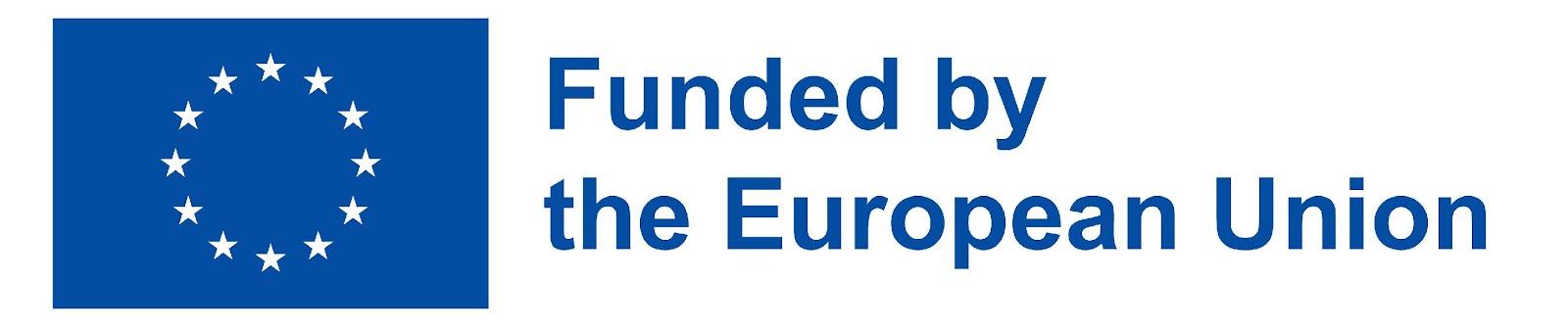 ‹#›
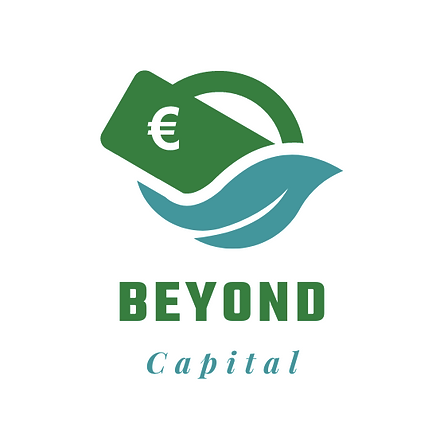 Fonti di finanziamento esterne
Mercati dei capitali - Obbligazioni
Ricezione di fondi in un'unica soluzione
Il contesto di bassi tassi di interesse garantisce una cedola bassa per tutta la durata dell'obbligazione
Il successo nell'accesso al mercato potrebbe facilitare l'accesso in futuro
 Possibilità di roll-over del debito a scadenza
Gli interessi pagati sono deducibili dalle tasse
Nessuna diluizione della proprietà
Agli investitori piacciono le obbligazioni
Varie opzioni per strutturare le condizioni delle obbligazioni (ad esempio vanilla, duration, callable)
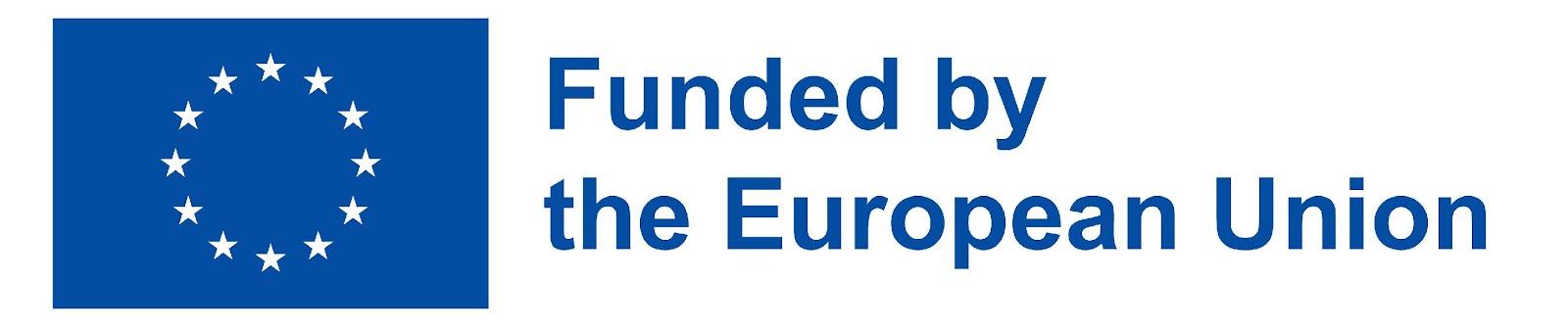 ‹#›
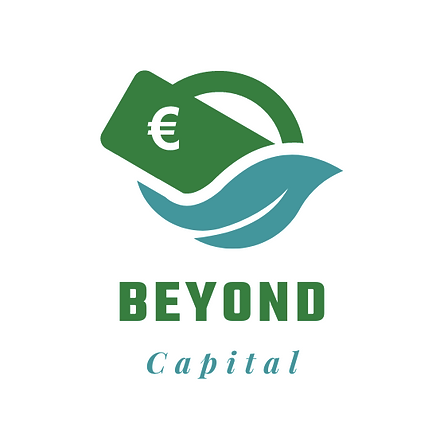 Fonti di finanziamento esterne
Mercati dei capitali - Obbligazioni
Costi di ingresso sul mercato (prospetto, consulenti, eventuale ristrutturazione, conformità, corporate governance). 
Rischio di vendita infruttuosa dell'emissione obbligazionaria
Richiede un forte flusso di cassa all'avvicinarsi della scadenza delle obbligazioni
La variazione (aumento) dei tassi d'interesse potrebbe influire sulle opzioni di rifinanziamento / rollover
Le forze di mercato potrebbero influenzare il valore del marchio
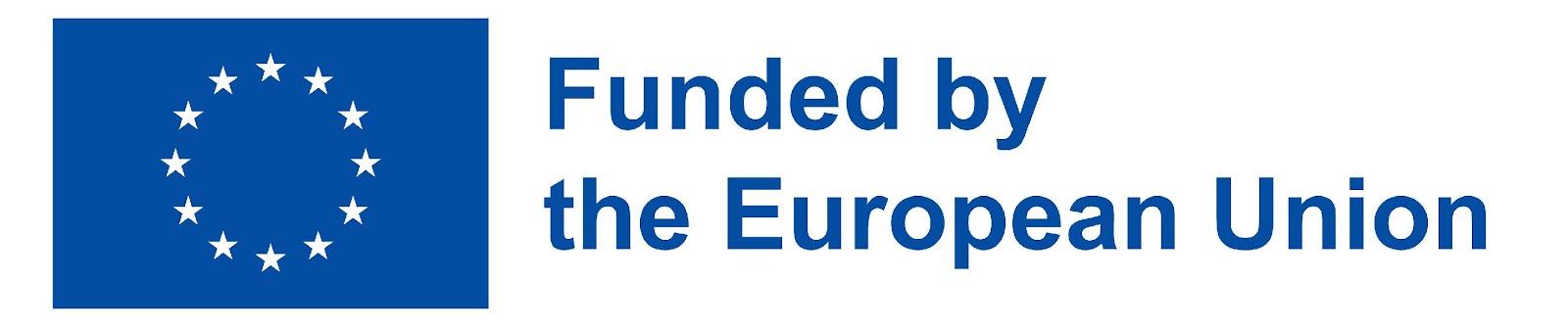 ‹#›
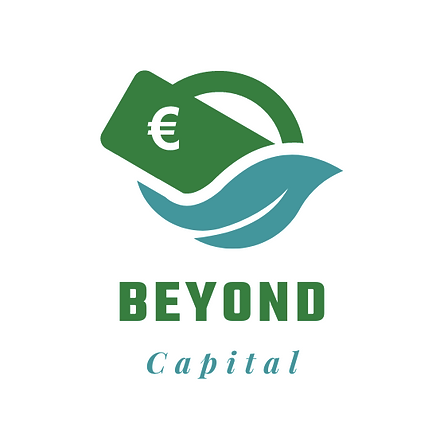 Finanziamento esterno - Strumenti di finanziamento
Donazioni, sovvenzioni
Capitale Ibrido
Source: Achleitner, A. K., Spiess-Knafl, W., & Volk, S. (2011). Finanzierung von Social Enterprises–Neue Herausforderungen für die Finanzmärkte. Social Entrepreneurship–Social Business: Für die Gesellschaft unternehmen, 269-286.
Capitale proprio
Capitale di debito
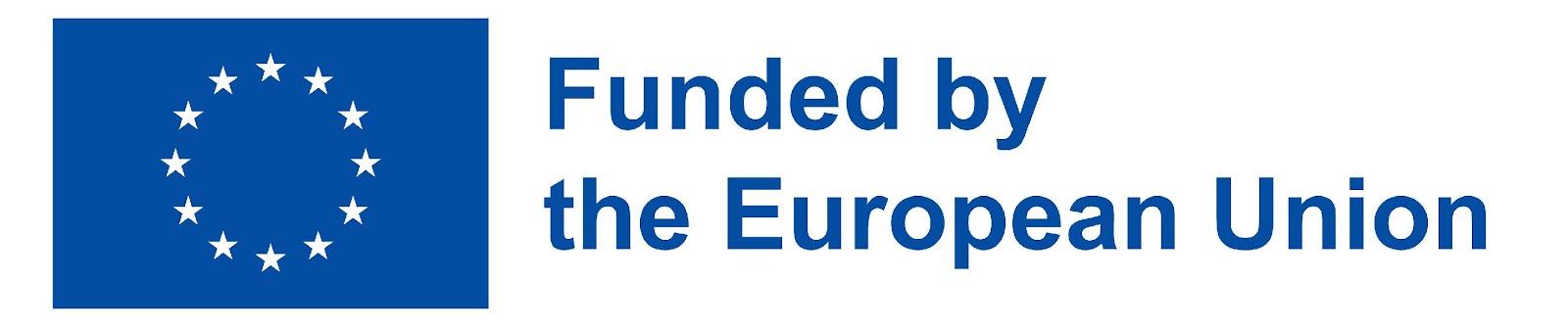 Capitale mezzanino
‹#›
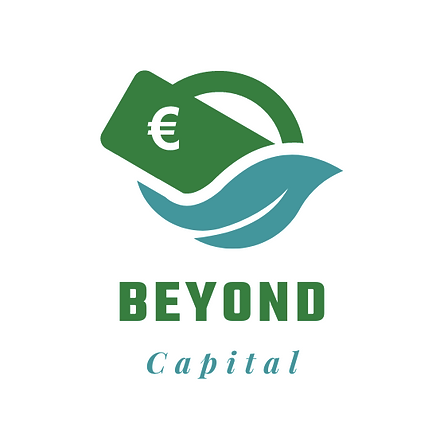 Fonti di finanziamento esterne
Soluzioni ibride
Questi potrebbero assumere la forma di strumenti specializzati che potrebbero non essere adatti a tutti i destinatari.
Esempi sono le obbligazioni convertibili, le azioni privilegiate, le obbligazioni a lunghissimo termine.
Questi strumenti offrono spesso un rendimento più elevato (cedola) poiché sono più rischiosi. 
Il mercato di questi strumenti è costituito per lo più da investitori istituzionali
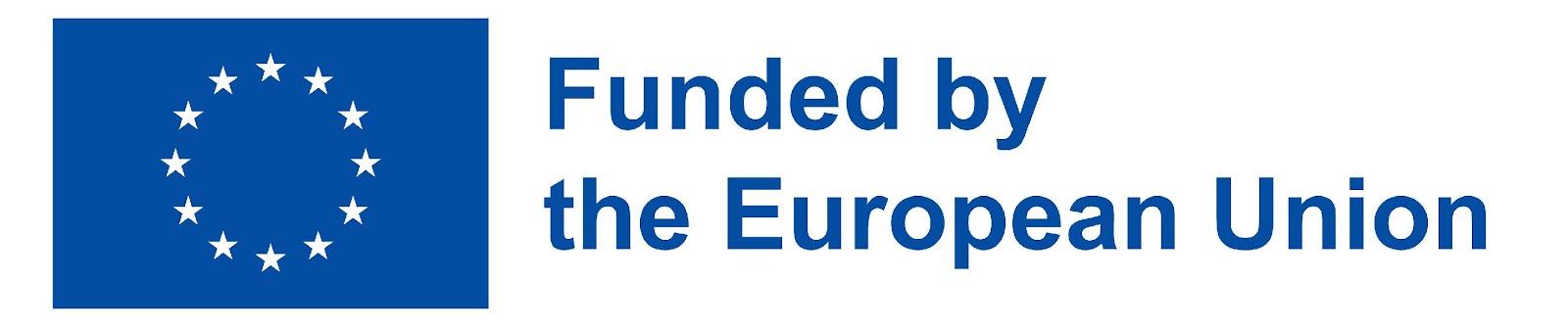 ‹#›
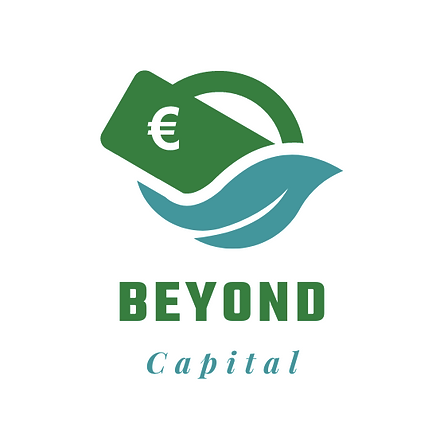 Fonti di finanziamento esterne
Crowdfunding
Il capitale target raccolto può raggiungere i 5 milioni di euro, ma spesso è significativamente inferiore.
Si tratta di un processo relativamente a basso costo che richiede un business plan e un intermediario autorizzato
Il crowdfunding si basa su molti investimenti di piccolo valore effettuati da singoli individui
L'incentivo a investire è di solito emotivo, non finanziario
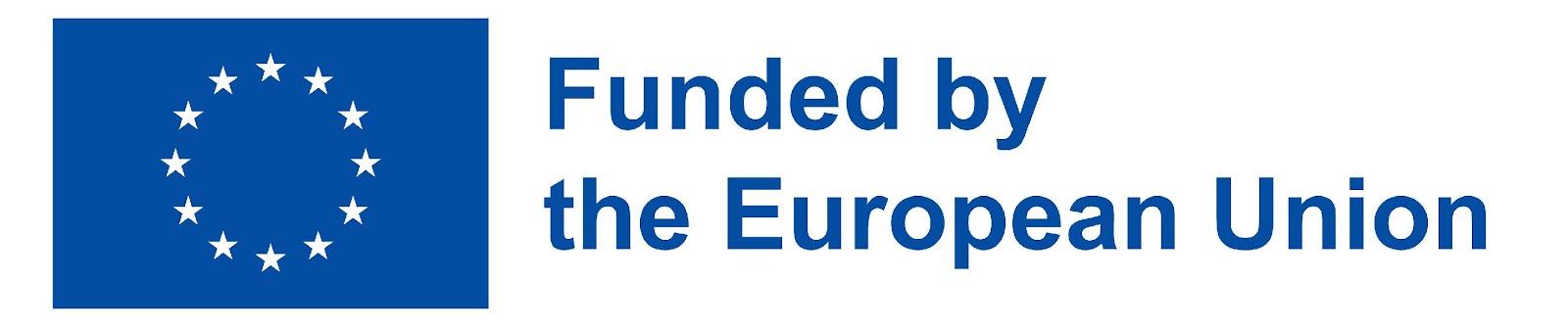 ‹#›
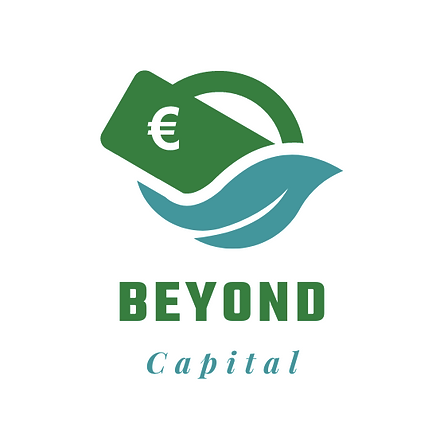 Fonti di finanziamento esterne
Crowdfunding
Il crowdfunding viene utilizzato per esigenze di capitale di valore relativamente modesto
La maggior parte (75%) delle campagne di crowdfunding non raggiunge il proprio obiettivo 
Il crowdfunding è un mercato relativamente non regolamentato e si consiglia cautela
Il crowdfunding tende ad attrarre progetti di natura sociale, culturale, personale e comunitaria.
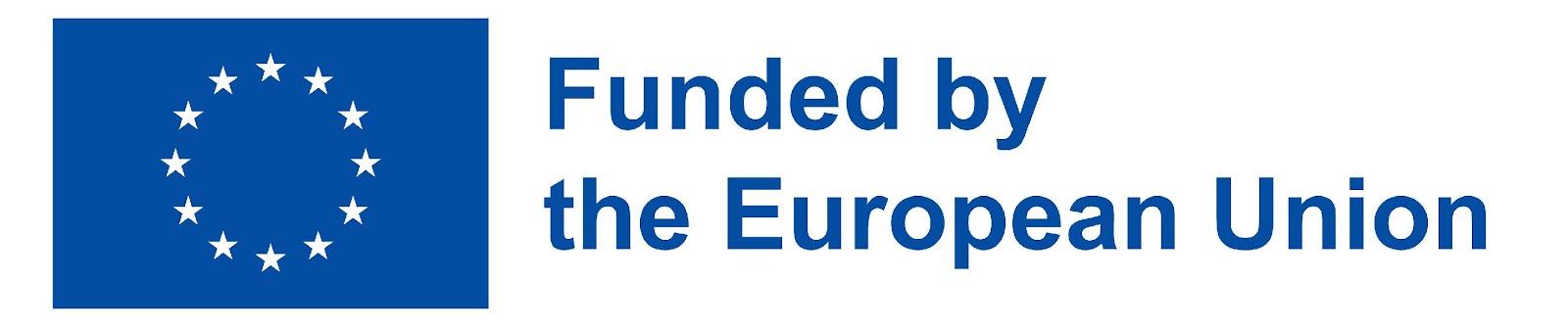 ‹#›
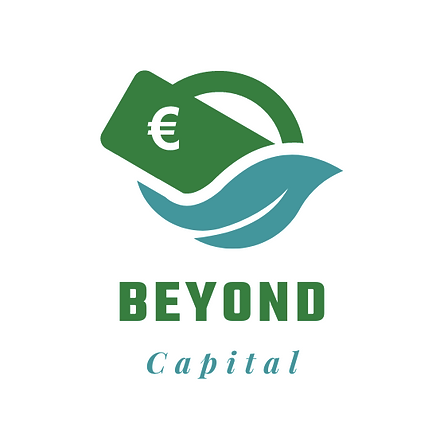 Capitale ibrido – Esempi
Sovvenzione convertibile 
Sovvenzione che viene convertita in azione in caso di successo
Prestito perdonabile
Prestito che viene convertito in sovvenzione in caso di successo.
Se l'impresa sociale raggiunge gli obiettivi concordati in precedenza, il prestito non deve essere restituito.
Sovvenzione recuperabile
Prestito che deve essere restituito solo se il progetto raggiunge determinate tappe fondamentali.
 Se le tappe non vengono raggiunte, il finanziamento recuperabile viene convertito in una sovvenzione.
Accordi di Revenue Share
Gli investitori finanziano un progetto e ricevono una quota dei ricavi futuri.
Modello di condivisione del rischio; offre all'impresa sociale flessibilità finanziaria.
Source: Achleitner, A. K., Heinecke, A., Noble, A., Schöning, M., & Spiess-Knafl, W. (2011). Social Investment Manual. Schwab Foundation, TU München, Dialogue Social Enterprise.
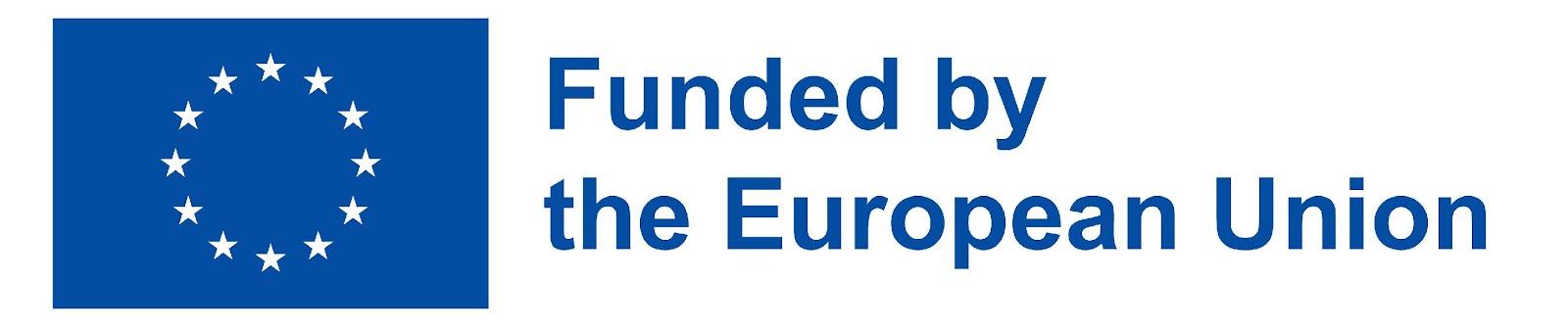 ‹#›
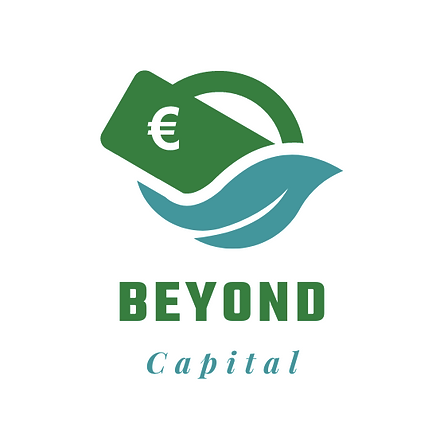 Fonti di finanziamento esterne
Sovvenzioni e aiuti all'industria
Alcune giurisdizioni offrono aiuti all'industria per incoraggiare gli investimenti diretti esteri e le PMI.
Anche le imprese a conduzione familiare sono spesso oggetto di sostegno
Gli aiuti tramite sovvenzioni non sono rimborsabili
I prestiti agevolati, i prestiti a lungo termine, sono soggetti a rimborso.
 Alcuni enti offrono garanzie a sostegno delle richieste di finanziamento bancario.
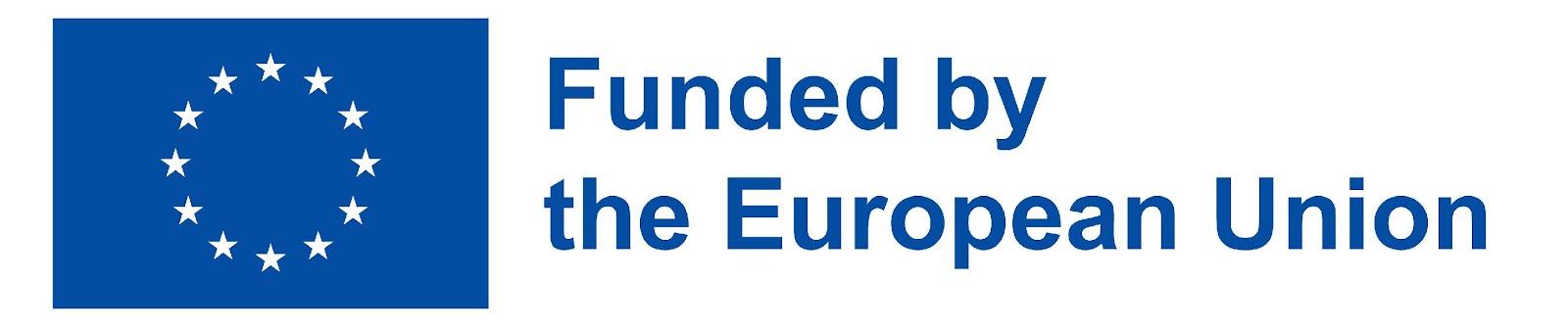 ‹#›
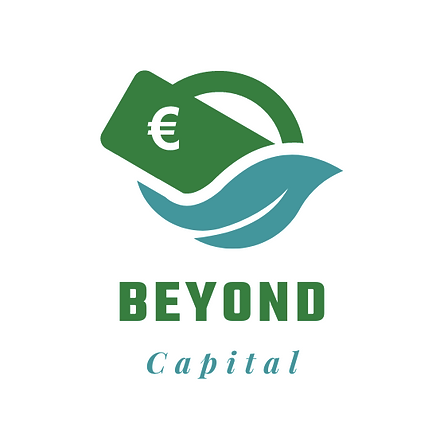 Fonti di finanziamento esterne
Sovvenzioni e aiuti all'industria
Le opzioni di sovvenzione/aiuto all'industria variano da Paese a Paese.
La procedura di richiesta può essere scoraggiante e richiedere molto tempo.
La conformità fiscale è spesso una condizione per la presentazione della domanda
Potrebbero essere applicati termini e condizioni, come ad esempio l'uso dei fondi, la garanzia personale dei proprietari, la conformità
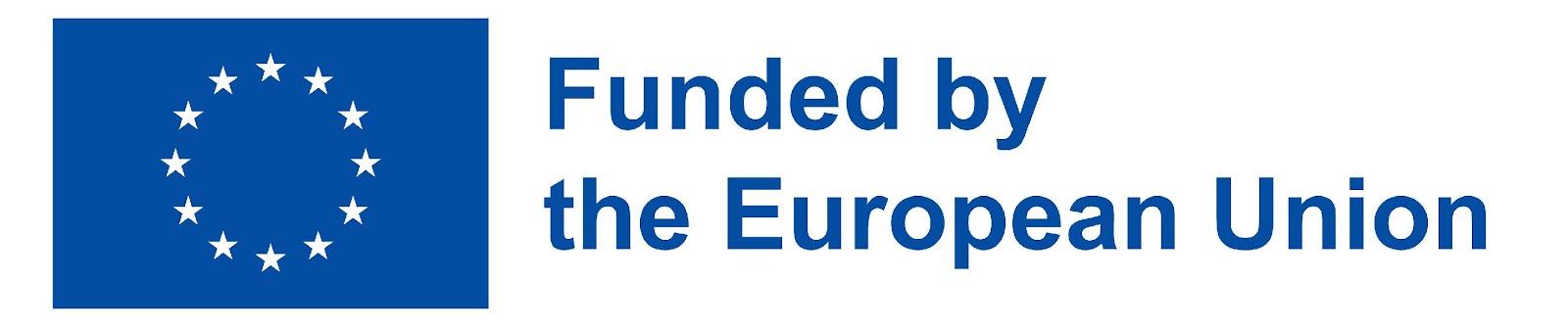 ‹#›
La strategia di finanziamento e il suo impatto sull'impresa
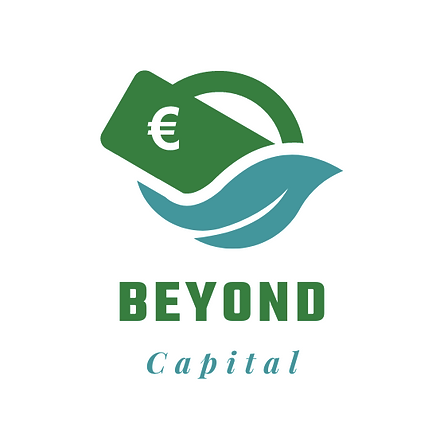 Strategia di finanziamento: un circolo virtuoso
Investimenti
Ricavi in crescita, rendimenti-> flussi di cassa in aumento
Nuovo debito
+ Pagamento degli interessi 
+ Rimborso nominale
Servizio del debito
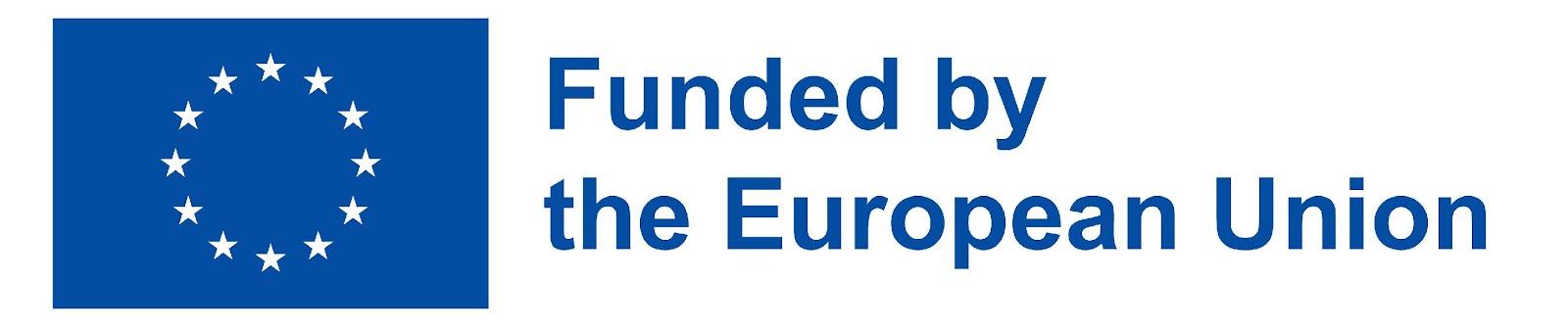 ‹#›
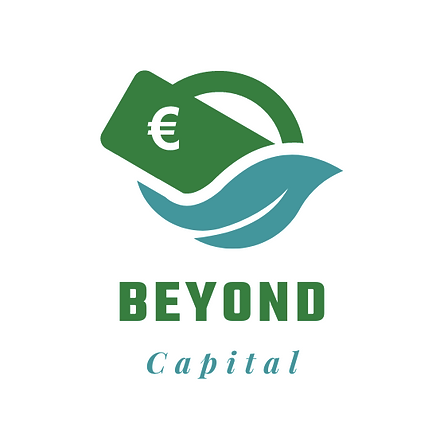 Una strategia di finanziamento inadeguata e il suo circolo vizioso
Investimenti
Aumento eccessivo degli utili e quindi dei flussi di cassa
Indebitamento eccessivo
+ Pagamento degli interessi
+ Rimborso nominale impossibile
Nuovo debito
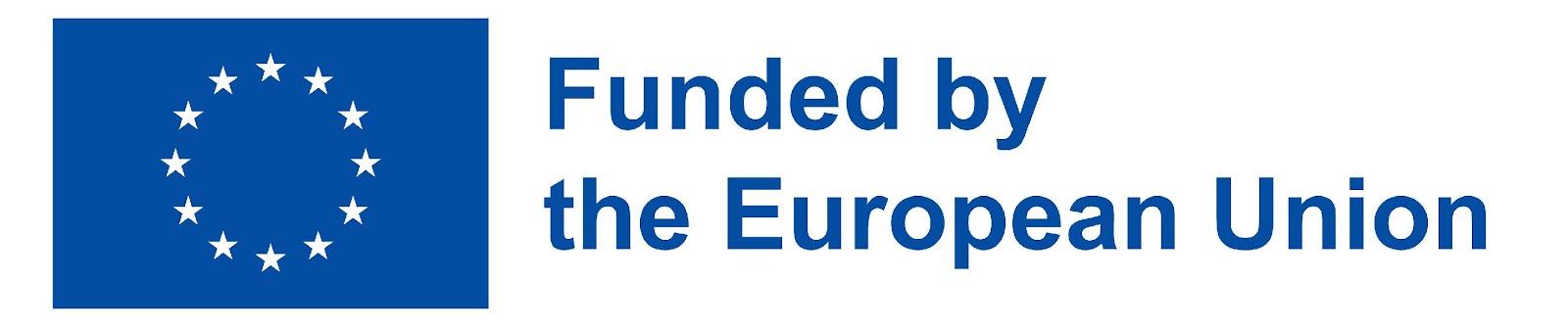 ‹#›
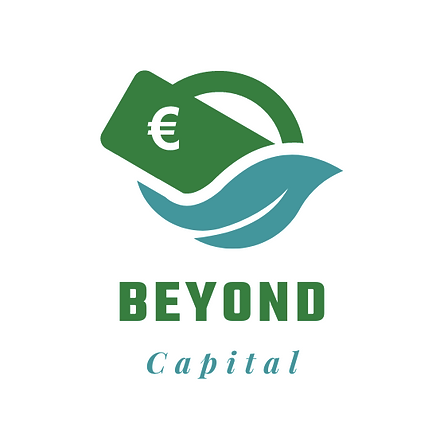 Passività correti 
FornitoriDipendenti,
 enti previdenziali,
 Stato...
Cash
Cash
Debito a breve termine
Cash (+/-)
Crediti (sovvenzione)
Passività correti 
FornitoriDipendenti,
 enti previdenziali,
 Stato...
Crediti (clienti)
Crediti (sovvenzione)
=
Crediti (clienti)
WCR
Inventario
Debito a lungo termine
Inventario
Debito a lungo termine
Attività non correnti
Utile netto (n)
-
Utile netto (n))
Utili a nuovo Contributi agli investimenti
Attività non correnti
Utili a nuovo Contributi agli investimenti
Shareholders’ equity
Patrimonio netto
WC
Atività
Attività
Patrimonio netto e responsabilità
Patrimonio netto e responsabilità
Cosa indica il bilancio della vostra strategia di finanziamento
Cash (+/-)
=
WCR
-
WC
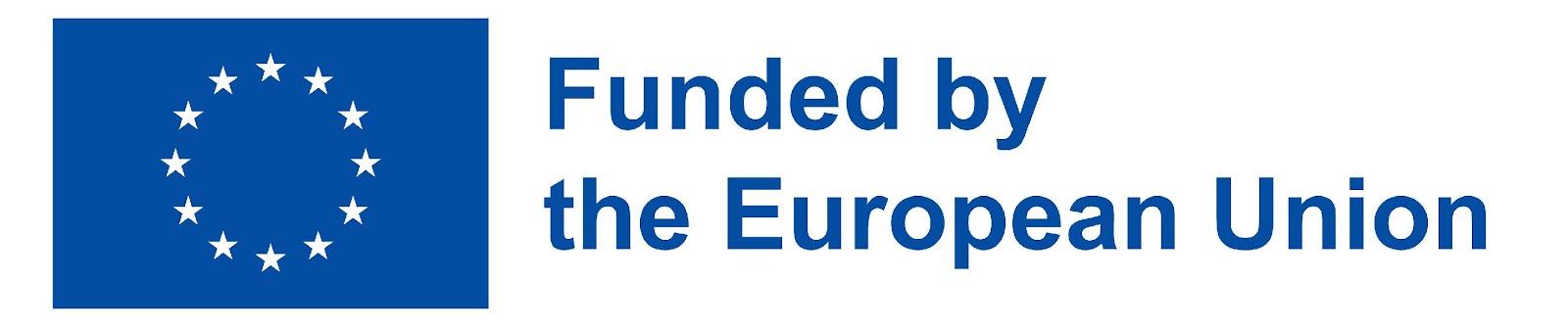 ‹#›
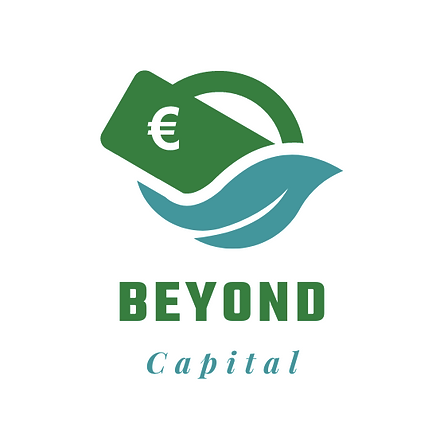 Strategia di finanziamento step by step
Progettare una strategia di finanziamento

Sapere cosa si sta cercando
Analizzare e stimare il fabbisogno finanziario 
Conoscere le soluzioni e gli strumenti di finanziamento
Identificare il partner più adatto per massimizzare l'impatto sociale
Strategia di finanziamento per il roll out

Tempistica 
Conoscenza dei finanziatori e degli investitori

…sono fondamentali
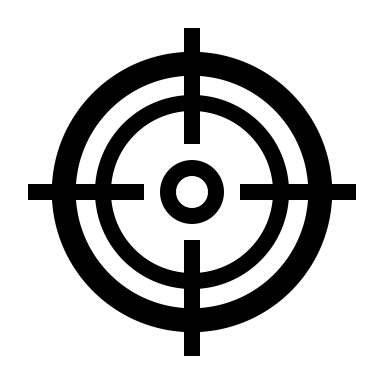 Previsione dei flussi di cassa/Piano di finanziamento: lo strumento principe della vostra strategia finanziaria
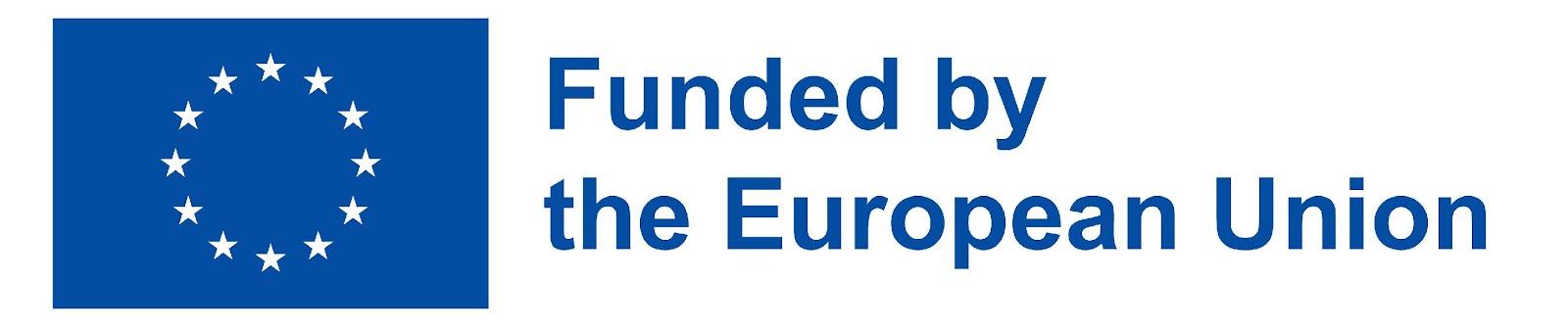 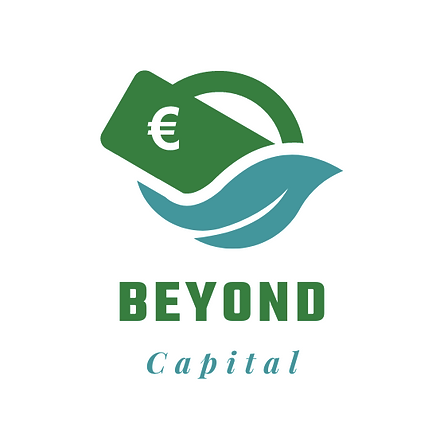 Alcune osservazioni sulla strategia di finanziamento
Bisogni : 
Variazione del fabbisogno di capitale circolante
Nuovi investimenti
Investimenti ricorrenti

Azimuth : 
Conservare/consolidare la struttura finanziaria. 
Garantire un margine di manovra

Breve termine: 
La previsione dei flussi di cassa non integra i finanziamenti a breve termine. Anche questo aspetto deve essere valutato (+una soluzione di finanziamento identificata per evitare che l'azienda debba affrontare questo problema).
Esempio: attività stagionali

Strutturale vs situazionale: 
strutturale (spesso legato a risorse insufficienti a lungo termine all'inizio) o solo in un momento.
Nel primo caso, i finanziamenti a medio-lungo termine sono sufficienti, mentre nel secondo caso sono sufficienti soluzioni a breve termine.
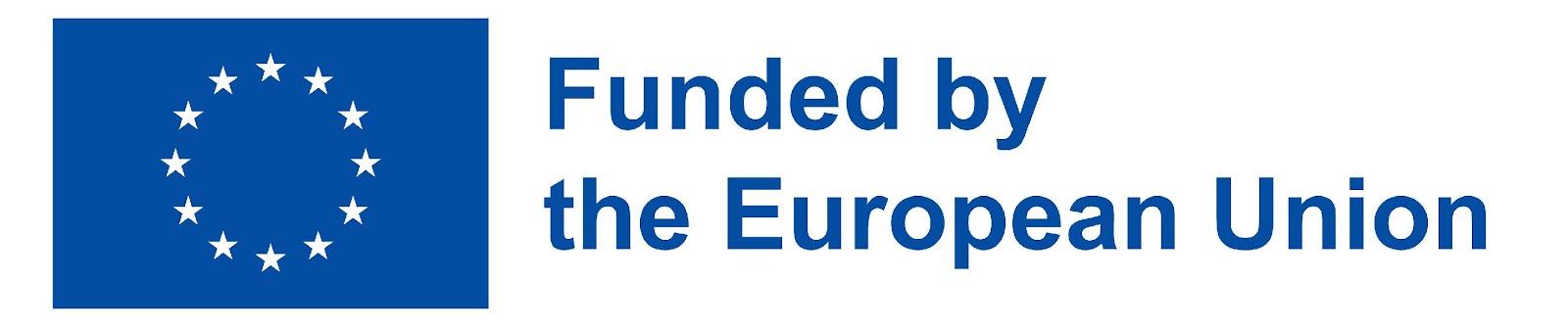 ‹#›
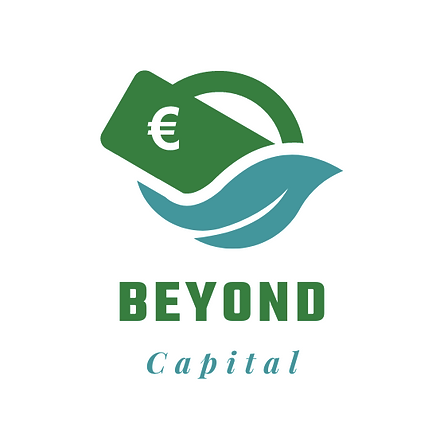 Alcune osservazioni sulla strategia di finanziamento
La previsione dei flussi di cassa è uno strumento di piloting, in quanto permette di :

Visualizzare le dinamiche della vostra strategia di crescita/finanziamento
Effettuare una verifica della pertinenza delle ipotesi di BP
In termini di reddito netto e di variazioni del capitale circolante generato
In termini di mezzi di produzione, investimenti considerati
In termini di vincoli legati alla strategia di finanziamento considerata

La previsione dei flussi di cassa è uno strumento di negoziazione, in quanto permette di vedere:

Cosa deve essere finanziato;
Una visione complessiva delle esigenze di finanziamento dell'azienda; 
Una valutazione della corrispondenza tra i flussi di cassa operativi e il rimborso del prestito.
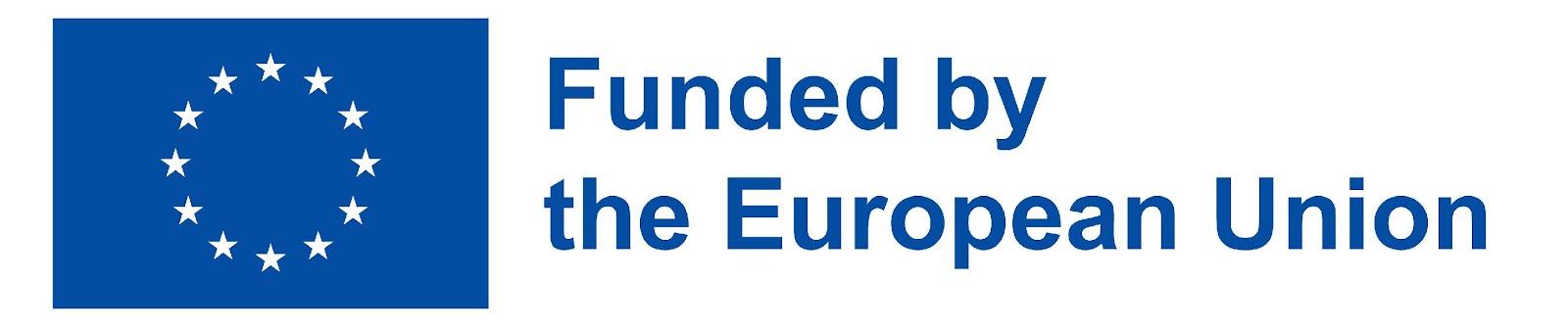 ‹#›
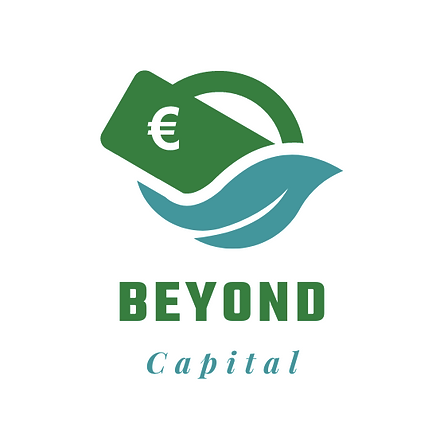 Qualche commento conclusivo
Punti di interesse – sviluppo del progetto : 

Variazioni del fabbisogno di capitale circolante - in relazione al fatturato
Anticipare qualsiasi cambiamento nel WCR per evitare una potenziale crisi di liquidità.

Modi per finanziare parzialmente il WCR (in aggiunta al finanziamento azionario) : : 
Scoperto di conto corrente
Credito a breve termine.

Prestare attenzione a un'eccessiva mobilitazione di questi tipi di finanziamento: 
Oneri finanziari elevati
Incertezza nel lungo periodo.
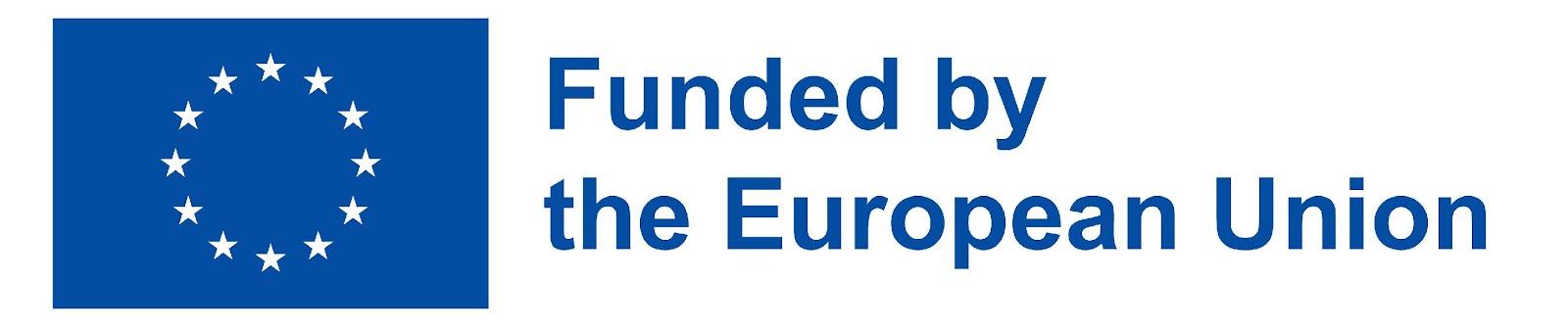 ‹#›
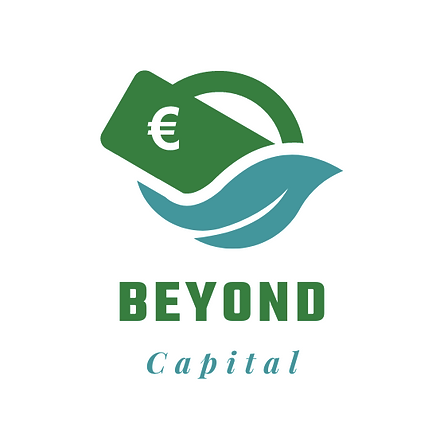 Qualche commento conclusivo
Punti di interesse quando si esamina un progetto di investimento :
Verificare l'adeguatezza alla roadmap strategica.
Fare un benchmark dei costi di investimento.
Assicurare la coerenza con la struttura finanziaria dell'azienda (debito attuale, capitale proprio, ...).
Garantire la coerenza con le proiezioni e i flussi di cassa operativi annuali. 
Evitare l'autofinanziamento
A meno che la posizione di cassa non sia pletorica ☺…
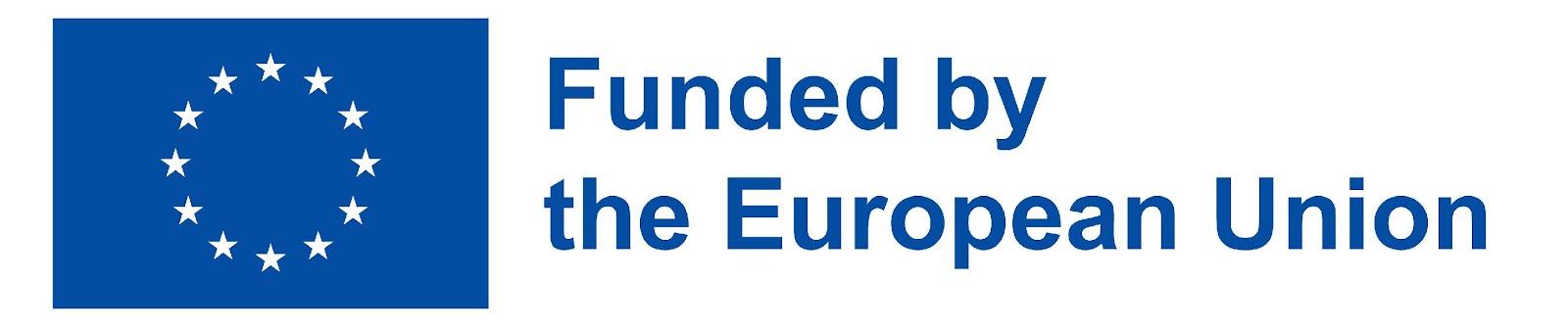 ‹#›
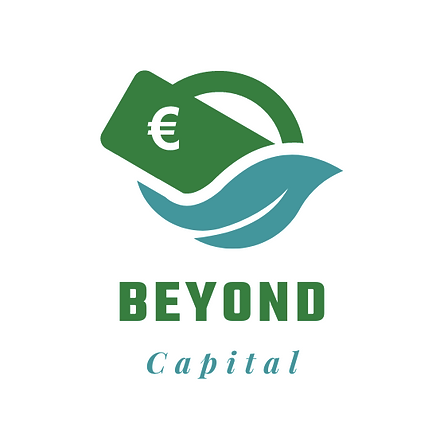 È necessario comprendere la struttura aziendale e i flussi di capitale come risultato di questa analisi.

È necessario comprendere le esigenze a breve e a lungo termine dell'impresa, sulla base della valutazione e del piano aziendale.

È necessario comprendere le diverse fonti di capitale e l'accessibilità dell'impresa a tali fonti, con una chiara comprensione del rischio, delle conseguenze e dei costi, nonché degli obblighi e dei tempi di rimborso.
Punti chiave da cui partire
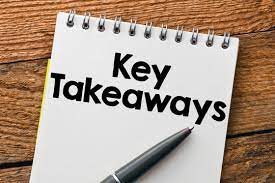 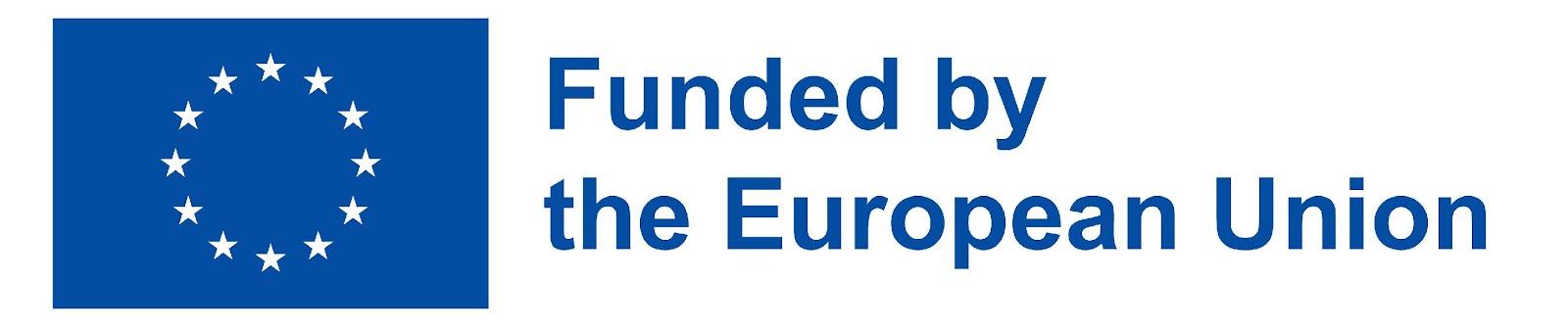 ‹#›
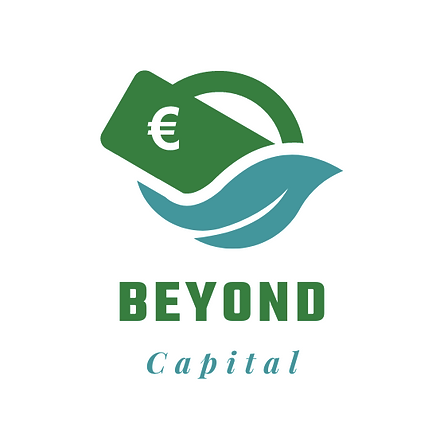 Come valutereste l'attuale strategia finanziaria della vostra impresa?
Le esigenze finanziarie sono sufficientemente coperte? 
Pensate di avere il giusto pool di partner finanziari? 

Attualmente, come ti assicureresti di avere una buona valutazione delle tue esigenze di finanziamento, al fine di supportare al meglio le future fasi di sviluppo che sei disposto a intraprendere?

Quali sarebbero i primi passi che saresti disposto a compiere per migliorare il finanziamento della tua impresa sociale?
Riflessione/Autovalutazione
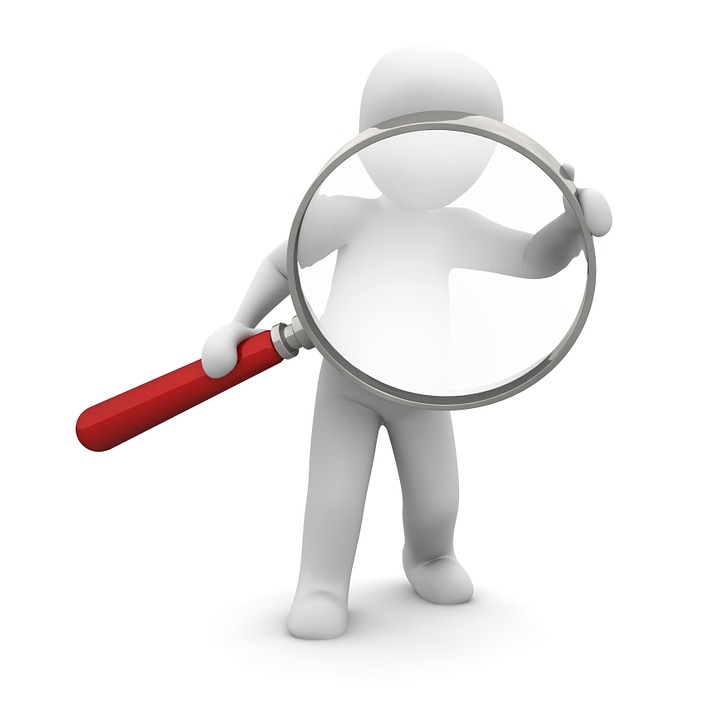 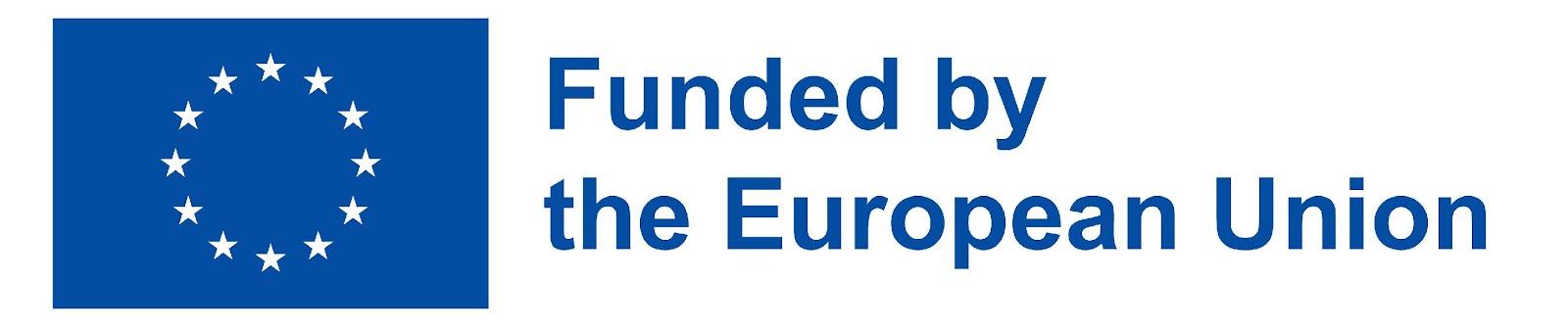 ‹#›
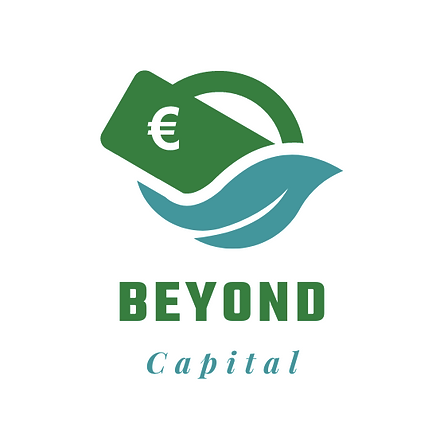 Grazie!
https://www.beyond-capital.eu/
Conservare questa diapositiva www.exeolab.it
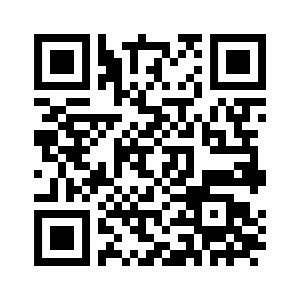 Compila questa rapida valutazione per aiutarci a migliorare il modulo!
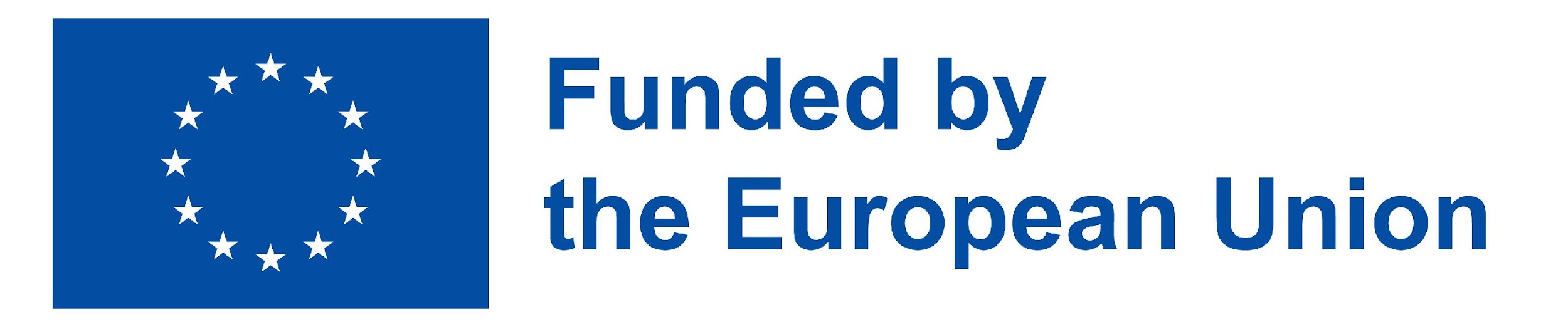